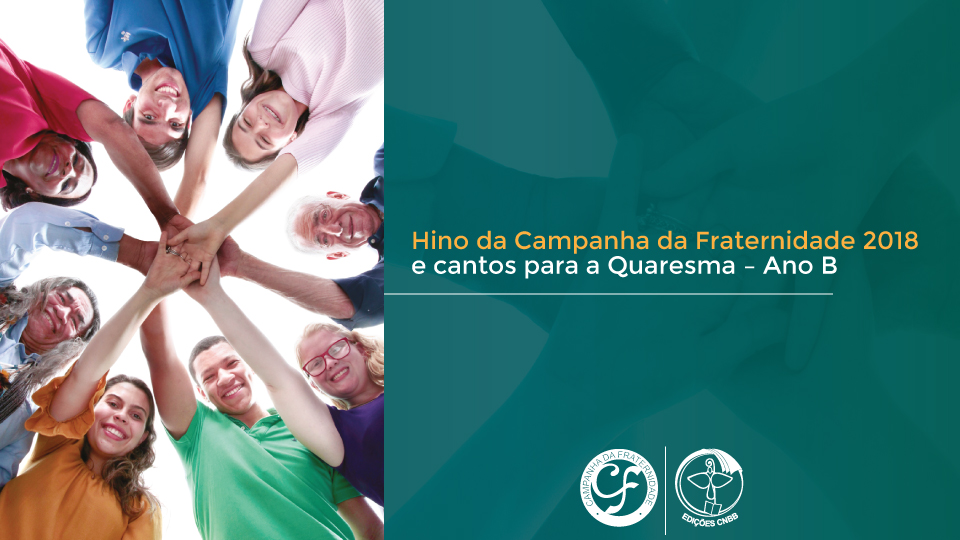 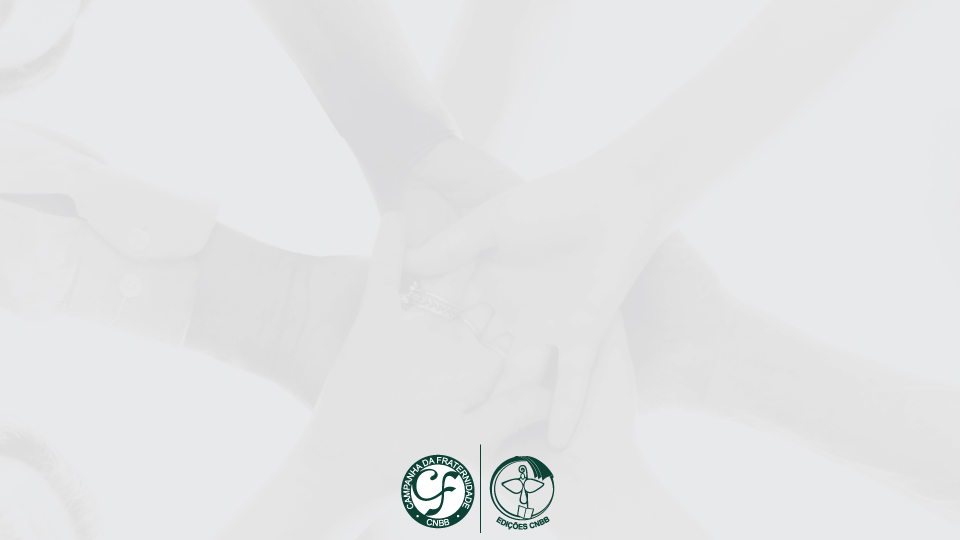 HINO DA CAMPANHA DA FRATERNIDADE 2018

1. Neste tempo quaresmal, ó Deus da vida,
A tua Igreja se propõe a superar
A violência que está nas mãos do mundo,
E sai do íntimo de quem não sabe amar.
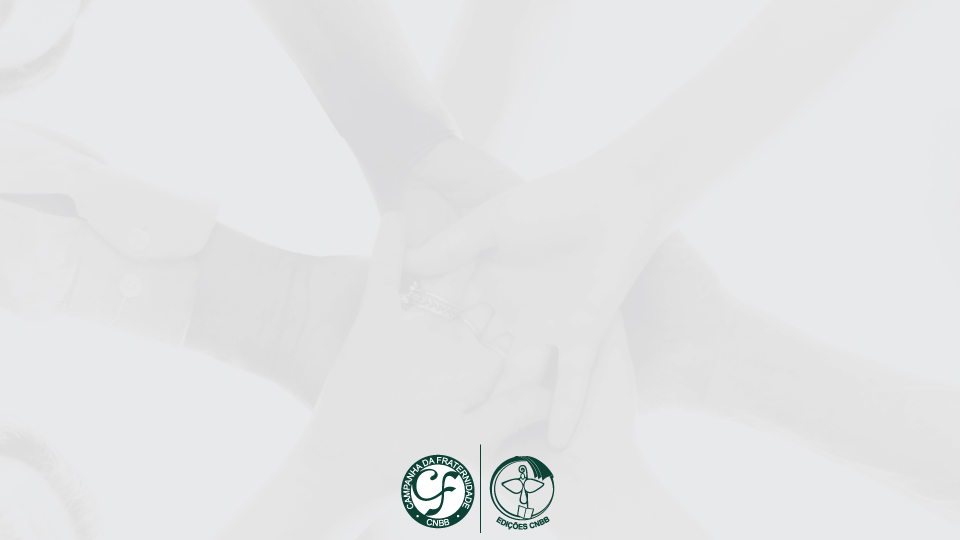 Refrão

Fraternidade é superar a violência!
É derramar, em vez de sangue, mais perdão!
É fermentar na humanidade o amor fraterno!
Pois Jesus disse que “somos todos irmãos”
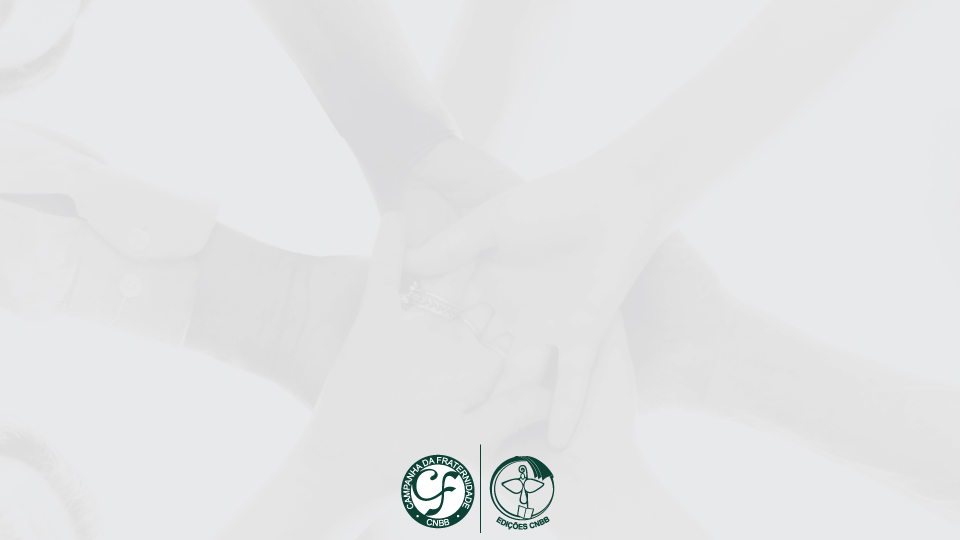 1. Neste tempo quaresmal, ó Deus da vida,
A tua Igreja se propõe a superar
A violência que está nas mãos do mundo,
E sai do íntimo de quem não sabe amar.
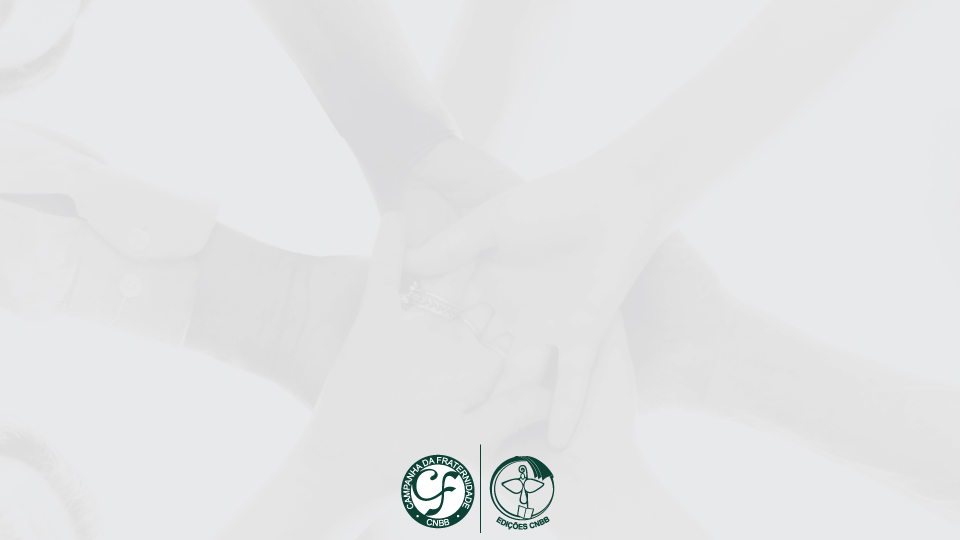 Refrão

Fraternidade é superar a violência!
É derramar, em vez de sangue, mais perdão!
É fermentar na humanidade o amor fraterno!
Pois Jesus disse que “somos todos irmãos”
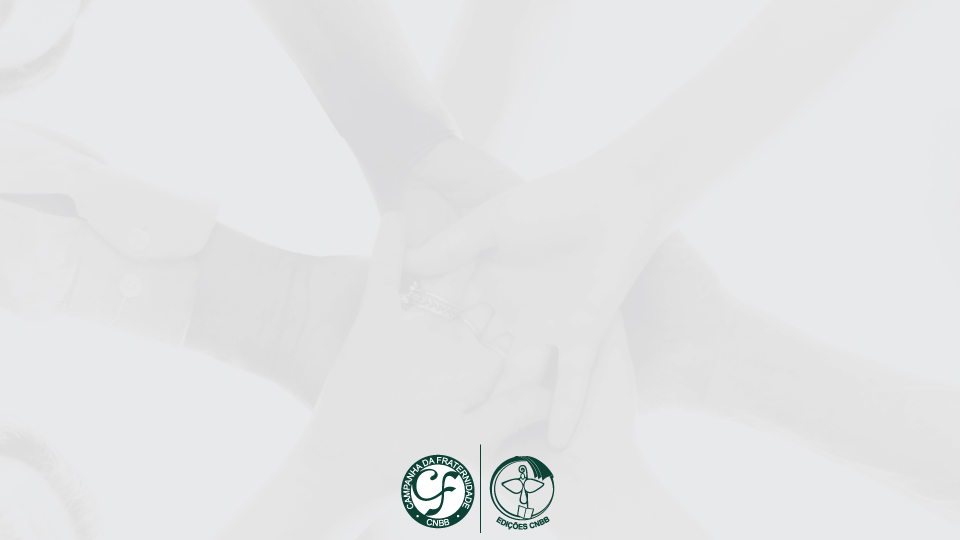 2. Quem plantar a paz e o bem pelo caminho,
E cultivá-los com carinho e proteção,
Não mais verá a violência em sua terra.
Levar a paz é compromisso do cristão!
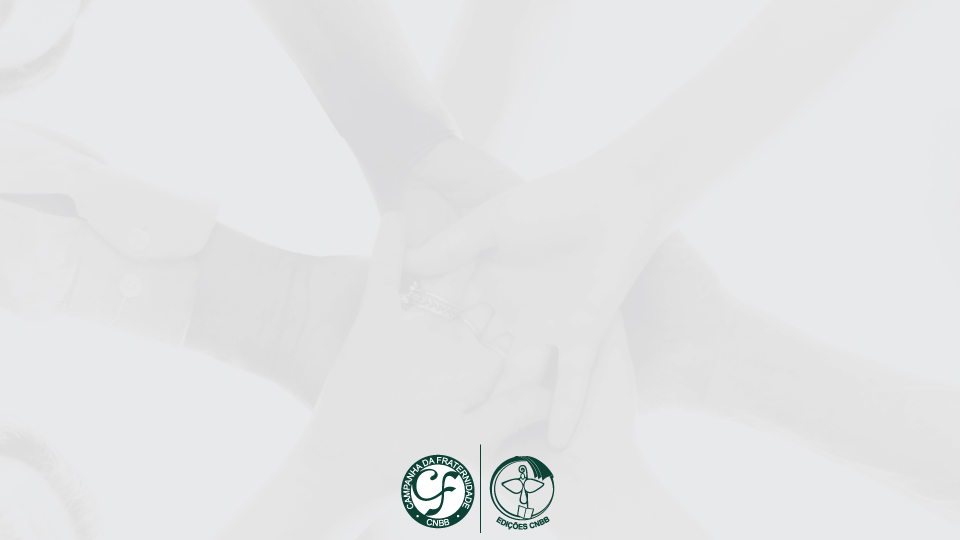 Refrão

Fraternidade é superar a violência!
É derramar, em vez de sangue, mais perdão!
É fermentar na humanidade o amor fraterno!
Pois Jesus disse que “somos todos irmãos”
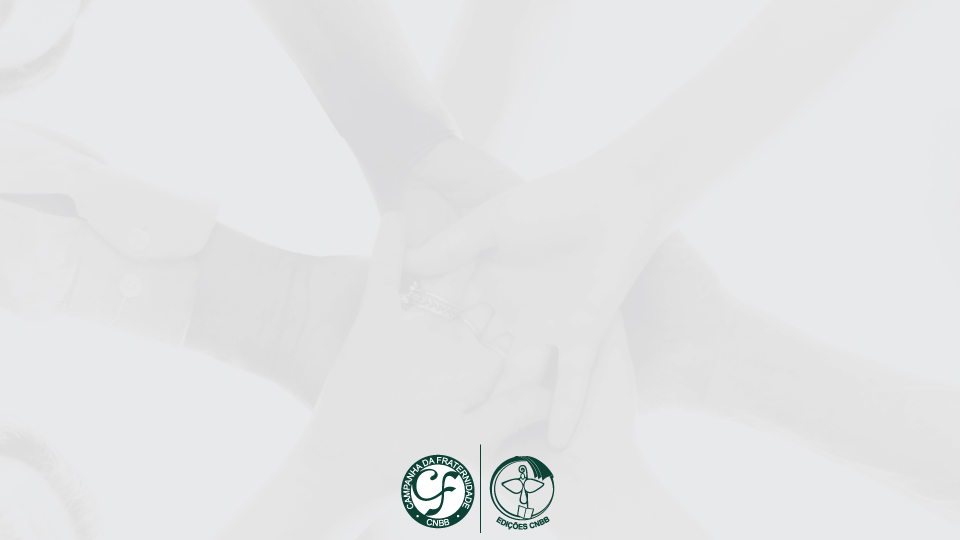 3. A exclusão que leva à morte tanta gente, 
Corrompe vidas e destrói a criação.
Basta de guerra e violência, ó Deus clemente!
É o clamor dos filhos teus em oração.
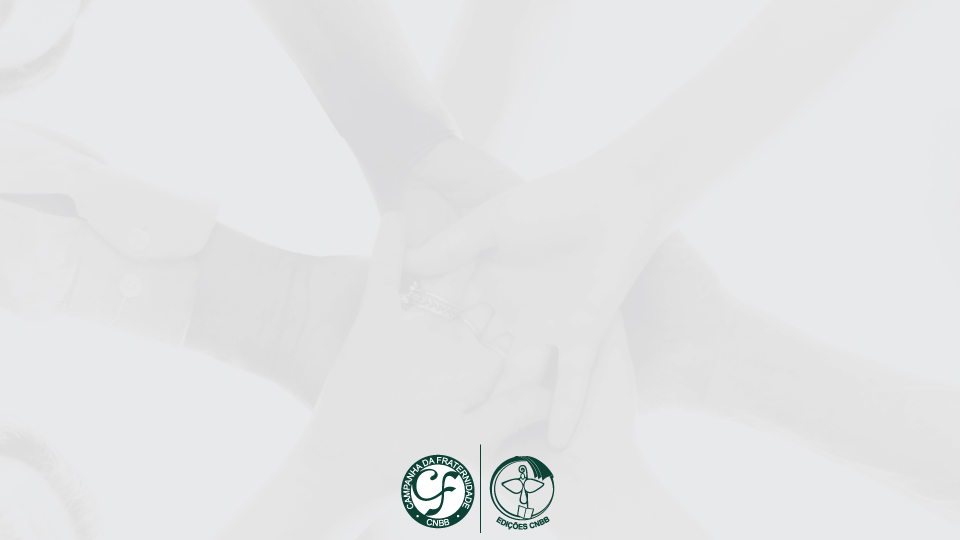 Refrão

Fraternidade é superar a violência!
É derramar, em vez de sangue, mais perdão!
É fermentar na humanidade o amor fraterno!
Pois Jesus disse que “somos todos irmãos”
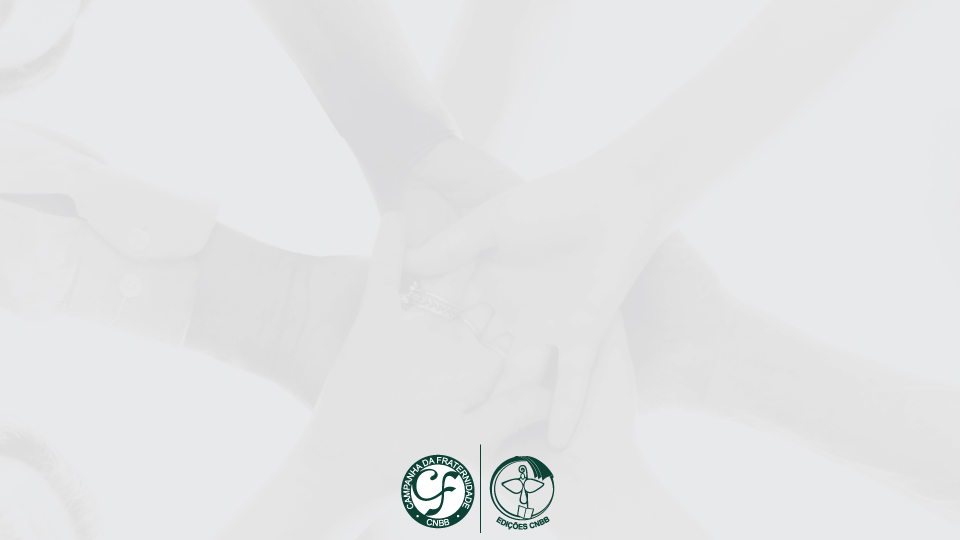 4. Venha a nós, Senhor, teu Reino de justiça,
Pleno de paz, de harmonia e unidade.
Sonhamos ver um novo céu e uma nova terra:
Todos na roda da feliz fraternidade.
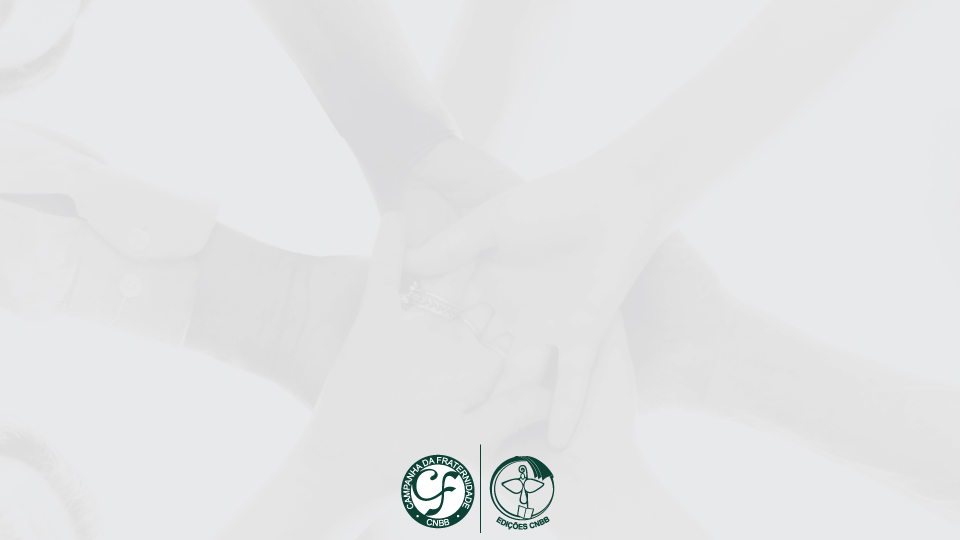 Refrão

Fraternidade é superar a violência!
É derramar, em vez de sangue, mais perdão!
É fermentar na humanidade o amor fraterno!
Pois Jesus disse que “somos todos irmãos”
5. Tua Igreja tem o coração aberto,
E nos ensina o amor a cada irmão.
Em Jesus Cristo, acolhe ama e perdoa,
Quem fez o mal, caiu em si e quer perdão.
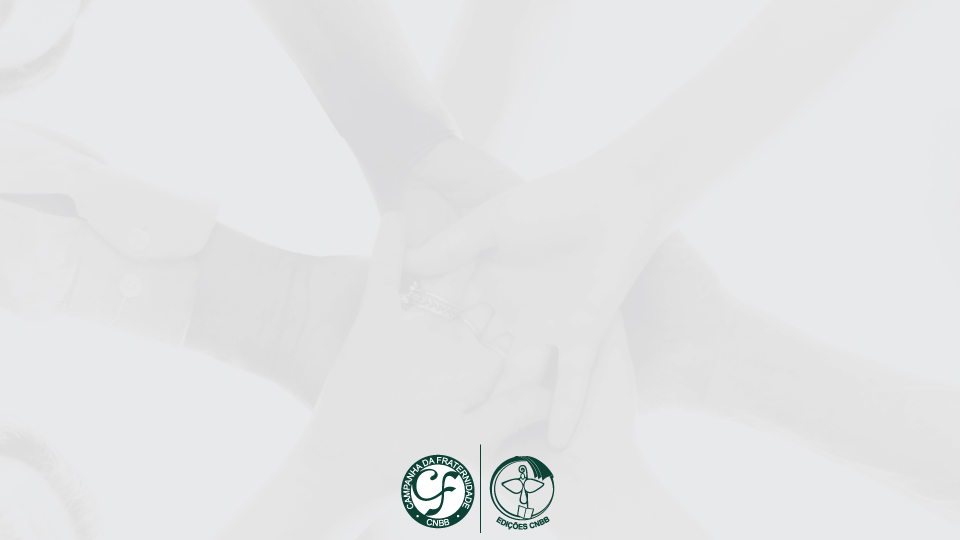 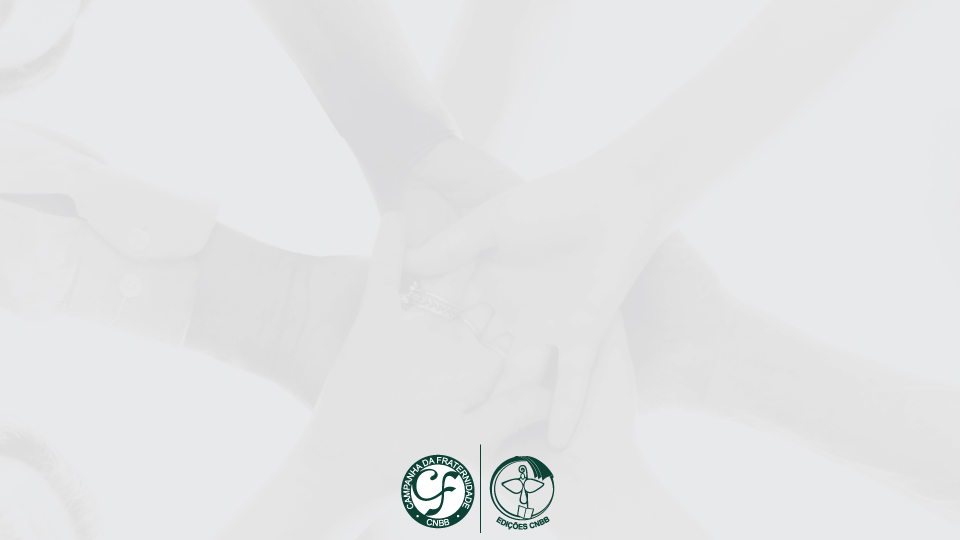 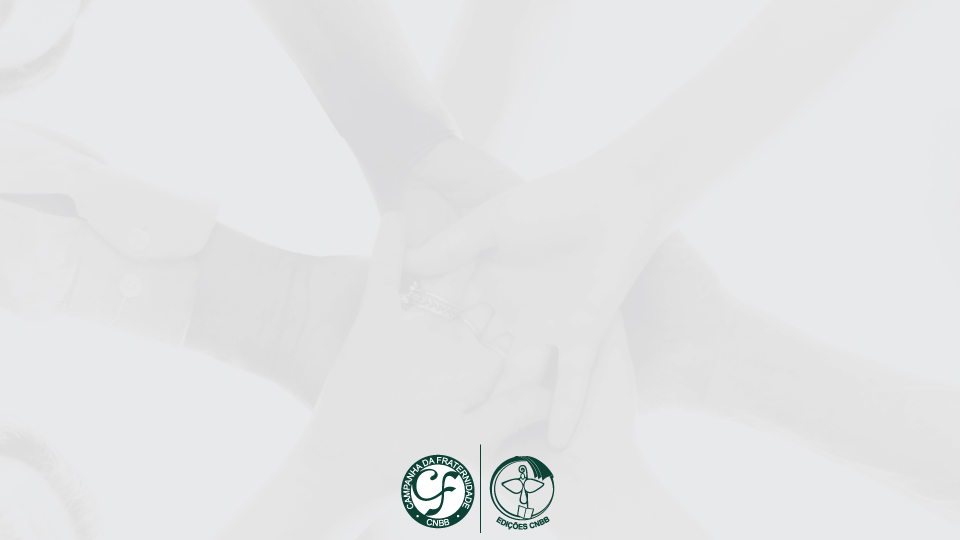 2. COMO O SENHOR VOS PERDOOU

Refrão
Como o Senhor vos perdoou e acolheu,
Perdoai e acolhei vossos irmãos!
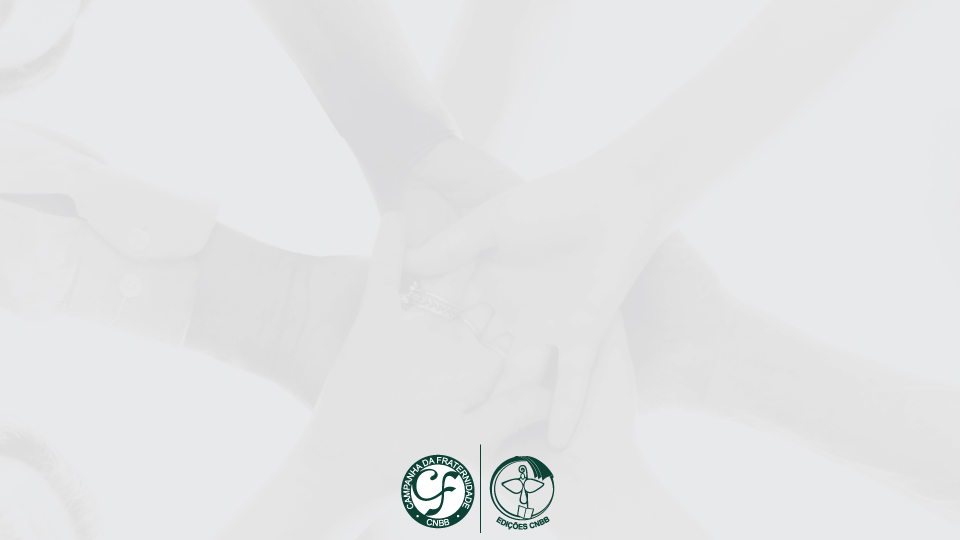 1. Não pagueis o mal com o mal,
Nem injúria com injúria;
Ao contrário, abençoai,
Pois Deus chamou-vos para isso.

Refrão
Como o Senhor vos perdoou e acolheu,
Perdoai e acolhei vossos irmãos!
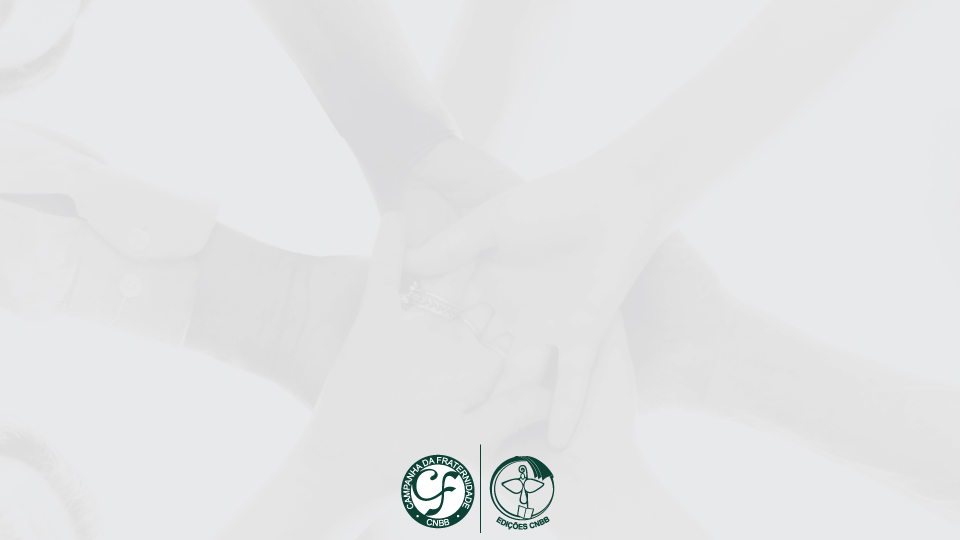 2. O Senhor, na sua cruz,
Carregou nossos pecados:
As fraquezas dos irmãos!

Refrão
Como o Senhor vos perdoou e acolheu,
Perdoai e acolhei vossos irmãos!
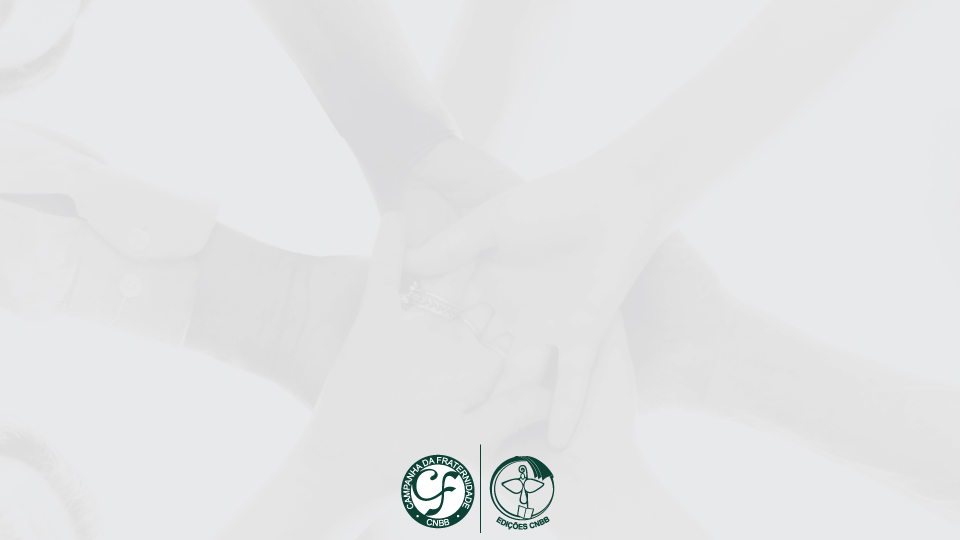 3. O Senhor, pregado à cruz,
Implorou por seus algozes:
“Perdoai-lhes, ó meu Pai,
Pois não sabem o que fazem!”

Refrão
Como o Senhor vos perdoou e acolheu,
Perdoai e acolhei vossos irmãos!
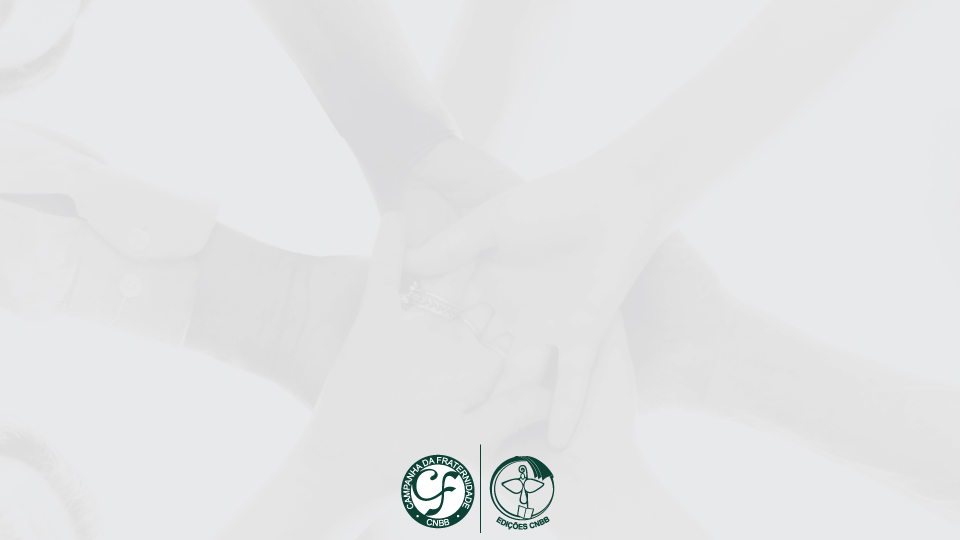 4. Tende em vós os sentimentos
Que Jesus teve por vós:
Sendo Deus se humilhou,
Fez-se servo e nos salvou.

Refrão
Como o Senhor vos perdoou e acolheu,
Perdoai e acolhei vossos irmãos!
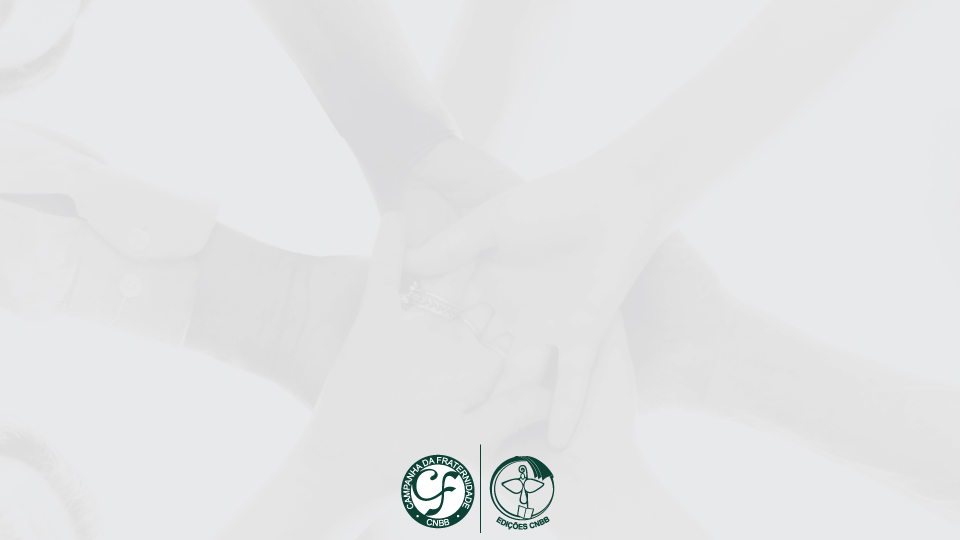 5. Senhor santo e inocente,
Que sofrestes injustiças:
Ensinai-nos vosso exemplo
Tão sublime de perdão.

Refrão
Como o Senhor vos perdoou e acolheu,
Perdoai e acolhei vossos irmãos!
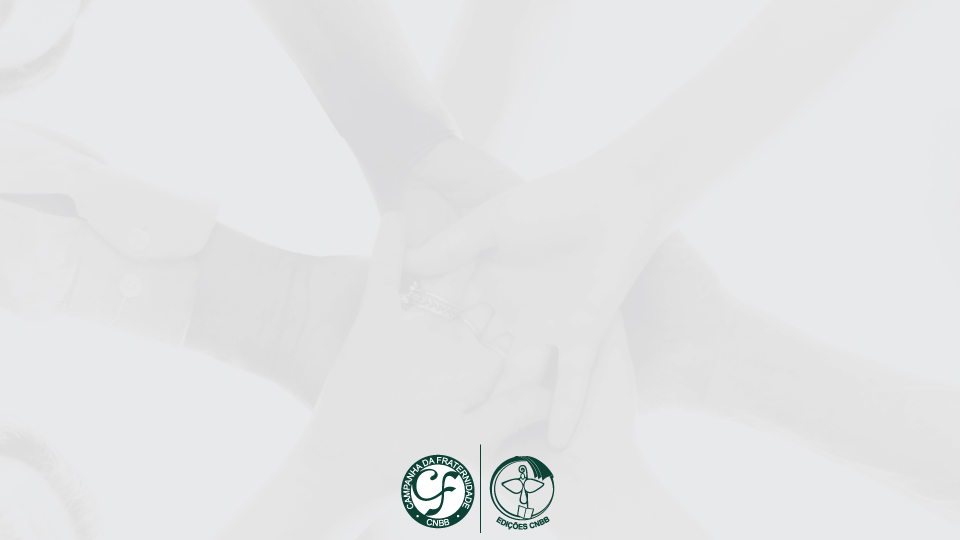 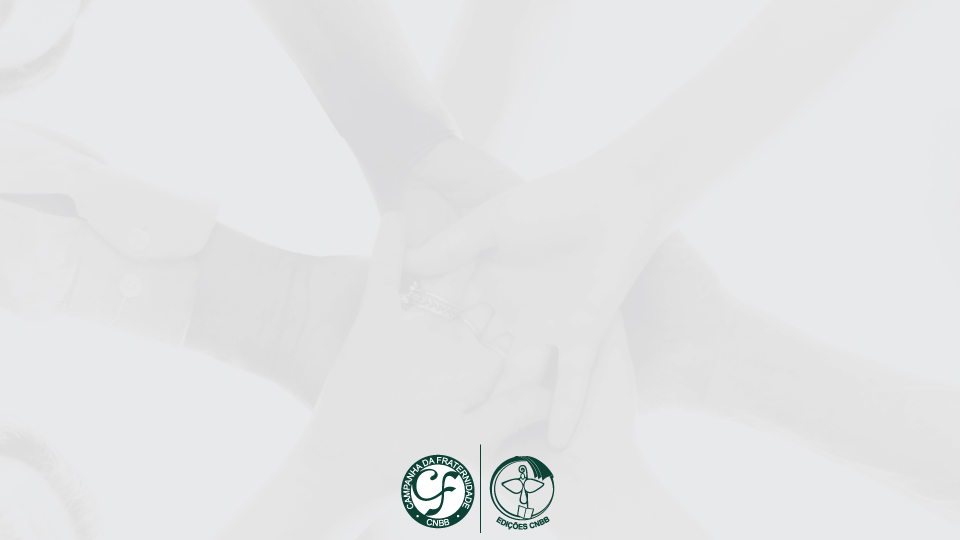 3. DEUS, PAI DE MISERICÓRDIA 
Bênção quaresmal
Pres.: Deus, Pai de misericórdia, conceda a todos vós, como concedeu ao filho pródigo, a alegria do retorno à casa.
Todos: Amém!
Pres.: O Senhor Jesus Cristo, modelo de oração e de vida, vos guie nesta caminhada quaresmal a uma verdadeira conversão.
Todos: Amém!
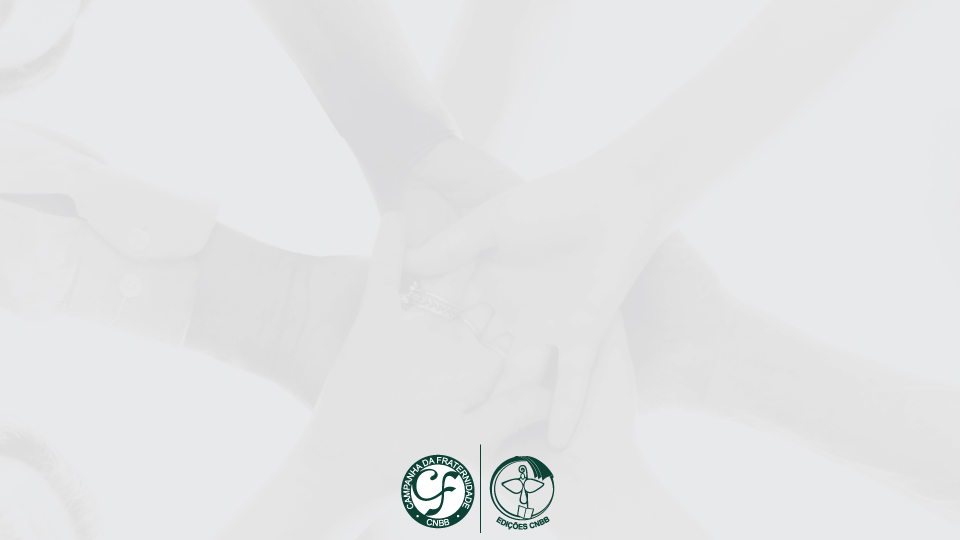 Pres.: O Espírito de sabedoria e fortaleza vos sustente na luta contra o mal, para poderdes com Cristo celebrar a vitória da Páscoa.
Todos: Amém!
Pres./Diácono: Ide em paz e o Senhor vos acompanhe.
Todos: Graças a Deus!
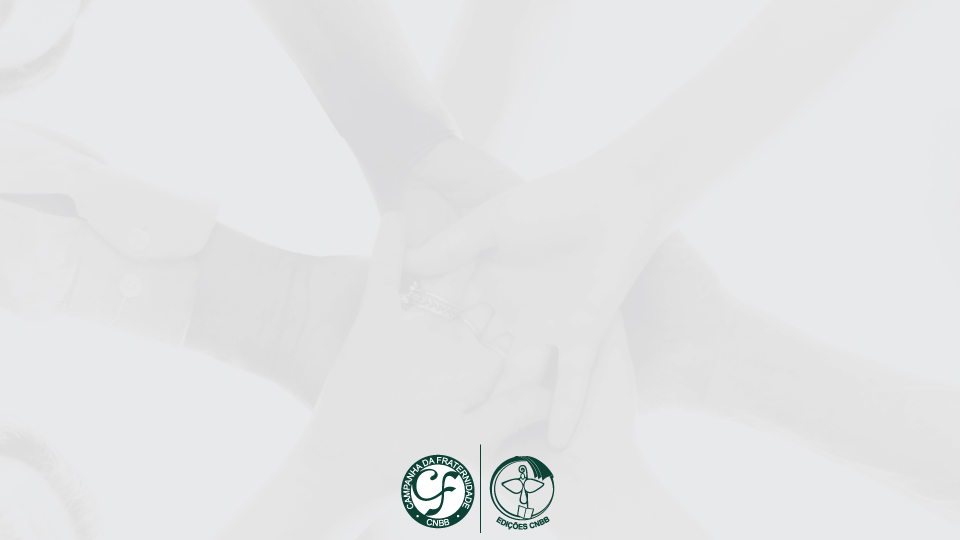 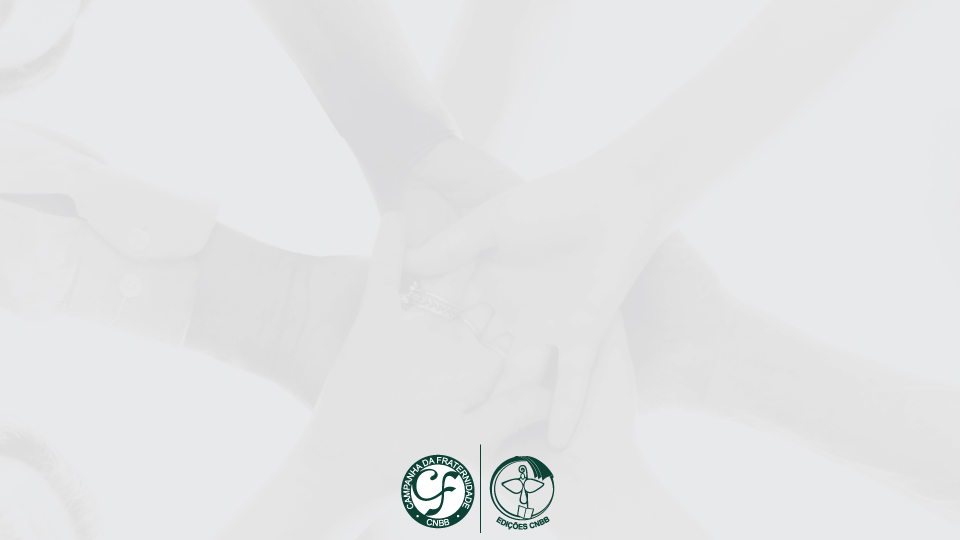 4. VOLTA, MEU POVO, AO TEU SENHOR (Quarta-feira de Cinzas)

Refrão
Volta, meu povo, ao teu Senhor, E exultará teu coração.
Ele será teu condutor,
||: Tua esperança de salvação! :||
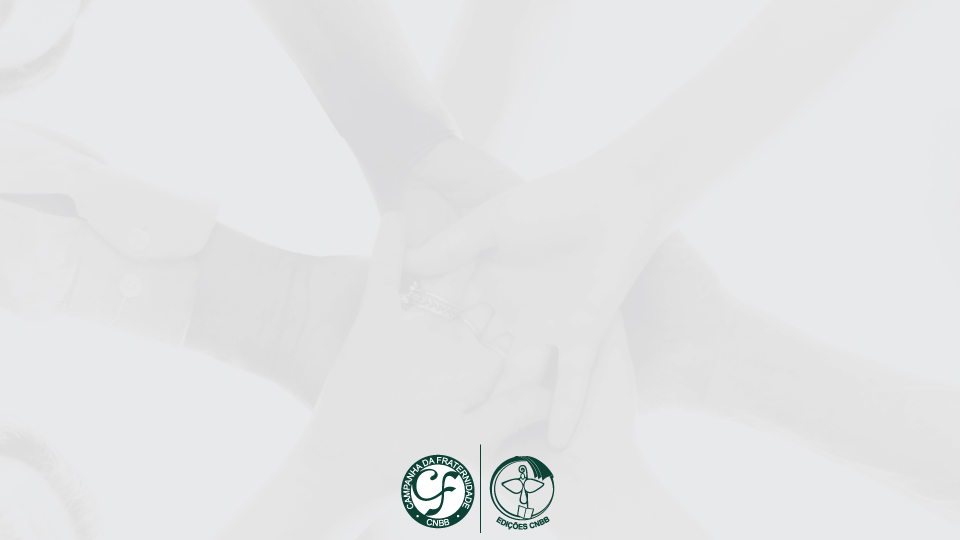 1. Se confessas teu pecado,
Ele é justo e compassivo,
Cantarás purificado
Os louvores do Deus vivo.

Refrão
Volta, meu povo, ao teu Senhor, E exultará teu coração.
Ele será teu condutor,
||: Tua esperança de salvação! :||
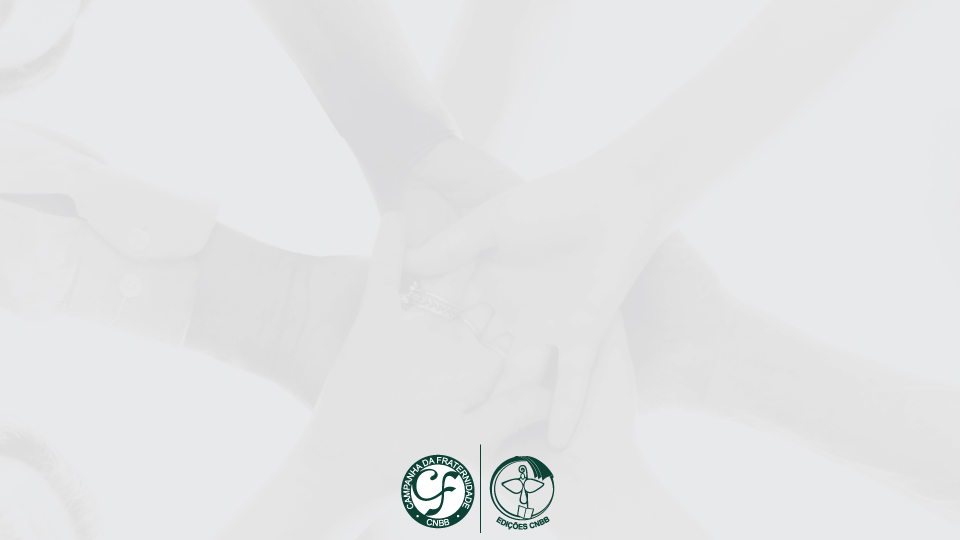 2. Nossas vidas tão dispersas;
Nosso Deus as juntará!
E seremos novo povo,
Ele nos renovará! (Ez 11,17-20)

Refrão
Volta, meu povo, ao teu Senhor, E exultará teu coração.
Ele será teu condutor,
||: Tua esperança de salvação! :||
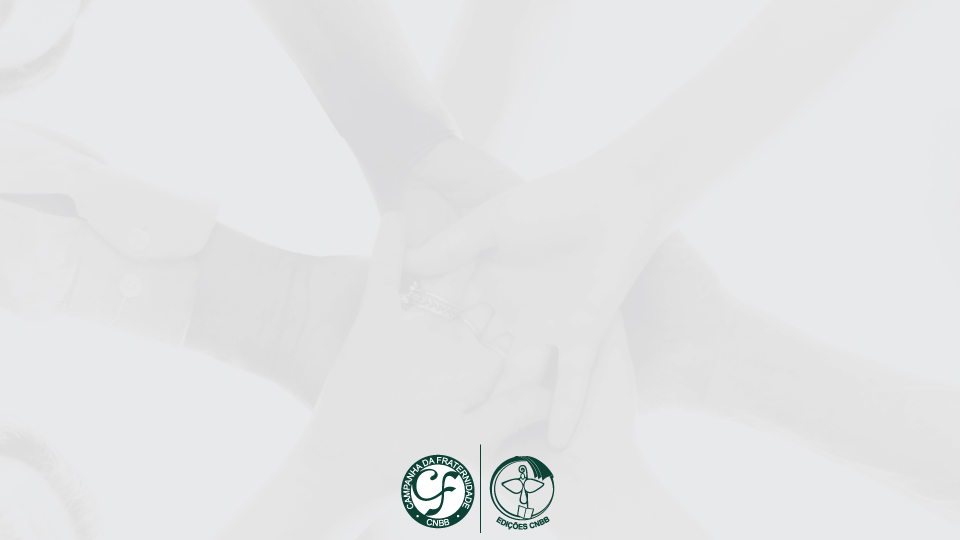 3. Se voltares ao Senhor,
Ele a ti se voltará, (Zc 1,3)
Pois imenso é seu amor
E jamais se acabará! (Sl 136)

Refrão
Volta, meu povo, ao teu Senhor, E exultará teu coração.
Ele será teu condutor,
||: Tua esperança de salvação! :||
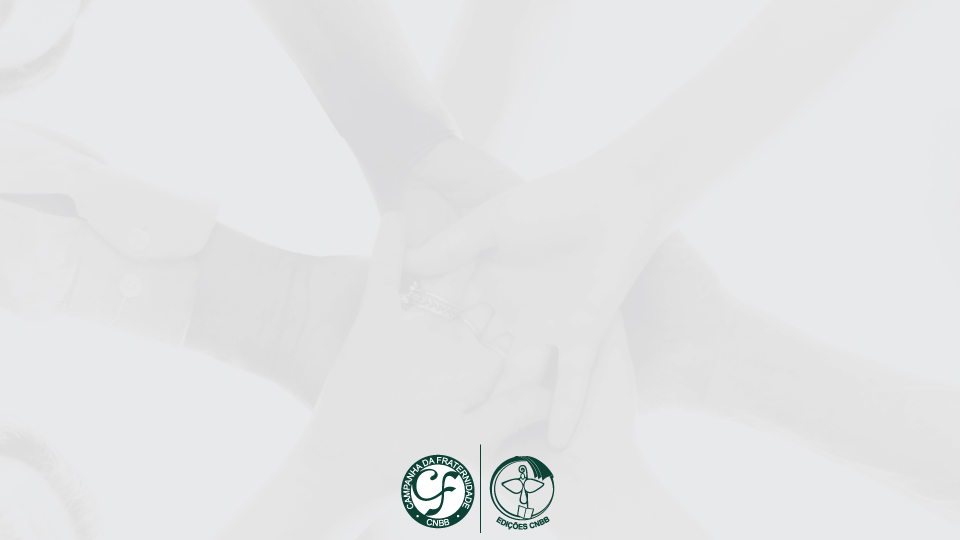 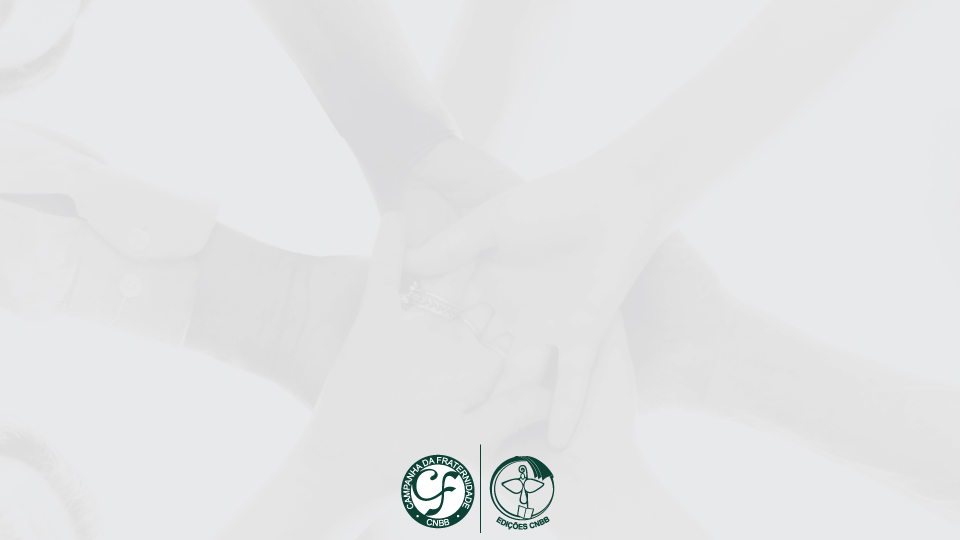 5. QUANDO MEU SERVO CHAMAR (1º e 2º domingos)

Refrão
Quando meu servo chamar, hei de atendê-lo,
Estarei com ele na tribulação.
Hei de livrá-lo e glorificá-lo,
E lhe darei longos dias.
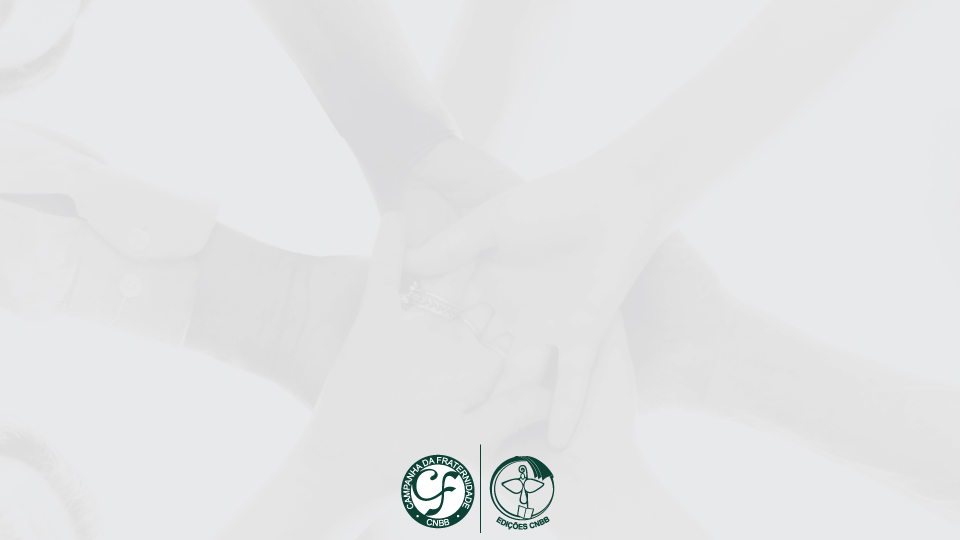 1. Quem habita ao abrigo do Altíssimo
E vive à sombra do Senhor onipotente,
Diz ao Senhor: “Sois meu refúgio e proteção,
Sois o meu Deus, no qual confio inteiramente”.
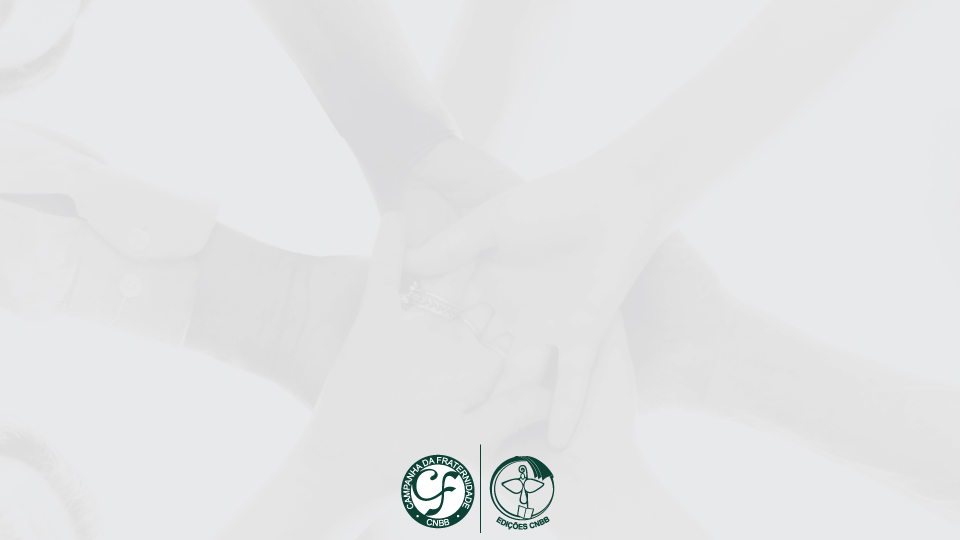 Refrão
Quando meu servo chamar, hei de atendê-lo,
Estarei com ele na tribulação.
Hei de livrá-lo e glorificá-lo,
E lhe darei longos dias.
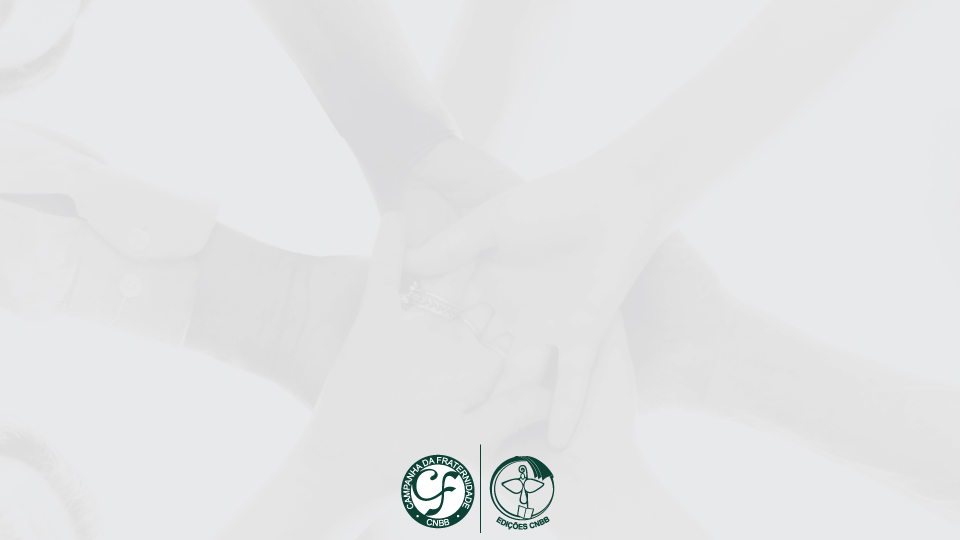 2. Do caçador e do seu laço ele te livra;
Ele te salva da palavra que destrói.
Com suas asas haverá de proteger-te;
Com seu escudo e suas armas defender-te.
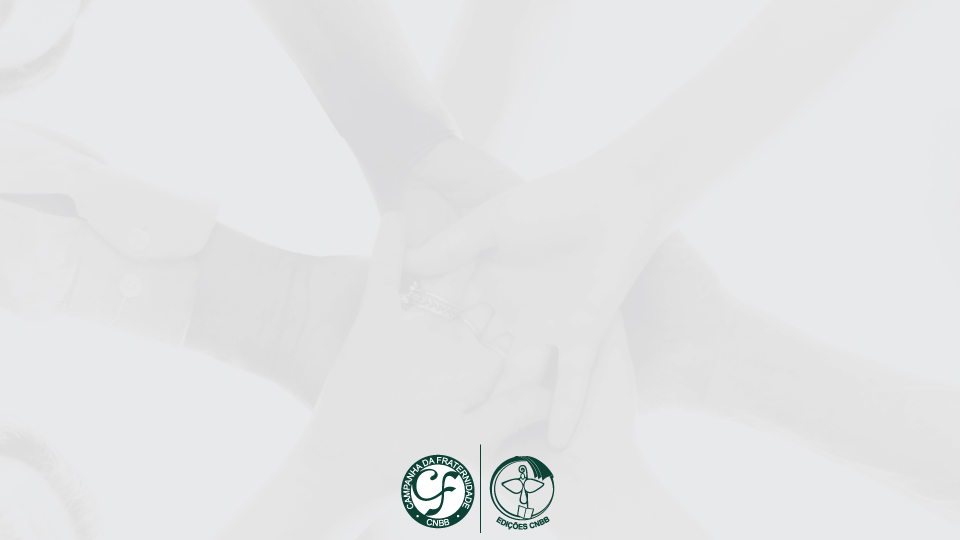 Refrão
Quando meu servo chamar, hei de atendê-lo,
Estarei com ele na tribulação.
Hei de livrá-lo e glorificá-lo,
E lhe darei longos dias.
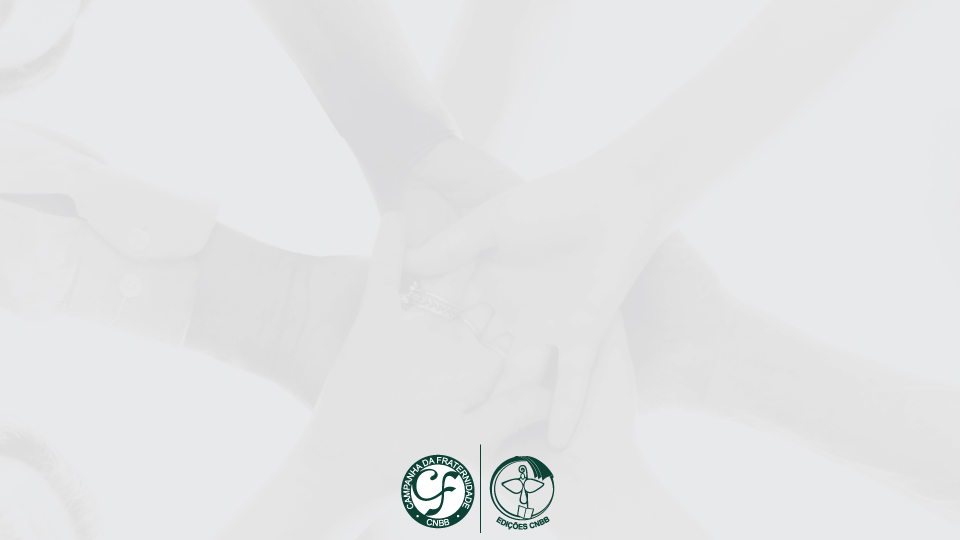 3. Podem cair muitos milhares ao teu lado;
Podem cair até dez mil à tua direita.
Nenhum mal há de chegar perto de ti,
Nem a desgraça baterá à tua porta.
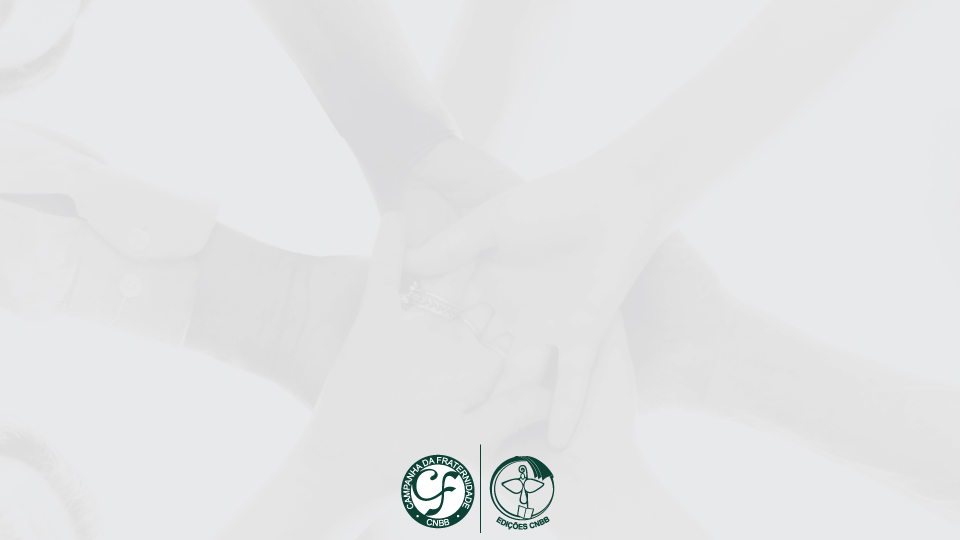 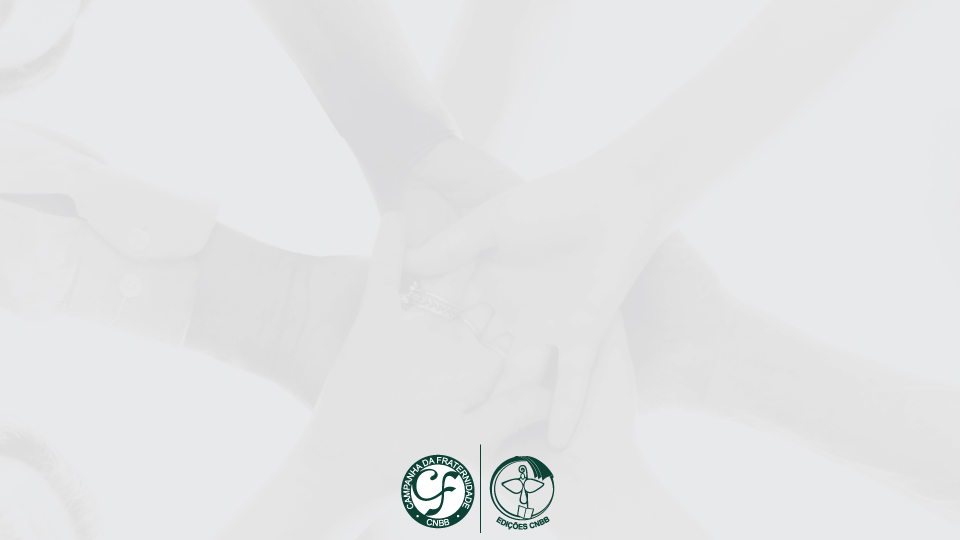 6. LEMBRA, SENHOR, O TEU AMOR (3º e 5º domingos)

Refrão
Lembra, Senhor, o teu amor fiel para sempre!
Que os inimigos não triunfem sobre o povo!
De suas angústias, ó Senhor, livra tua gente!
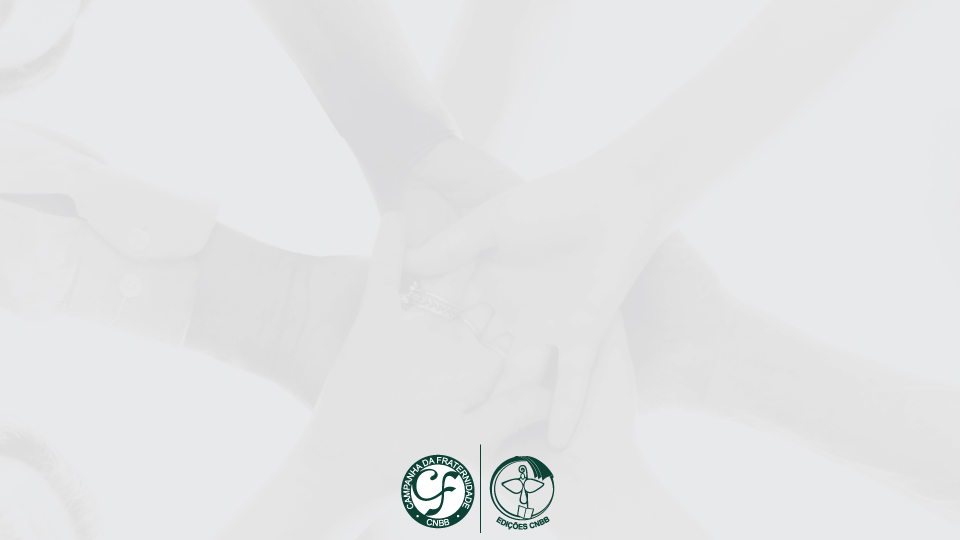 1. Senhor, meu Deus, a ti elevo a minha alma;
Em ti confio: que eu não seja envergonhado.
Não se envergonhe quem em ti põe sua esperança,
Mas, sim quem nega por um nada sua fé!
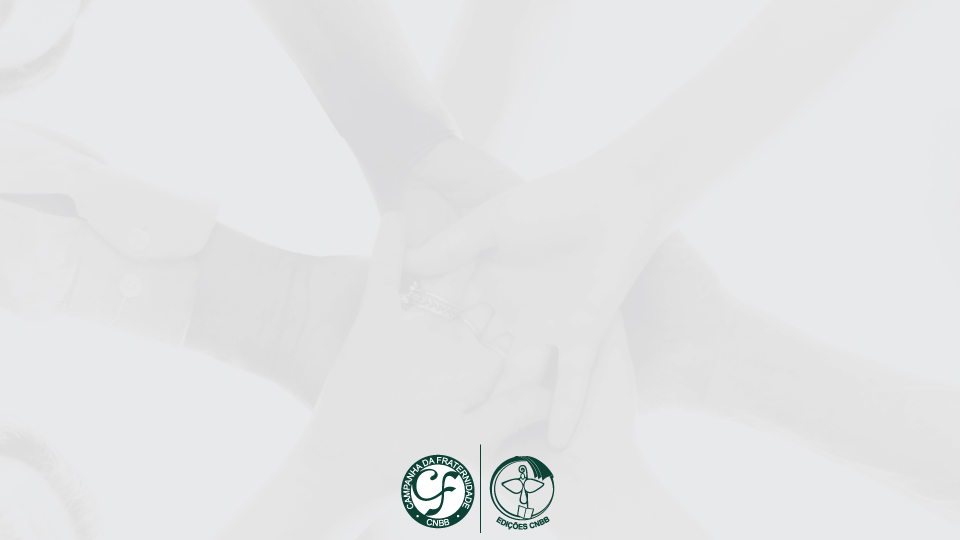 Refrão
Lembra, Senhor, o teu amor fiel para sempre!
Que os inimigos não triunfem sobre o povo!
De suas angústias, ó Senhor, livra tua gente!
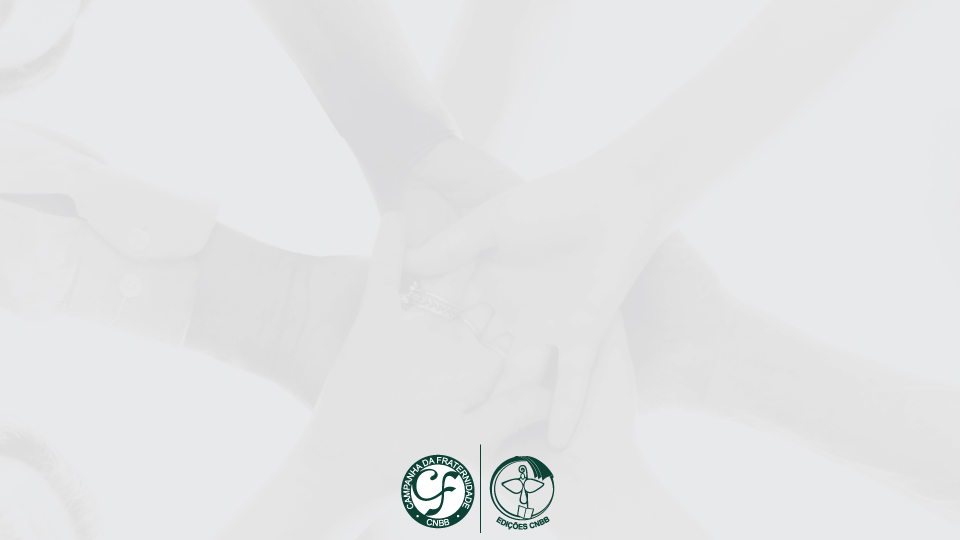 2. Mostra-me, Senhor, os teus caminhos,
E faz-me conhecer a tua estrada!
Tua verdade me oriente e me conduza,
Porque és o Deus da minha salvação!
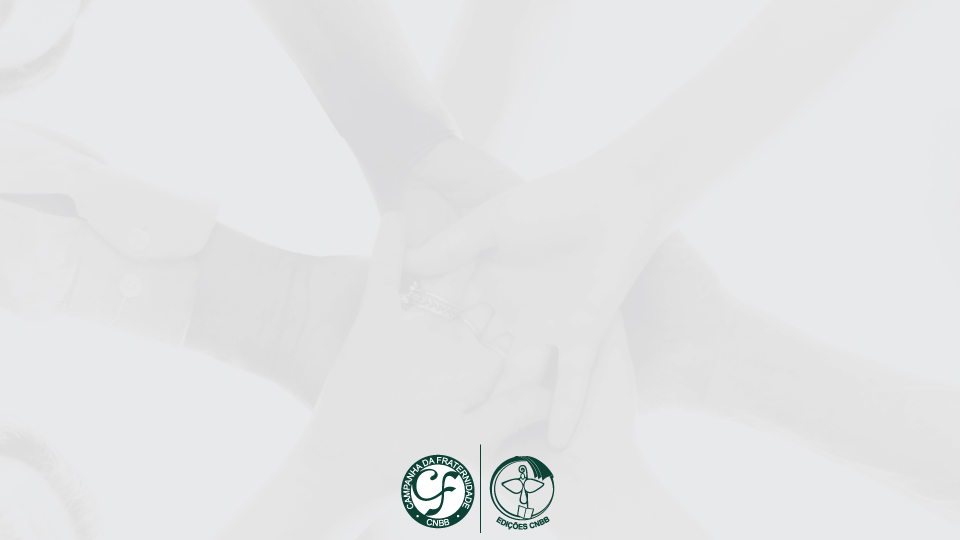 Refrão
Lembra, Senhor, o teu amor fiel para sempre!
Que os inimigos não triunfem sobre o povo!
De suas angústias, ó Senhor, livra tua gente!
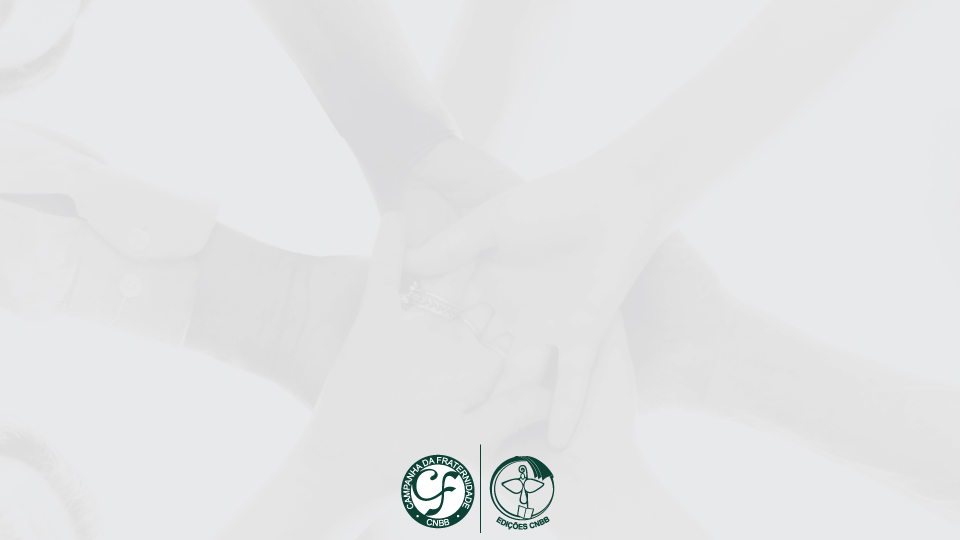 3. Recorda, Senhor meu Deus, tua ternura
E a tua compaixão, que são eternas.
Não recordes meus pecados quando jovem,
Nem te lembre das minhas faltas e delitos.
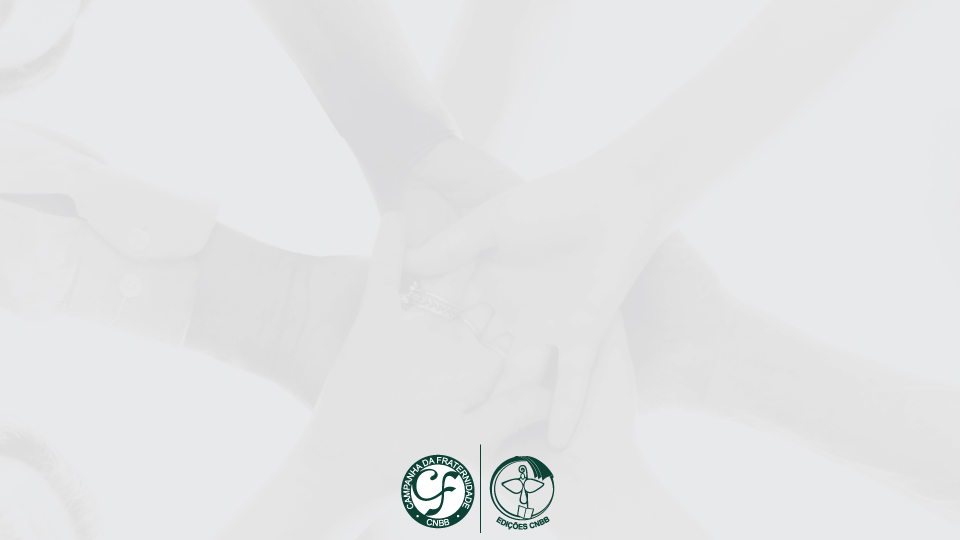 Refrão
Lembra, Senhor, o teu amor fiel para sempre!
Que os inimigos não triunfem sobre o povo!
De suas angústias, ó Senhor, livra tua gente!
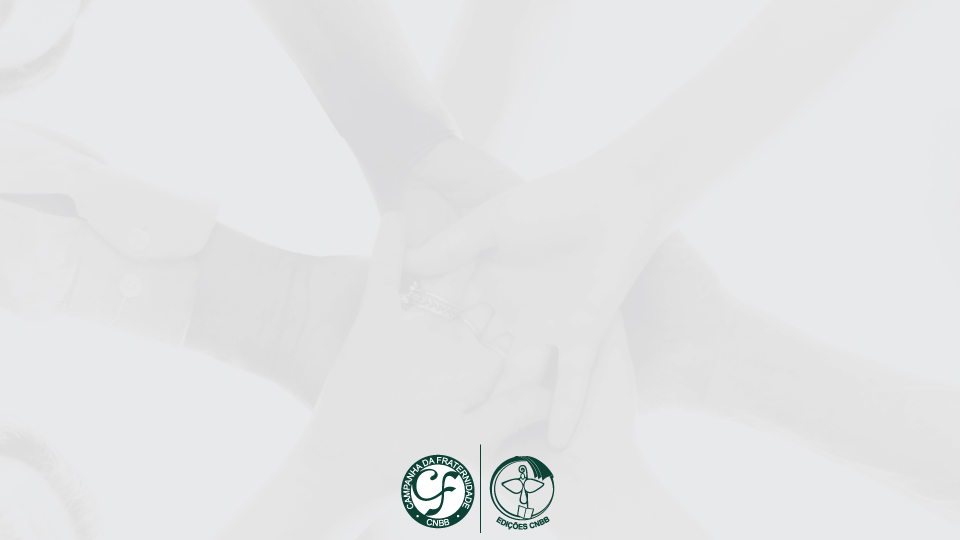 4. O Senhor é piedade e retidão,
E reconduz ao bom caminho os pecadores.
Ele dirige os humildes na justiça,
E aos pobres ele ensina o seu caminho
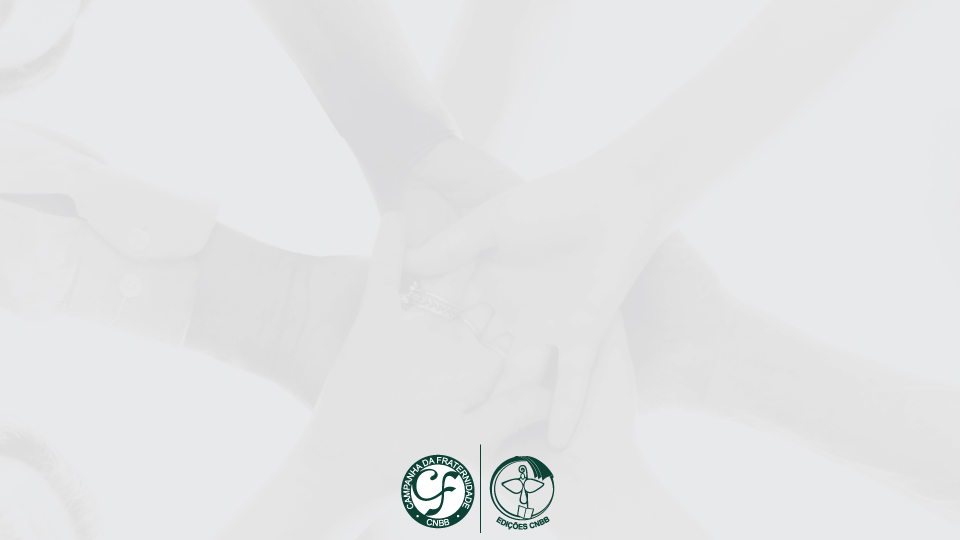 Refrão
Lembra, Senhor, o teu amor fiel para sempre!
Que os inimigos não triunfem sobre o povo!
De suas angústias, ó Senhor, livra tua gente!
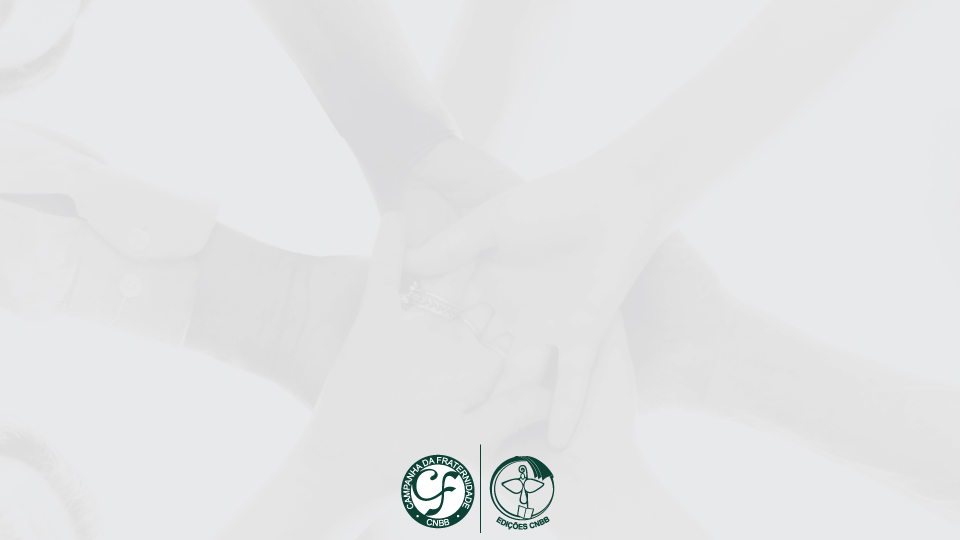 5. Verdade e amor são os caminhos do Senhor,
Para quem guarda sua aliança e seus preceitos.
Ó Senhor, por teu nome e por tua honra,
Perdoa os meus pecados que são tantos.
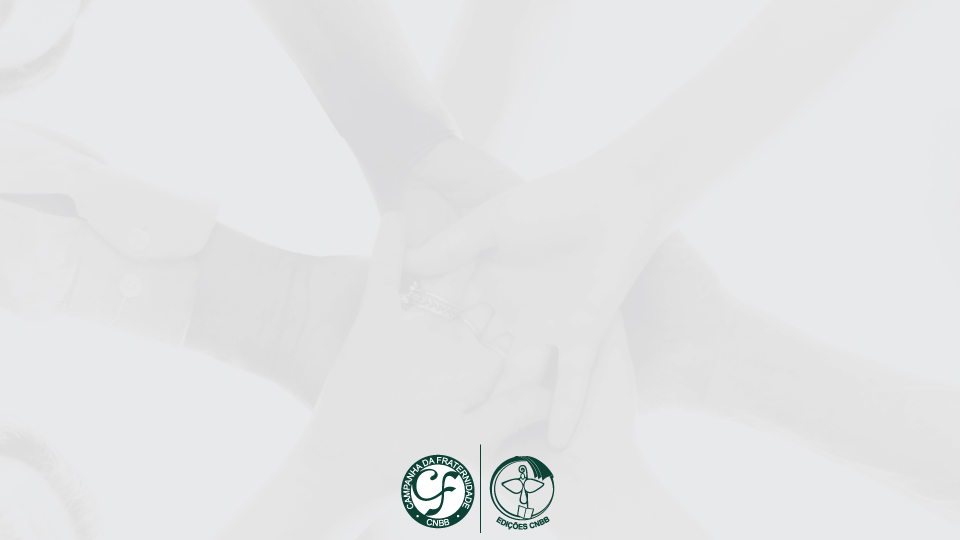 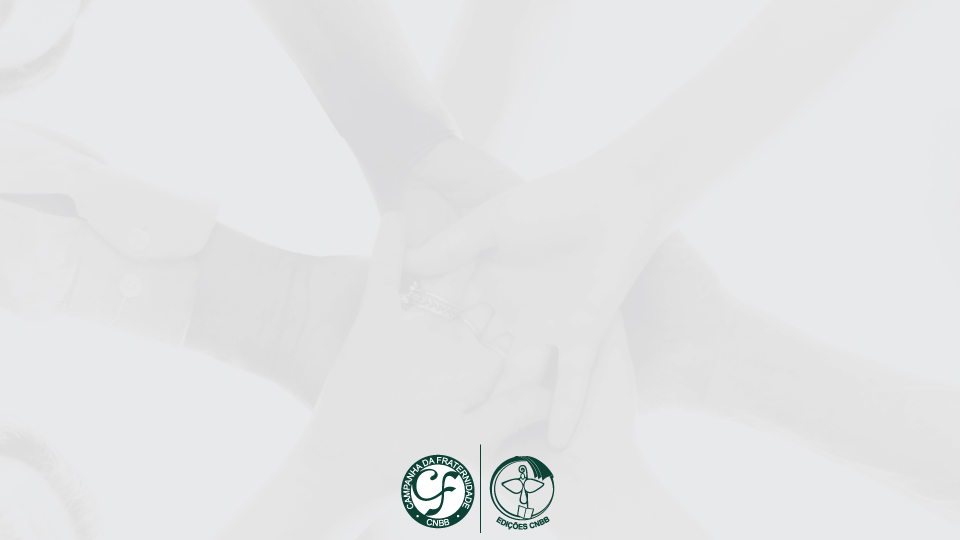 7. ALEGRA-TE, JERUSALÉM (4º domingo)

Refrão
Alegra-te, Jerusalém, e quem no mundo te quer bem;
Se junte alegre para a festa, quem só curtia a tristeza.
Contentes com satisfação, transbordem de consolação!
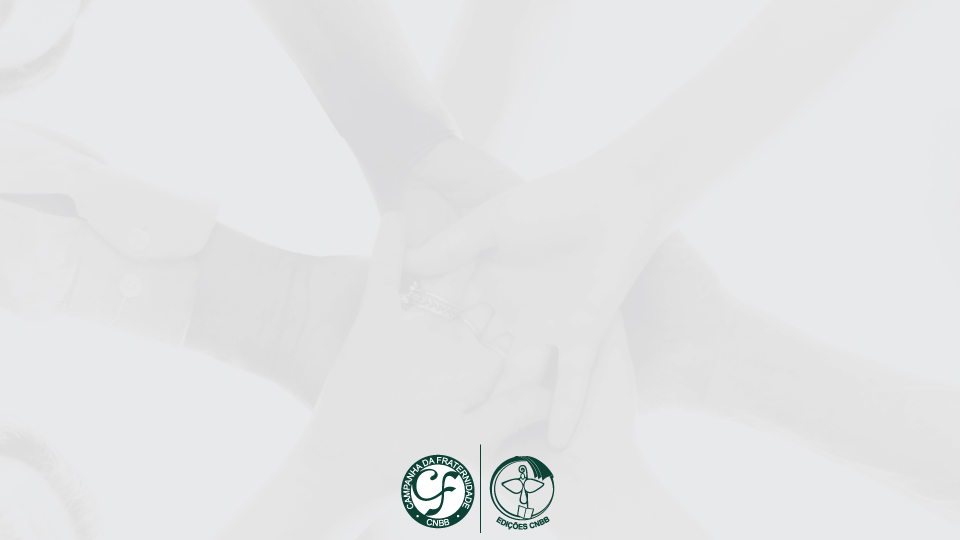 1. Que alegria quando ouvi que me disseram: “Vamos à casa do Senhor!"
- E agora nossos pés já se detêm, Jerusalém, em tuas portas.

Refrão
Alegra-te, Jerusalém, e quem no mundo te quer bem;
Se junte alegre para a festa, quem só curtia a tristeza.
Contentes com satisfação, transbordem de consolação!
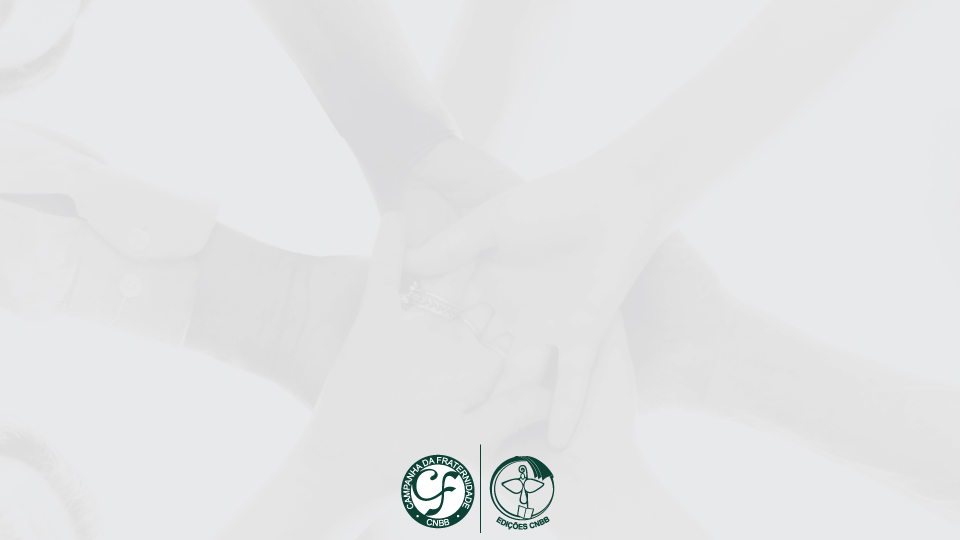 2. Jerusalém, cidade bem edificada num conjunto harmonioso;
- Para lá sobem as tribos de Israel, as tribos do Senhor.

Refrão
Alegra-te, Jerusalém, e quem no mundo te quer bem;
Se junte alegre para a festa, quem só curtia a tristeza.
Contentes com satisfação, transbordem de consolação!
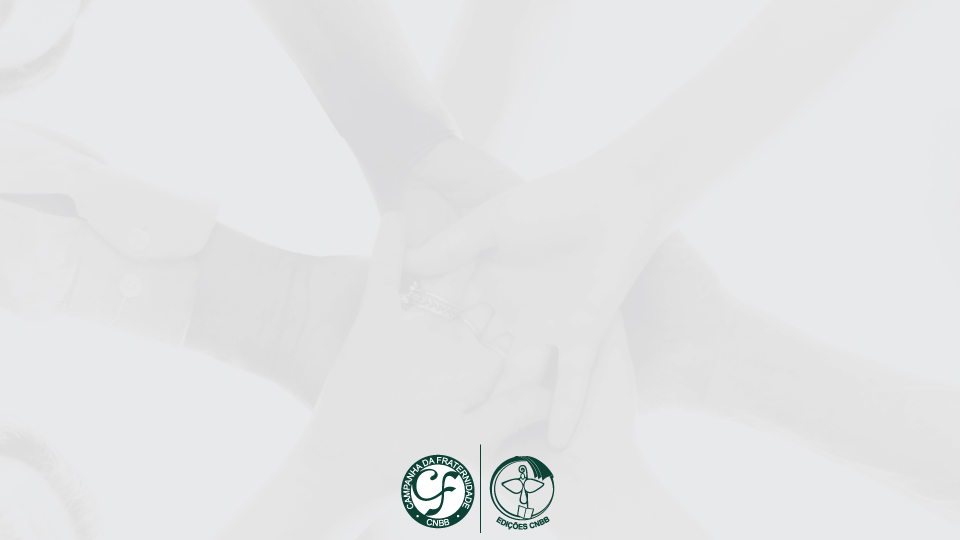 3. Para louvar, segundo a lei de Israel, o nome do Senhor.
A sede da justiça lá está e o trono de Davi.

Refrão
Alegra-te, Jerusalém, e quem no mundo te quer bem;
Se junte alegre para a festa, quem só curtia a tristeza.
Contentes com satisfação, transbordem de consolação!
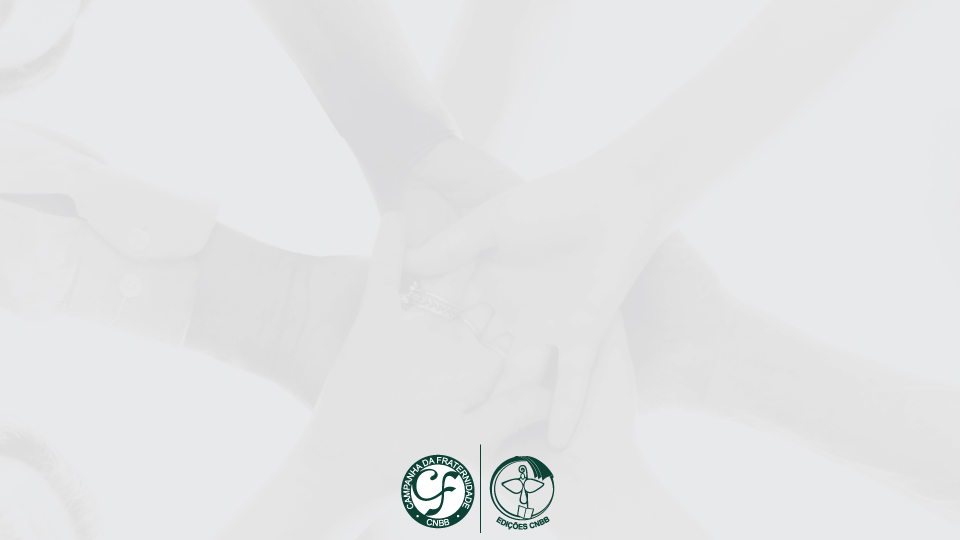 4. Roguem que viva em paz Jerusalém, e em segurança os que te amam!
- Que a paz habite dentro de teus muros; tranquilidade em teus palácios!

Refrão
Alegra-te, Jerusalém, e quem no mundo te quer bem;
Se junte alegre para a festa, quem só curtia a tristeza.
Contentes com satisfação, transbordem de consolação!
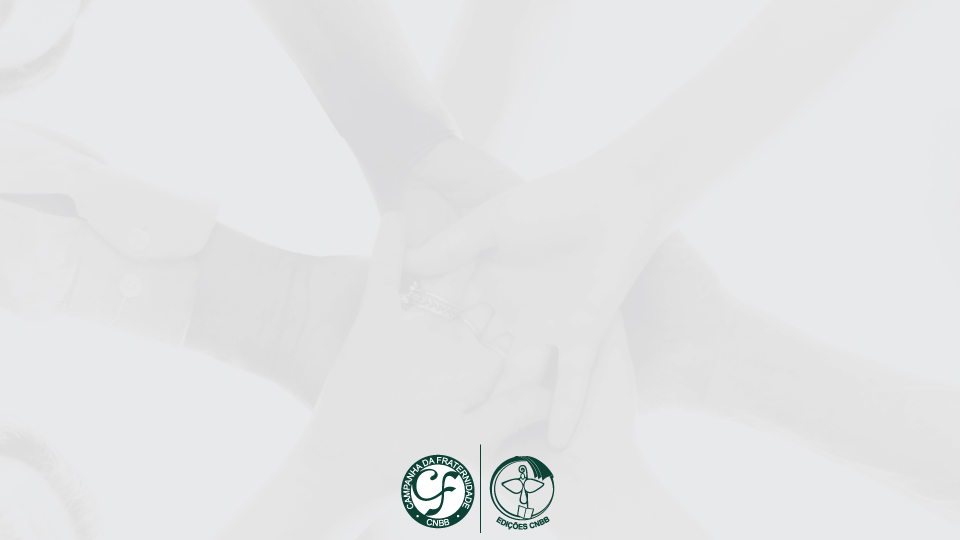 5. Por amor a meus irmãos e meus amigos, peço: "A paz esteja em ti!"
Pelo amor que tenho à casa do Senhor, eu te desejo todo o bem!

Refrão
Alegra-te, Jerusalém, e quem no mundo te quer bem;
Se junte alegre para a festa, quem só curtia a tristeza.
Contentes com satisfação, transbordem de consolação!
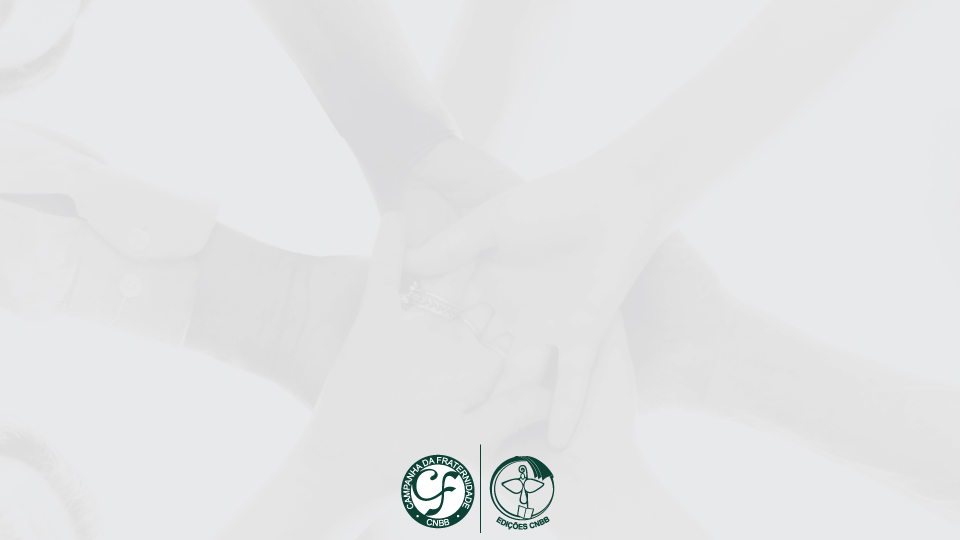 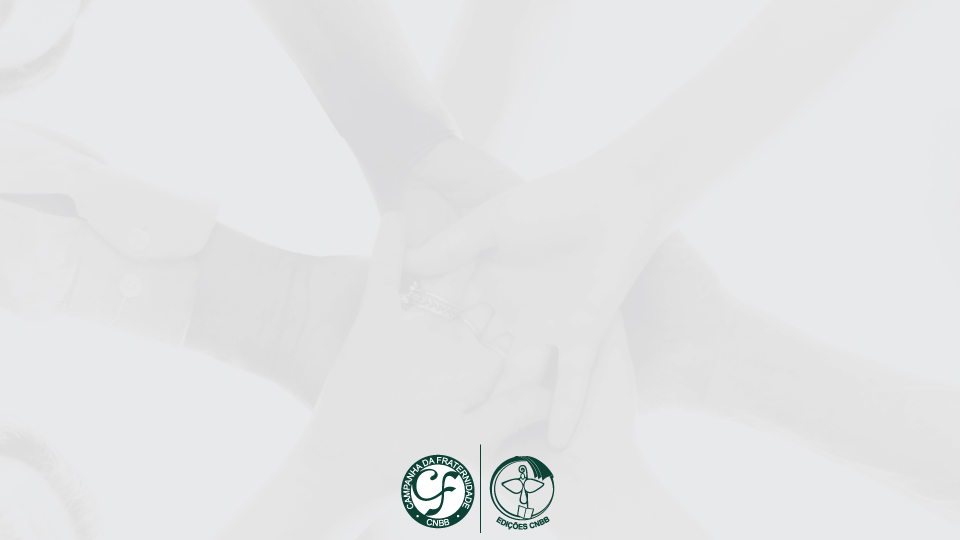 8. SENHOR, QUE NA ÁGUA E NO ESPÍRITO (Ato Penitencial)

Solo 1: Senhor, que na água e no Espírito 
nos regenerastes à vossa imagem,
tende piedade de nós!

Todos: Senhor, tende piedade de nós!
Senhor, tende piedade de nós!
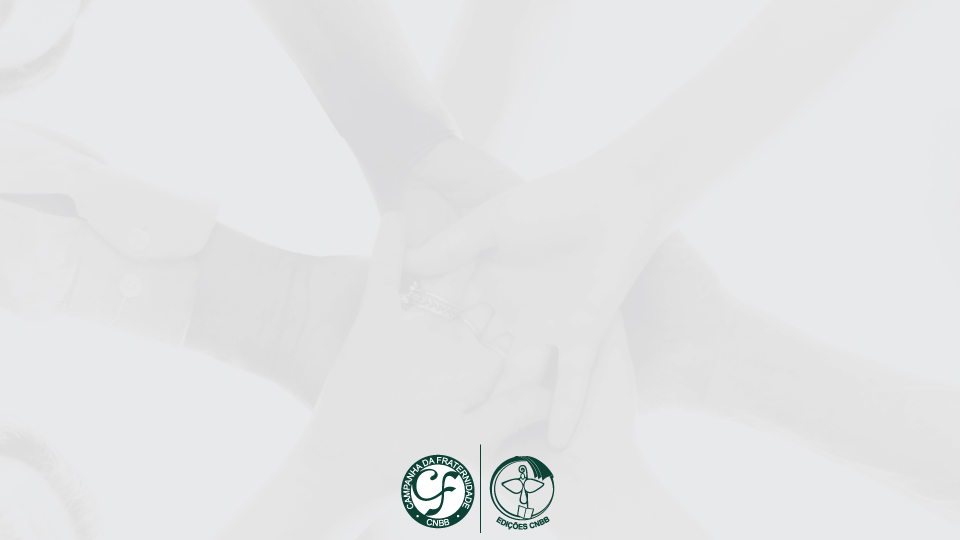 Solo 2: Cristo, que enviais o vosso Espírito 
para criar em nós um coração novo, 
tende piedade de nós!

Todos: Cristo, tende piedade de nós!
Cristo, tende piedade de nós!
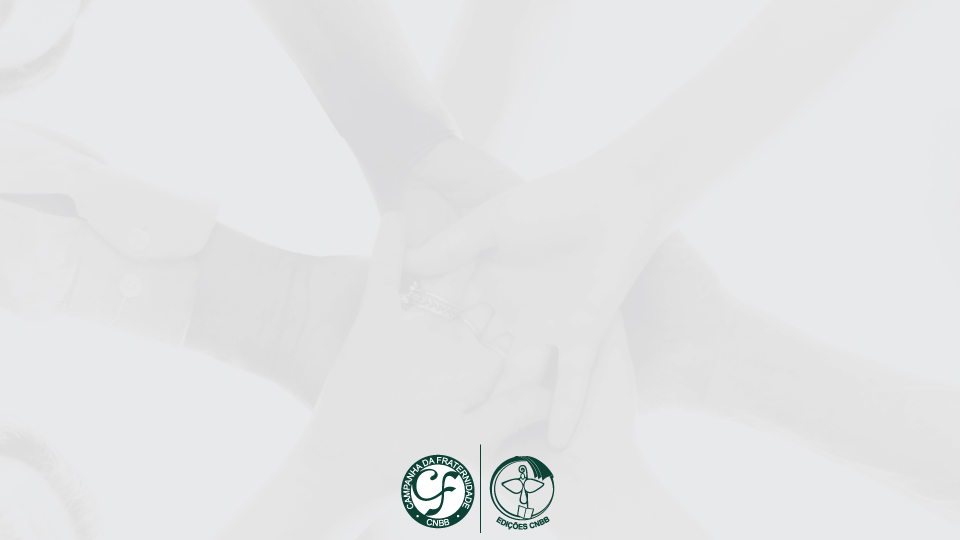 Solo 3: Senhor, que nos tornastes participantes 
do vosso Corpo e do vosso Sangue,
tende piedade de nós!

Todos: Senhor, tende piedade de nós!
Senhor, tende piedade de nós!
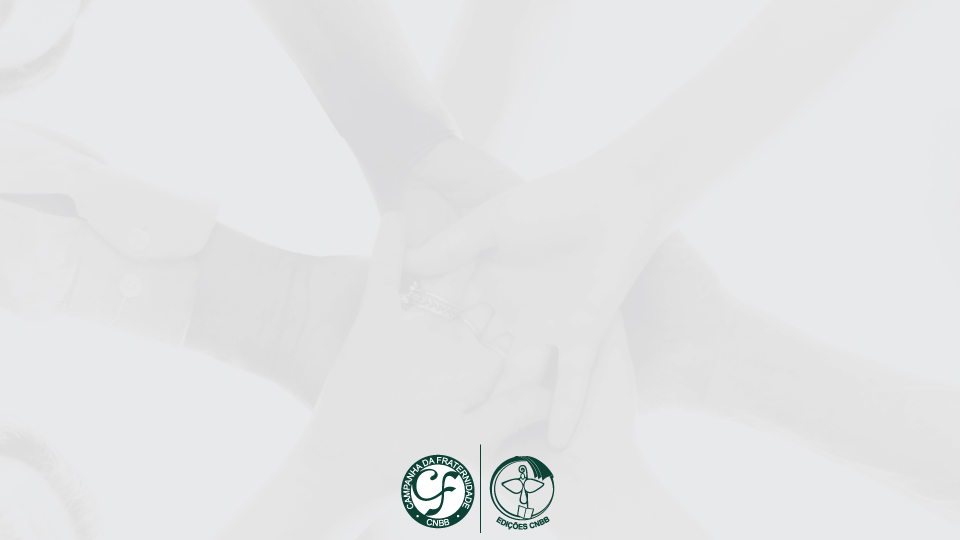 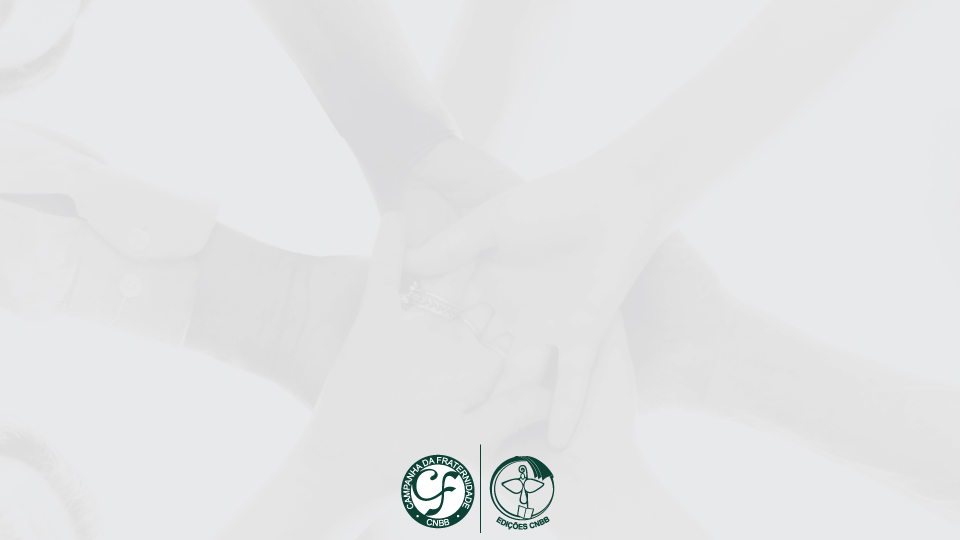 9. GLÓRIA A VÓS, SENHOR JESUS (Quarta-feira de Cinzas e dias da semana)
Aclamação ao Evangelho

Refrão
Glória a vós, Senhor Jesus,
Primogênito dentre os mortos! Primogênito dentre os mortos!

Hoje não endureçais os vossos corações, Mas ouvi a voz do Senhor!
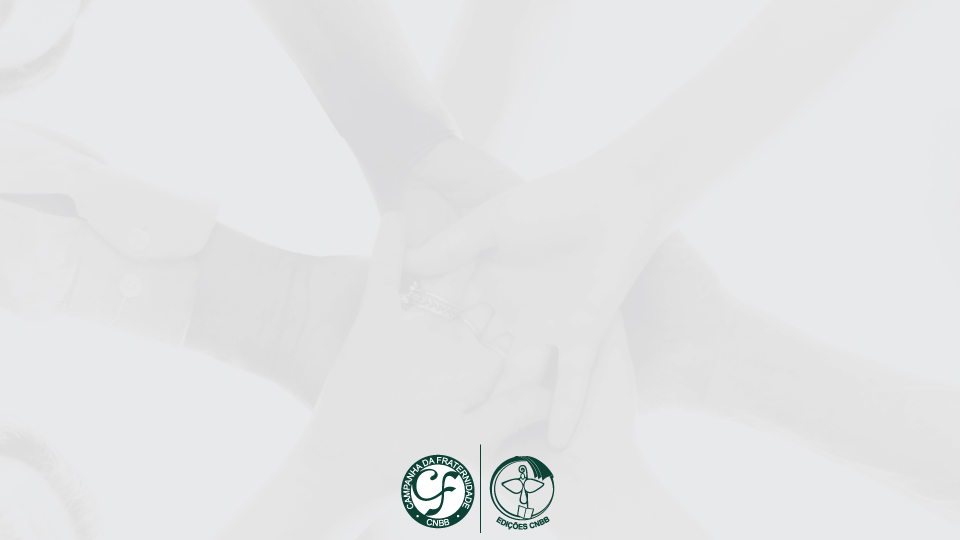 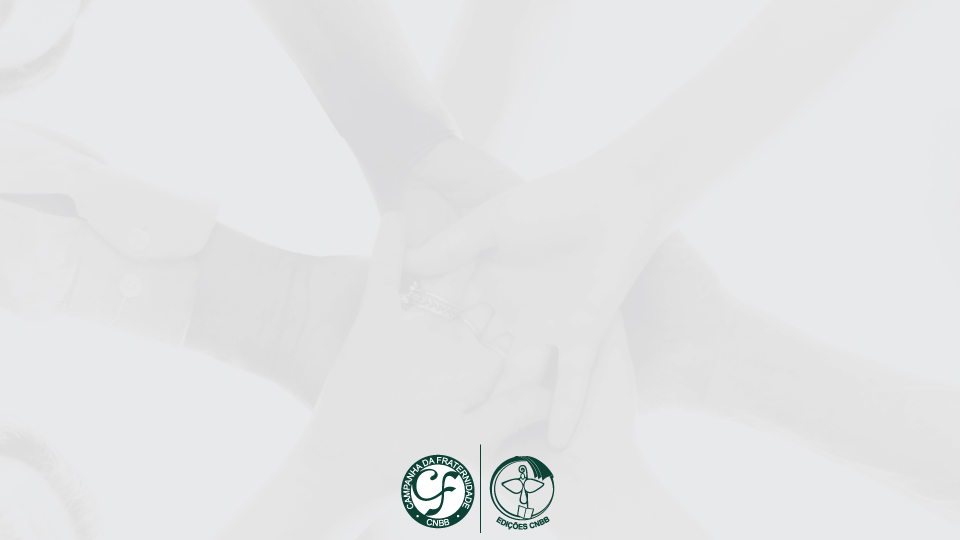 10. LOUVOR A VÓS, Ó CRISTO (Domingos da Quaresma)
Aclamação ao Evangelho

Refrão
||: Louvor a vós, ó Cristo, rei da eterna glória! :||

Versículo (1º domingo):
O homem não vive somente de pão,
Mas de toda palavra da boca de Deus.
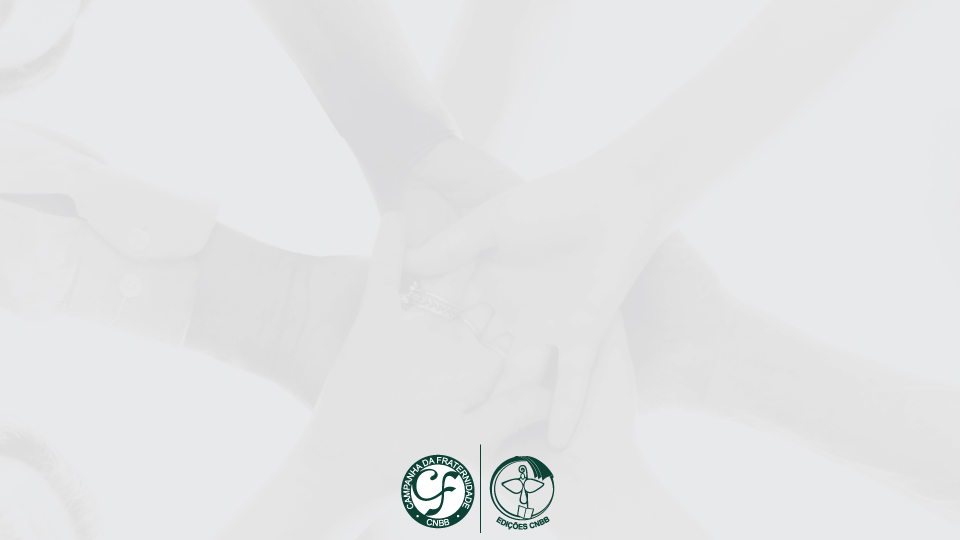 10. LOUVOR A VÓS, Ó CRISTO (Domingos da Quaresma)
Aclamação ao Evangelho

Refrão
||: Louvor a vós, ó Cristo, rei da eterna glória! :||

Versículo (2º domingo): 
Numa nuvem resplendente fez-se ouvir a voz do Pai:
Eis meu Filho muito amado, escutai-o, todos vós.
10. LOUVOR A VÓS, Ó CRISTO (Domingos da Quaresma)
Aclamação ao Evangelho

Refrão
||: Louvor a vós, ó Cristo, rei da eterna glória! :||

Versículo (3º e 4º domingos): 
Tanto Deus amou o mundo, que lhe deu seu Filho único;
Todo aquele que crer nele há de ter a vida eterna.
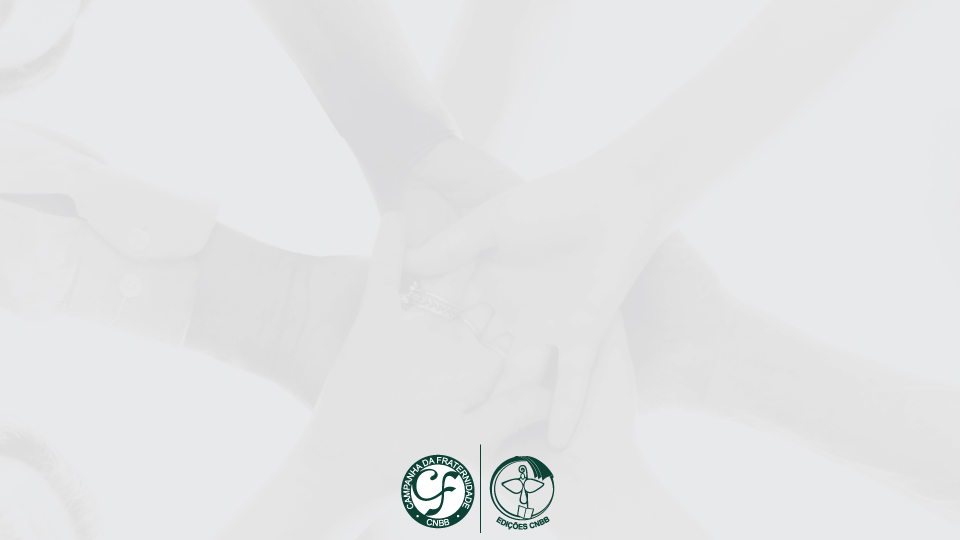 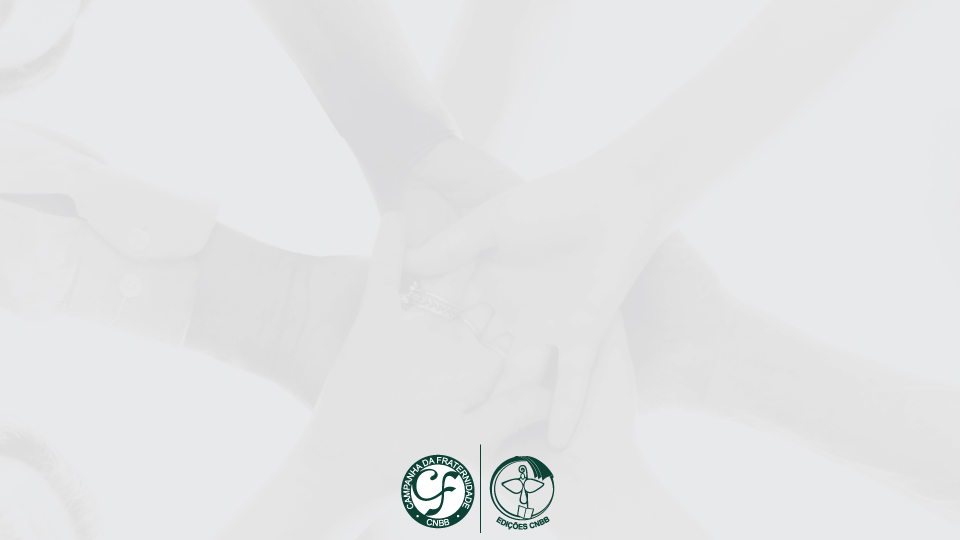 10. LOUVOR A VÓS, Ó CRISTO (Domingos da Quaresma)
Aclamação ao Evangelho

Refrão
||: Louvor a vós, ó Cristo, rei da eterna glória! :||

Versículo (5º domingo): 
Se alguém me quer seguir, que venha atrás de mim;
E onde eu estiver, ali estará meu servo.
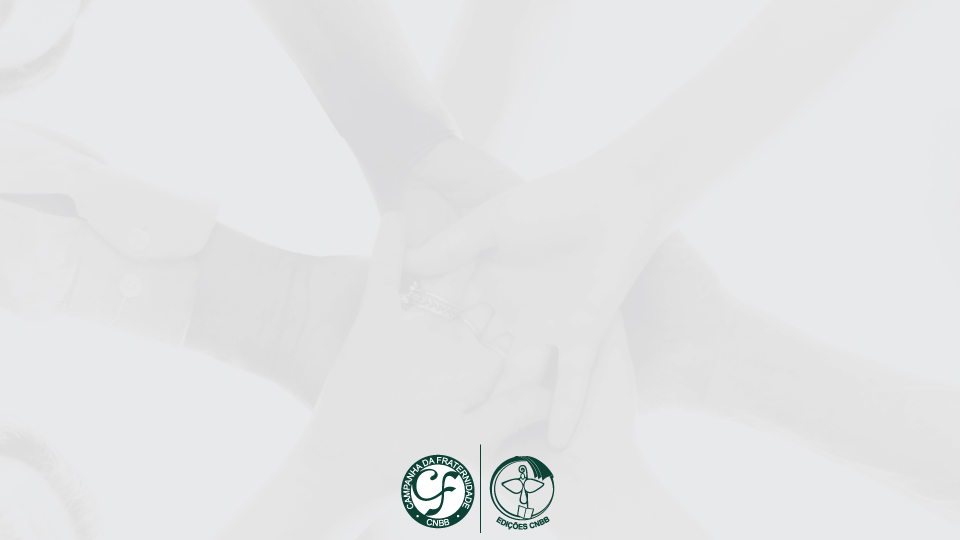 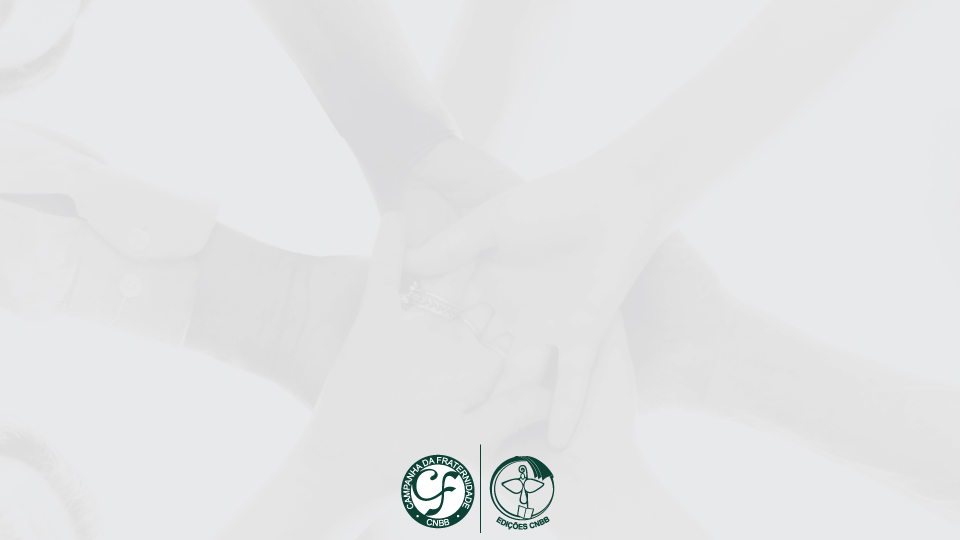 11. LIVRA-NOS, Ó SENHOR 
Apresentação das oferendas

Refrão
Livra-nos, ó Senhor, do pecado e da morte!
||: Confiantes aguardamos.
Tua Páscoa é nossa sorte! :||
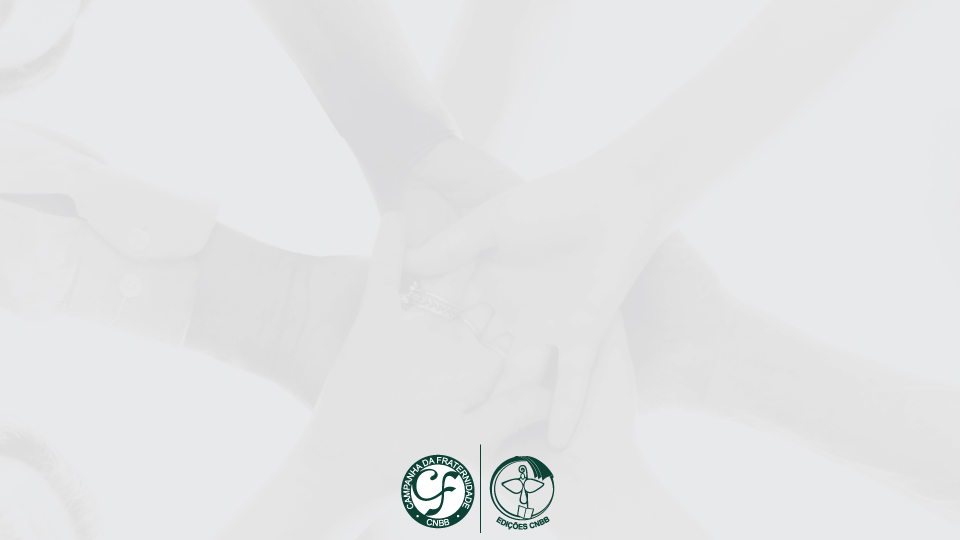 1. Humildes e penitentes
confessamos nossas culpas.
Inspirados pela fé
nós buscamos tua ajuda.
Pois ferimos, Deus Clemente,
teu amor - dom perenal.
Suplicamos, entrementes,
o perdão celestial.
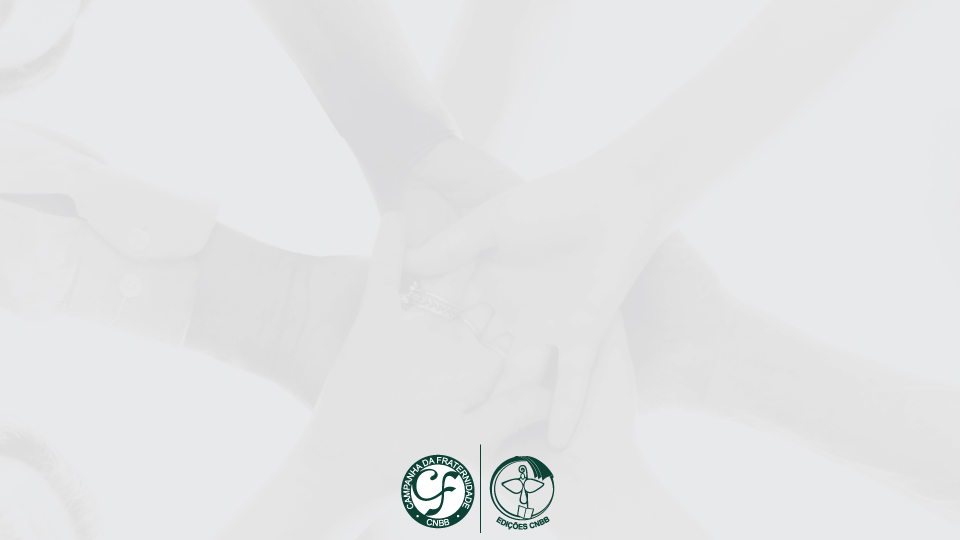 2. Gente frágil, sim, o somos.
De tuas mãos, obras, porém,
é teu nome glorioso
que nos firma e sustém.
Destróis, ó Senhor, o mal,
fazes progredir o bem.
Dar-te graças nós possamos
desde agora e sempre. Amém!
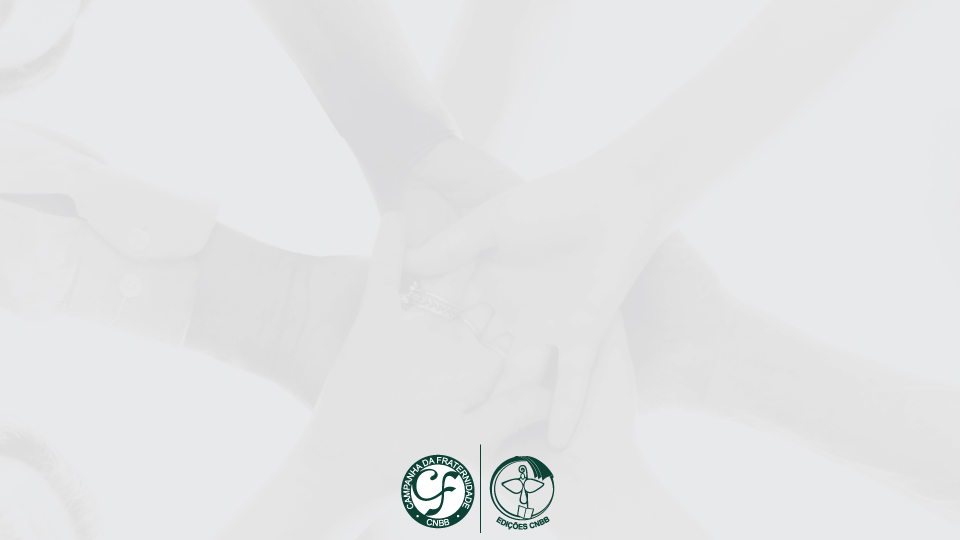 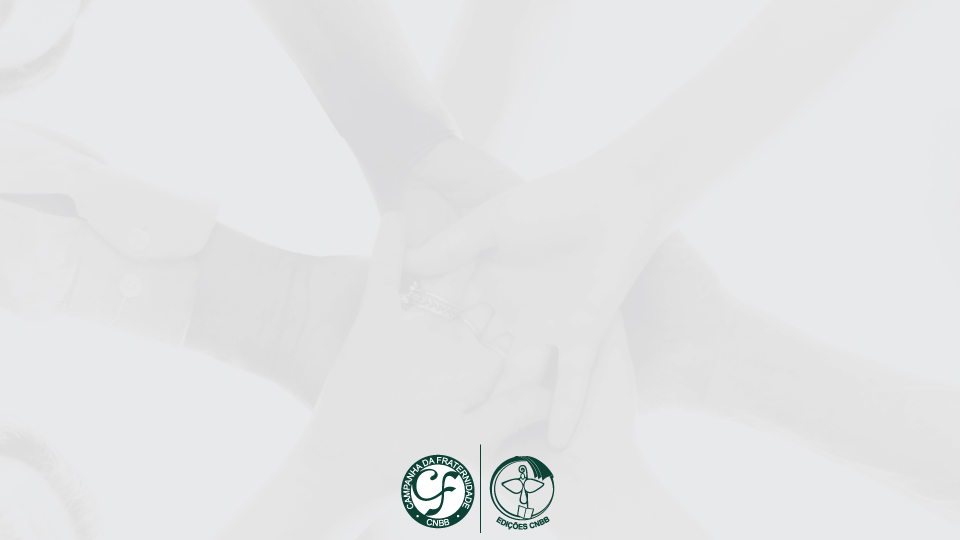 12. ESCUTA, SENHOR, A VOZ DO POVO TEU 
 Apresentação das oferendas 

Refrão
Escuta, Senhor, a voz do povo teu
E dá-nos a tua salvação!
||: Que Cristo Jesus nos prometeu! :||
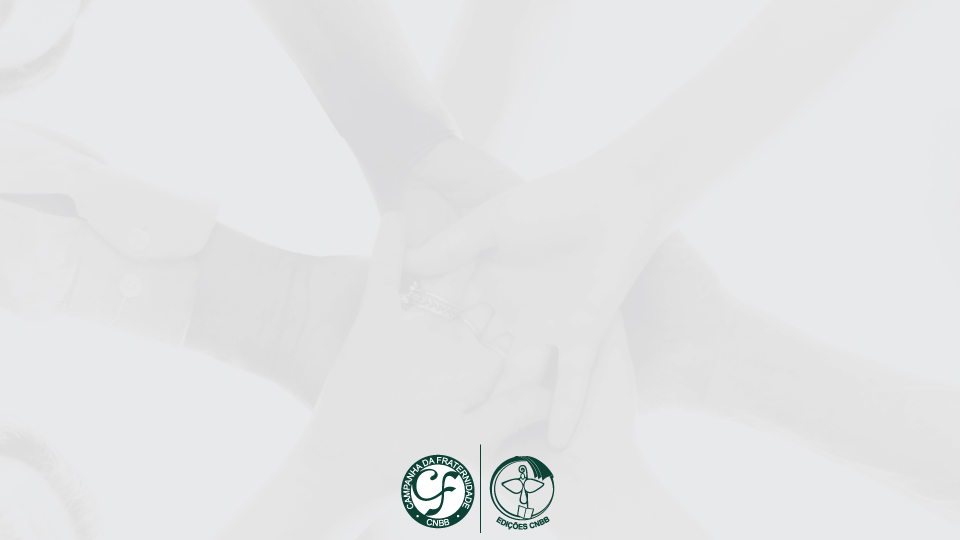 1. Como outrora nossos pais,
Conduziste à boa terra,
Vem, conduz a tua Igreja
Que caminha e em ti espera,
Tua esperança nós vivemos
Pois não é uma quimera.
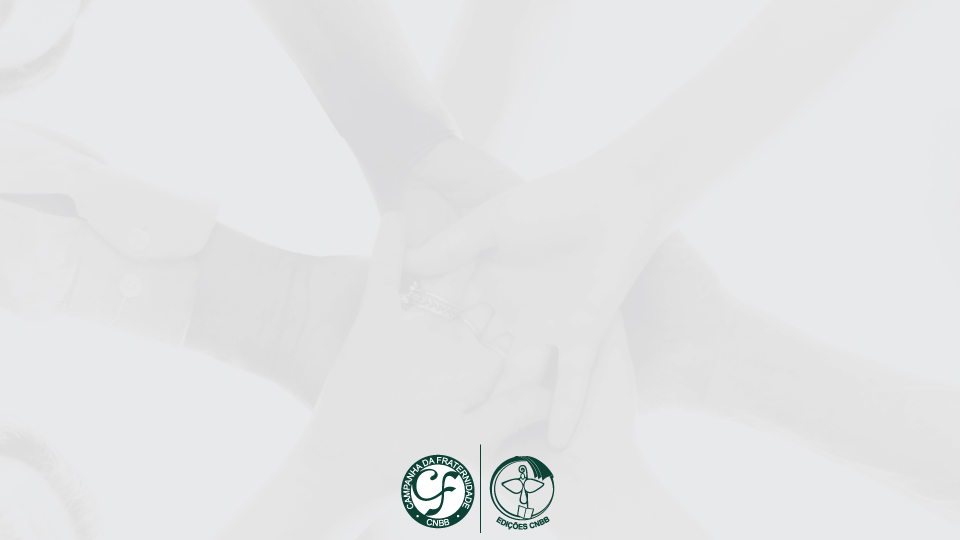 2. Se nos falta tua luz
Na penumbra andaremos,
Nossas vidas transformadas
Por tua Páscoa nós queremos,
E a morte, o mal e a dor
Para sempre venceremos.
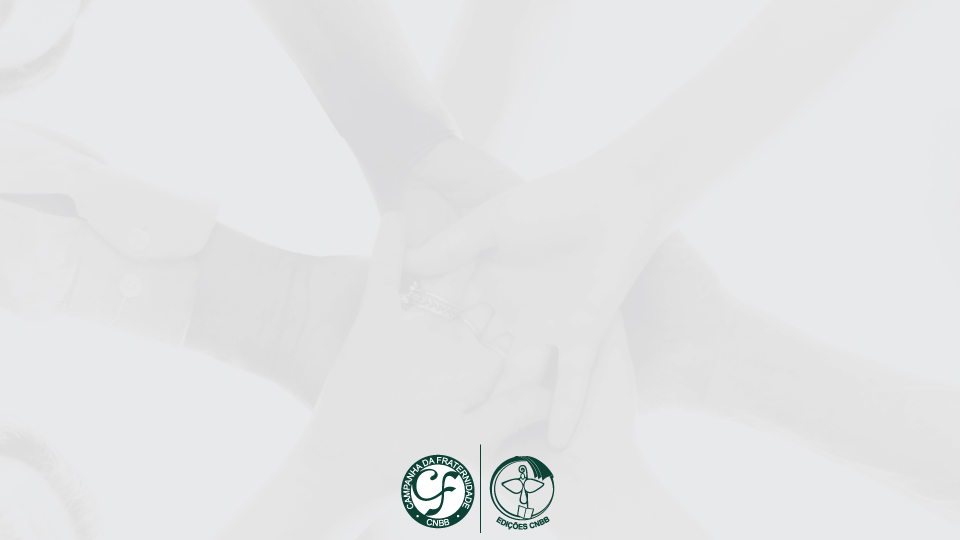 3. À verdade que liberta
Vem, conduz, ó justiceiro.
O abismo do pecado
É o nosso cativeiro,
Mas em tua palavra temos
O refúgio verdadeiro.
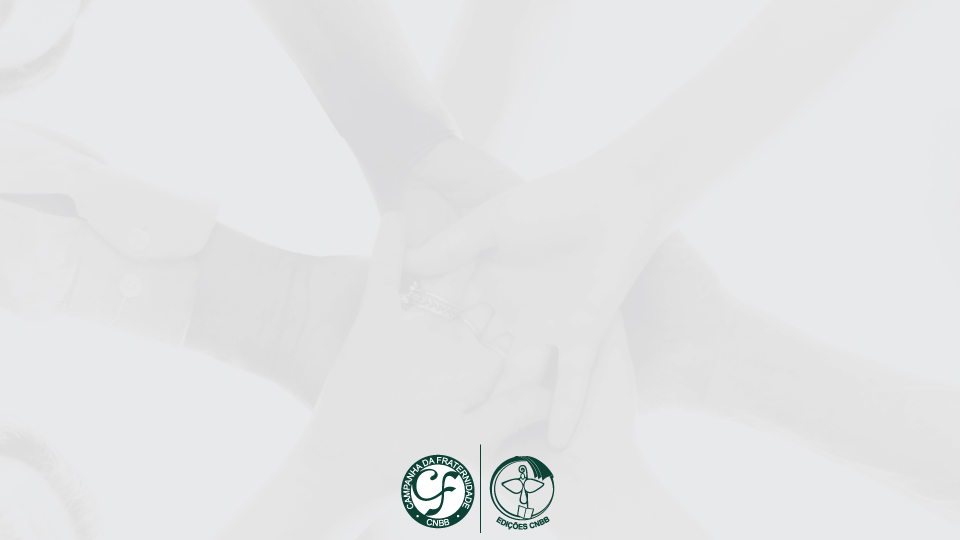 4. Eis que estamos nesses dias
De provarmos teu perdão.
Nossas culpas tu apagas
E nos tiras da prisão.
Teu amor nós cantaremos
Em eterna gratidão.
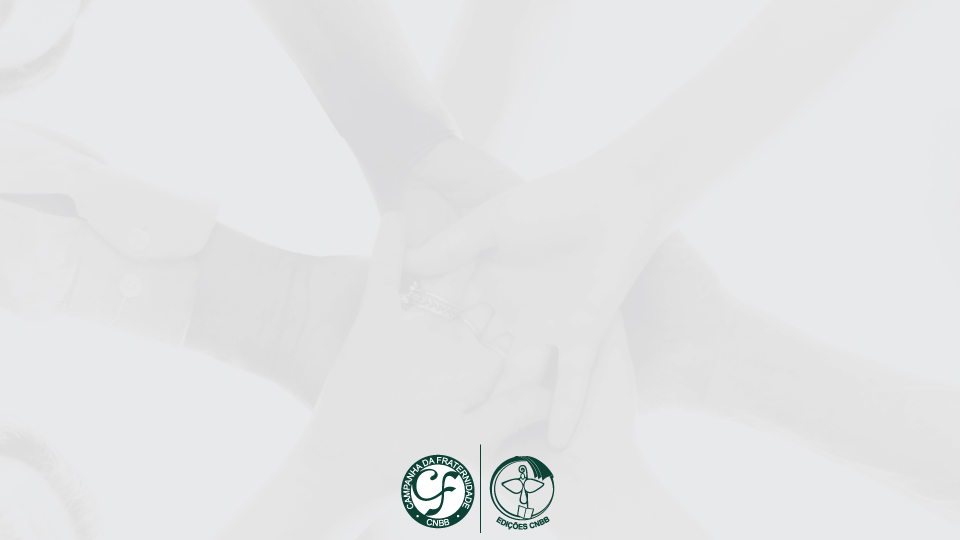 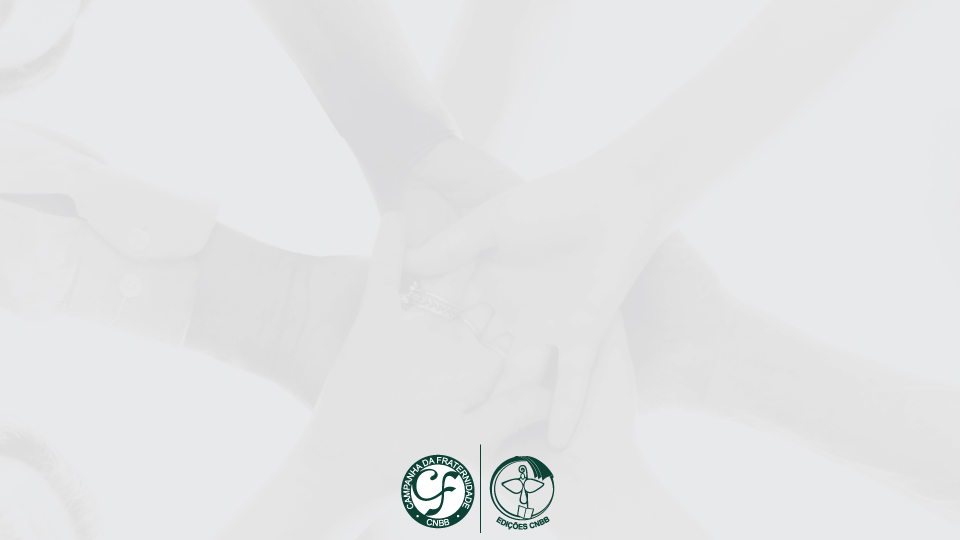 13. AGORA O TEMPO SE CUMPRIU (Quarta-feira de Cinzas)

Refrão
Agora o tempo se cumpriu, o Reino já chegou,
Irmãos, convertam-se e creiam firmes no Evangelho!
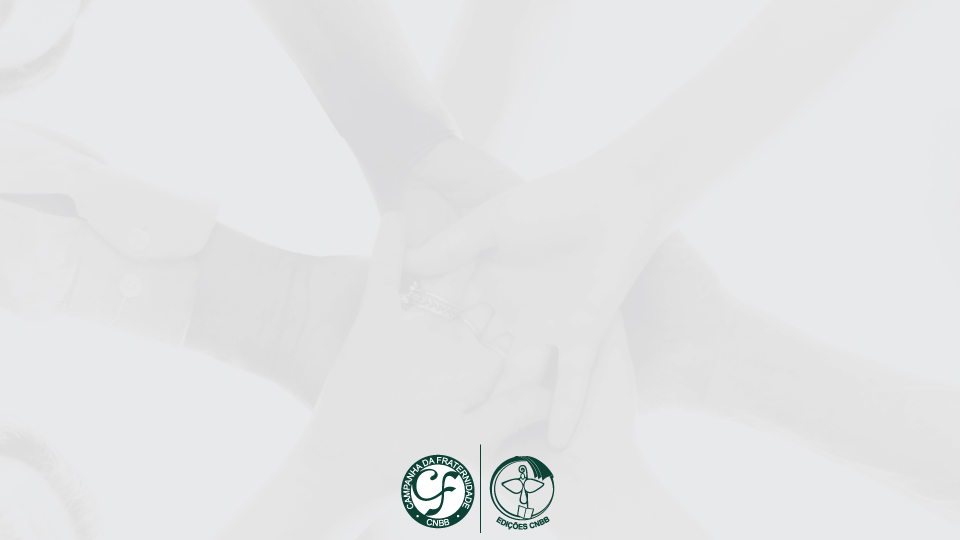 1. Feliz aquele homem que não anda
Conforme os conselhos dos perversos;

Refrão
Agora o tempo se cumpriu, o Reino já chegou,
Irmãos, convertam-se e creiam firmes no Evangelho!
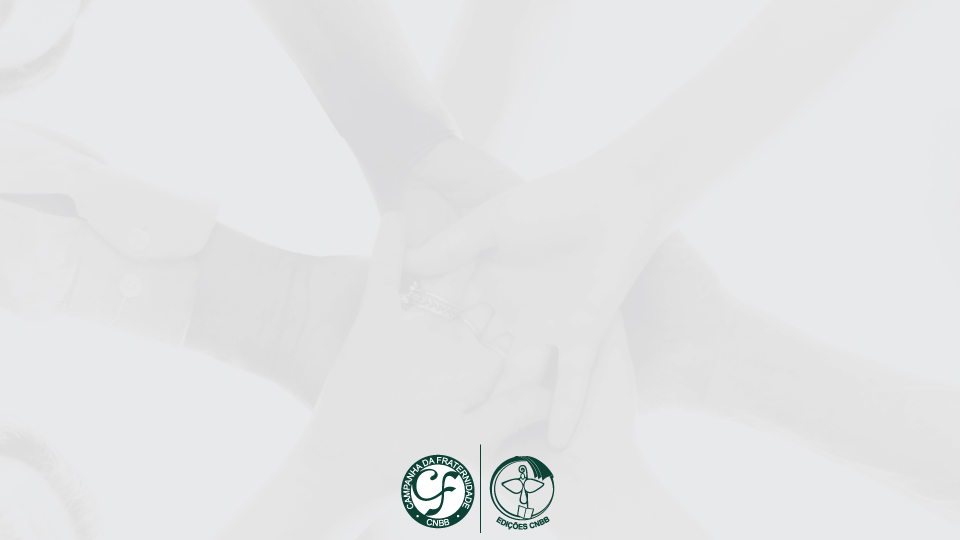 2. Que não entra no caminho dos malvados
Nem junto aos zombadores vai sentar-se;

Refrão
Agora o tempo se cumpriu, o Reino já chegou,
Irmãos, convertam-se e creiam firmes no Evangelho!
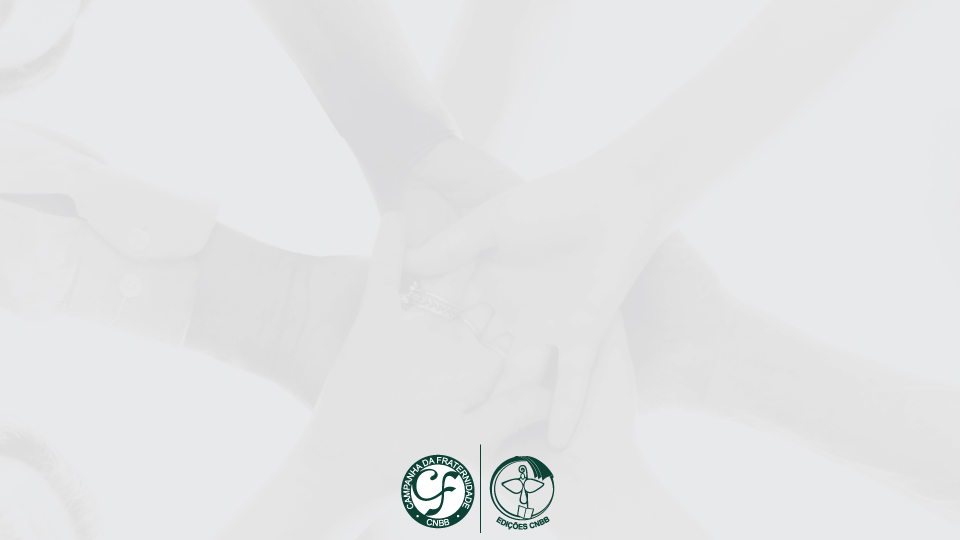 3. Mas encontra seu prazer na lei de Deus
E a medita, dia e noite, sem cessar;

Refrão
Agora o tempo se cumpriu, o Reino já chegou,
Irmãos, convertam-se e creiam firmes no Evangelho!
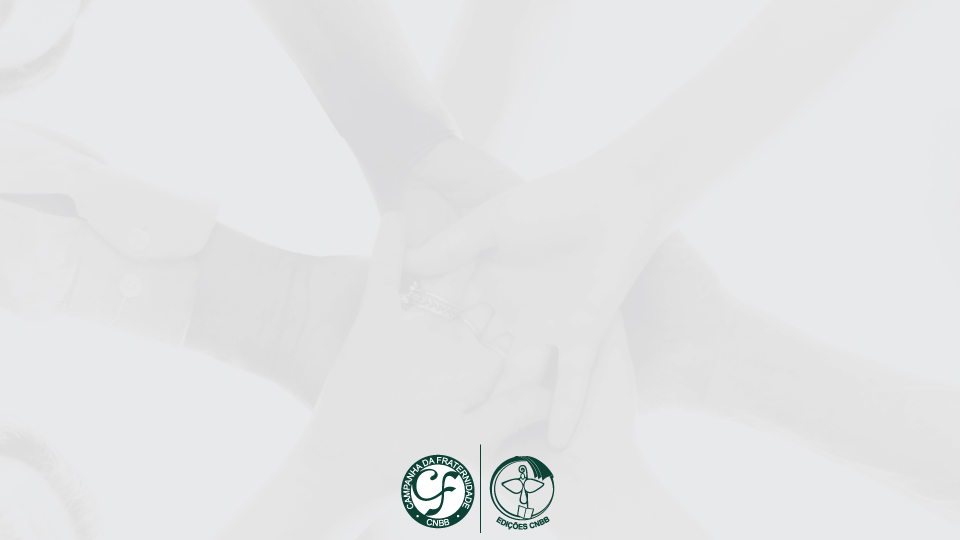 4. Eis que ele é semelhante a uma árvore
Que à beira da torrente está plantada;

Refrão
Agora o tempo se cumpriu, o Reino já chegou,
Irmãos, convertam-se e creiam firmes no Evangelho!
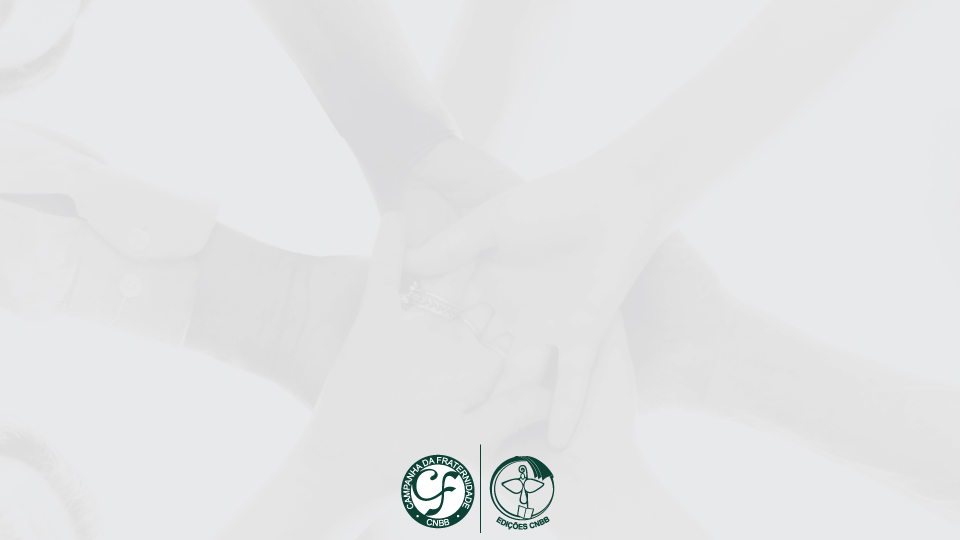 5. Ela sempre dá seus frutos a seu tempo
E jamais as suas folhas vão murchar;

Refrão
Agora o tempo se cumpriu, o Reino já chegou,
Irmãos, convertam-se e creiam firmes no Evangelho!
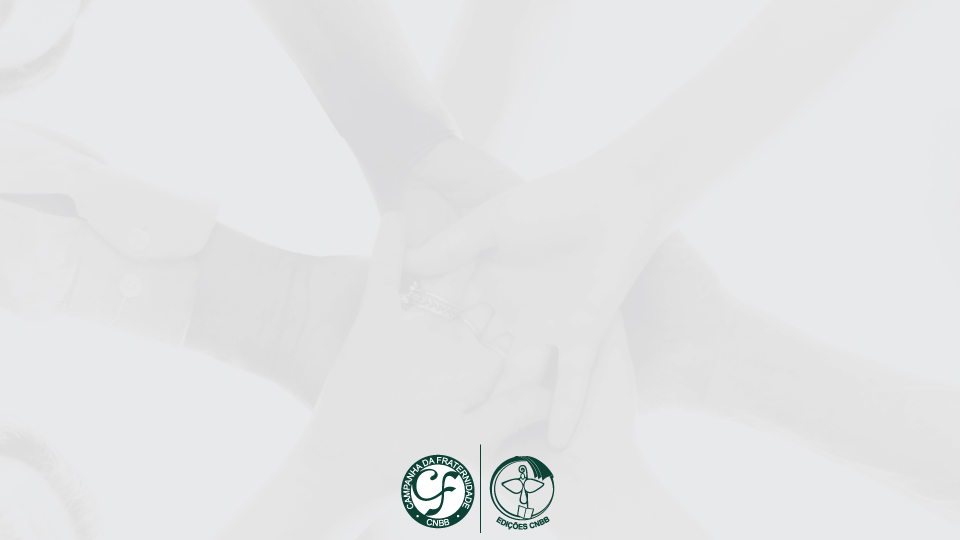 6. Pois Deus vigia o caminho dos eleitos,
Mas a estrada dos malvados leva à morte.

Refrão
Agora o tempo se cumpriu, o Reino já chegou,
Irmãos, convertam-se e creiam firmes no Evangelho!
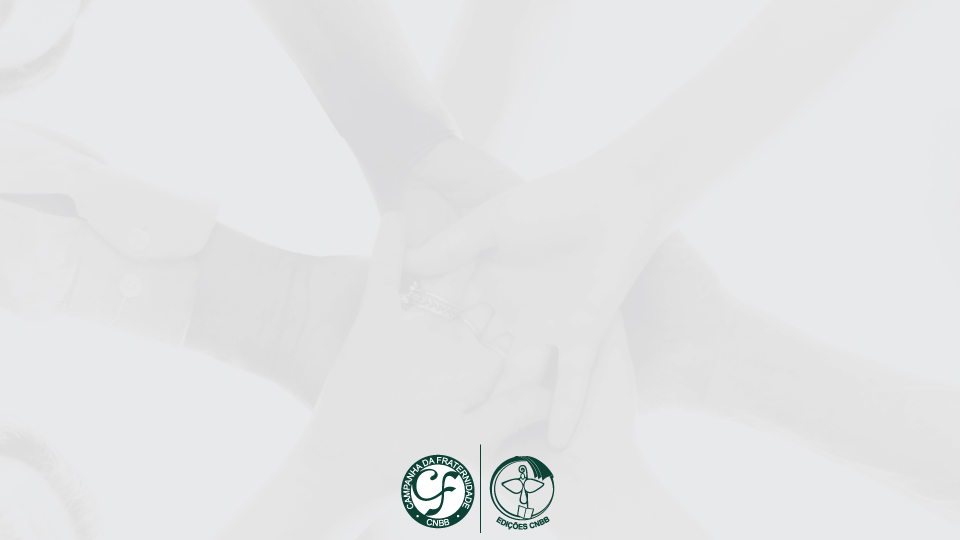 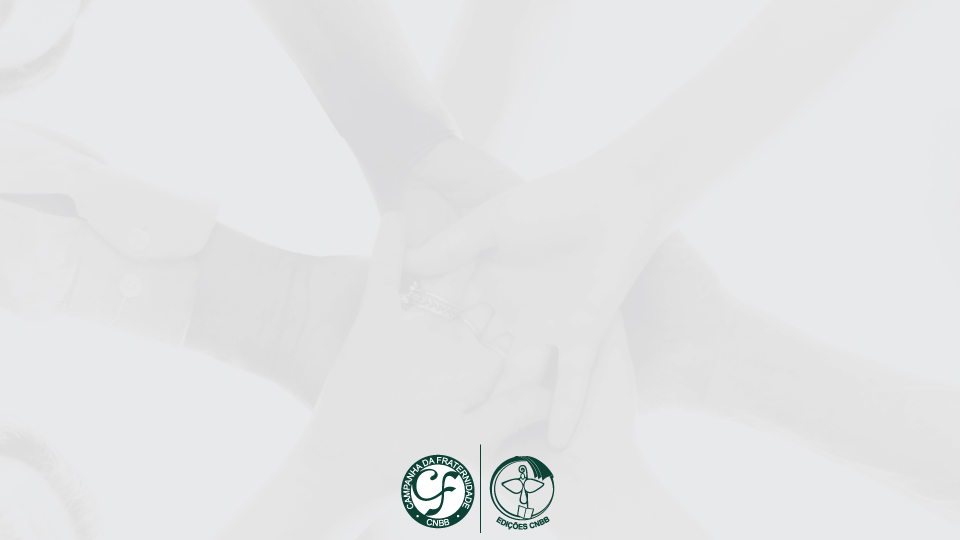 14. O HOMEM NÃO VIVE SOMENTE DE PÃO (1º domingo)
 Comunhão 

Refrão
O homem não vive somente de pão,
||: Mas de toda palavra da boca de Deus. :||
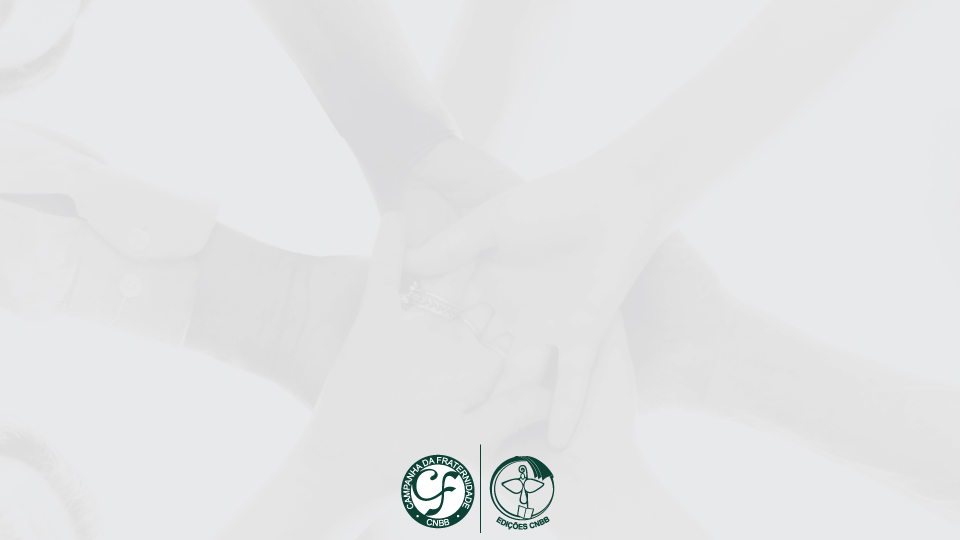 1. A Lei do Senhor Deus é perfeita, *
conforto para a alma!
O testemunho do Senhor é fiel, *
sabedoria dos humildes.

Refrão
O homem não vive somente de pão,
||: Mas de toda palavra da boca de Deus. :||
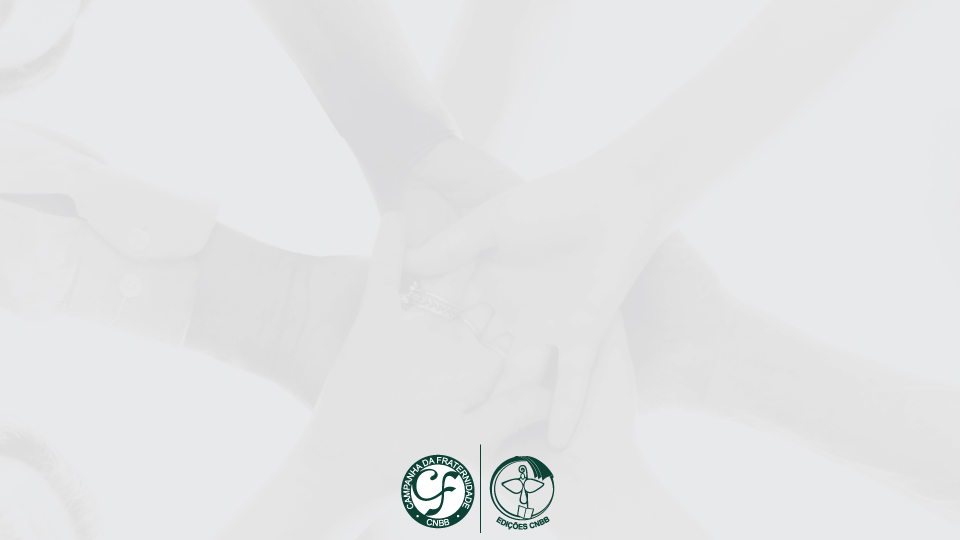 2. Os preceitos do Senhor são precisos, *
alegria ao coração.
O mandamento do Senhor é brilhante, *
para os olhos é uma luz.

Refrão
O homem não vive somente de pão,
||: Mas de toda palavra da boca de Deus. :||
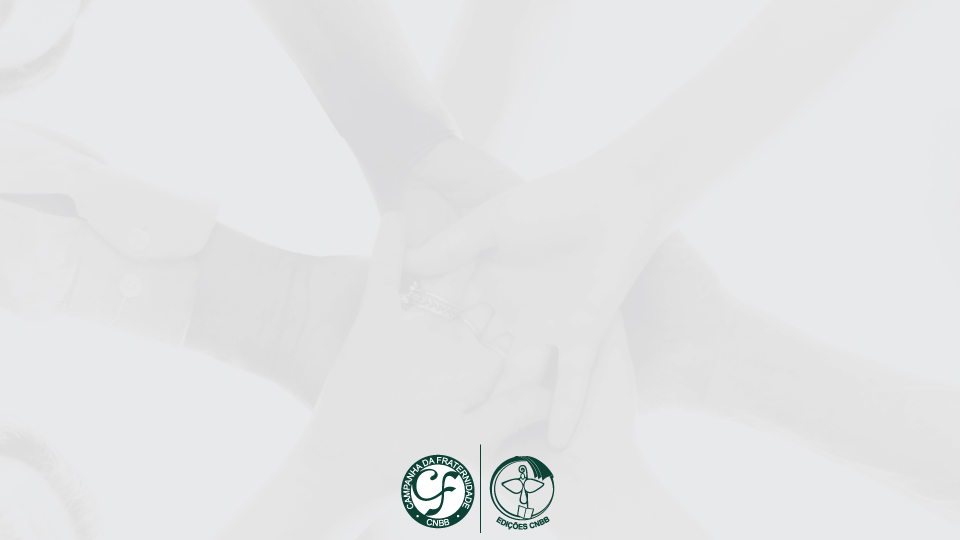 3. É puro o temor do Senhor, *
imutável para sempre.
Os julgamentos do Senhor são corretos 
e justos igualmente.

Refrão
O homem não vive somente de pão,
||: Mas de toda palavra da boca de Deus. :||
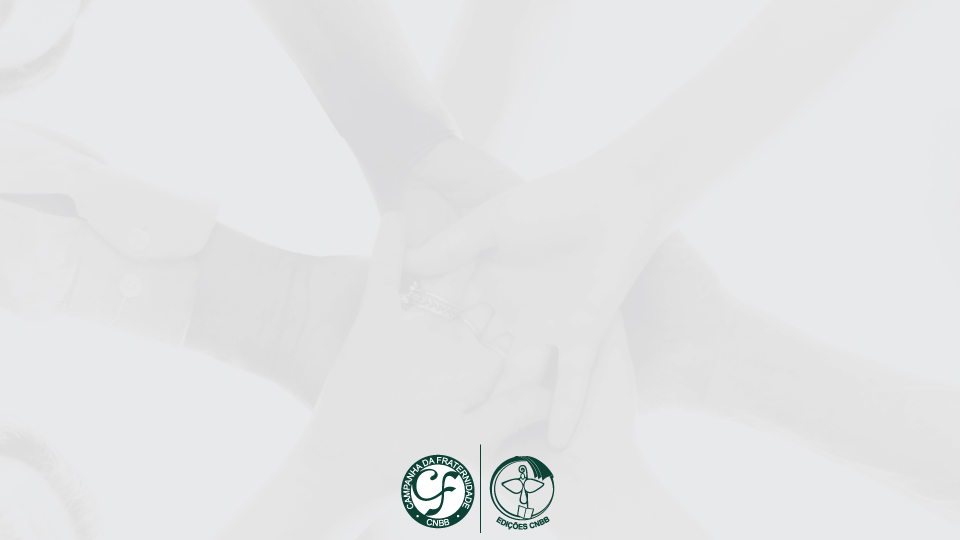 4. Mais desejáveis do que o ouro são eles, *
do que o ouro refinado;
suas palavras são mais doces que o mel, *
que o mel que sai dos favos.

Refrão
O homem não vive somente de pão,
||: Mas de toda palavra da boca de Deus. :||
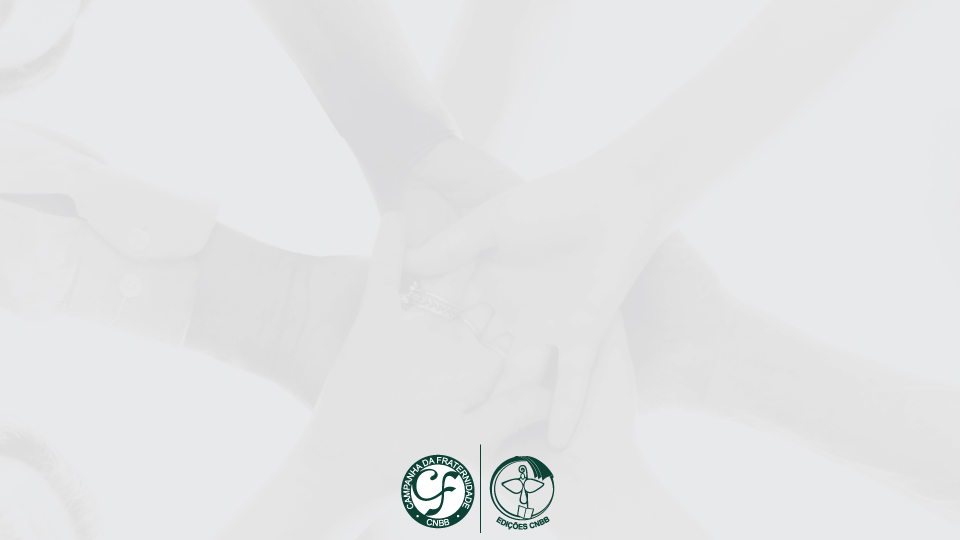 5. Que vos agrade o cantar dos meus lábios *
e a voz da minha alma;
que ela chegue até vós, ó Senhor, *
meu Rochedo e Redentor!

Refrão
O homem não vive somente de pão,
||: Mas de toda palavra da boca de Deus. :||
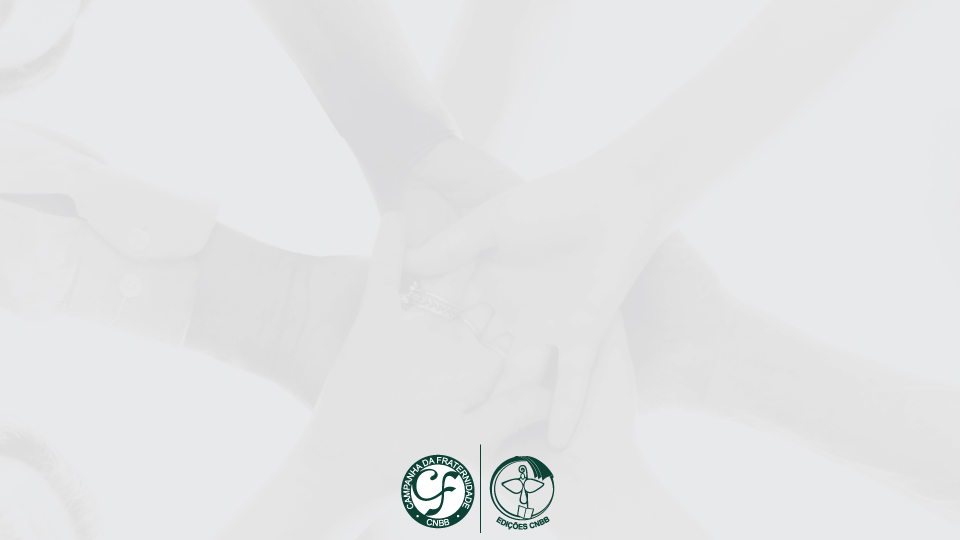 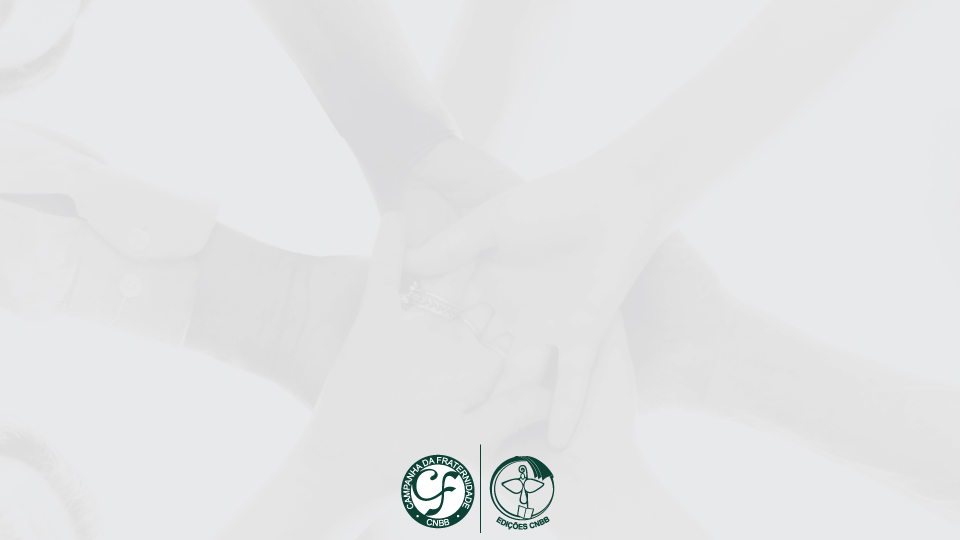 15. ENTÃO, DA NUVEM LUMINOSA (2º domingo)
 Comunhão 

Refrão
Então da nuvem luminosa dizia uma voz:
"Este é meu Filho amado, escutem sempre o que Ele diz!"
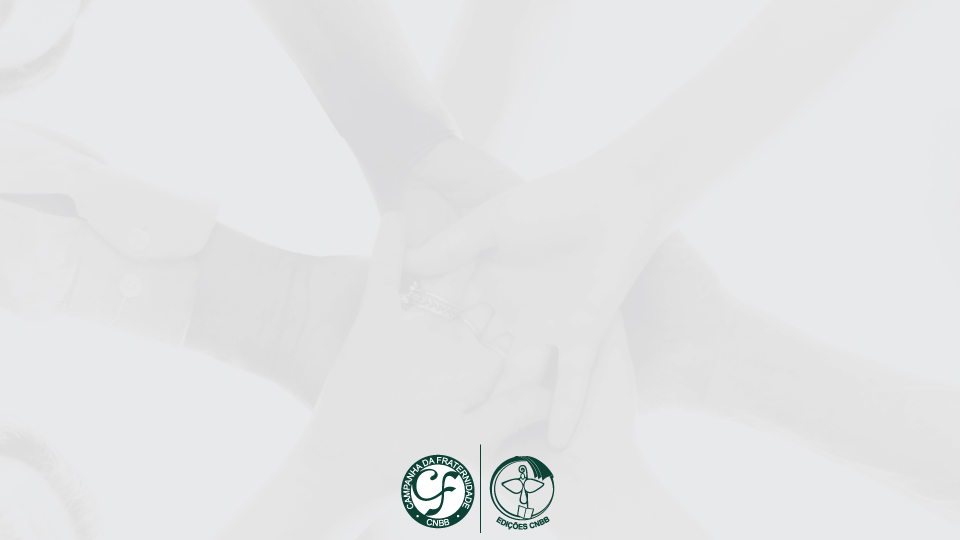 1. Transborda um poema do meu coração:
Vou cantar-vos, ó Rei, esta minha canção.

Refrão
Então da nuvem luminosa dizia uma voz:
"Este é meu Filho amado, escutem sempre o que Ele diz!"
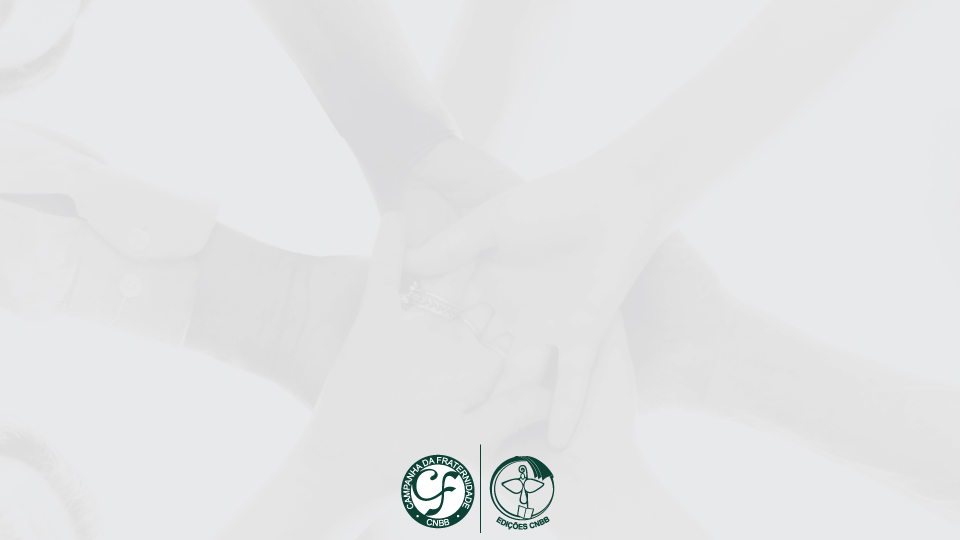 2. Sois tão belo, o mais belo entre os filhos dos homens!
Porque Deus, para sempre, vos deu sua bênção.

Refrão
Então da nuvem luminosa dizia uma voz:
"Este é meu Filho amado, escutem sempre o que Ele diz!"
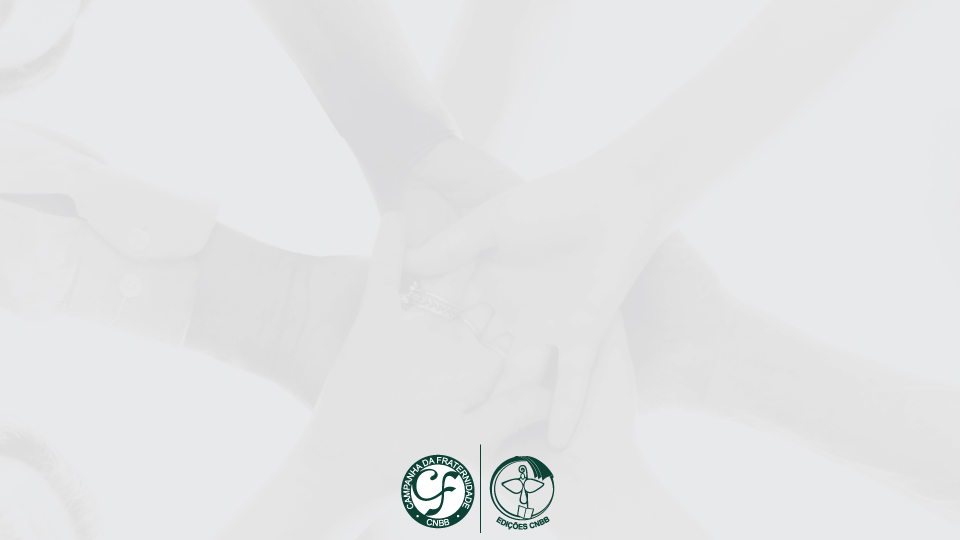 3. Levai vossa espada de glória no flanco,
Herói valoroso, no vosso esplendor.

Refrão
Então da nuvem luminosa dizia uma voz:
"Este é meu Filho amado, escutem sempre o que Ele diz!"
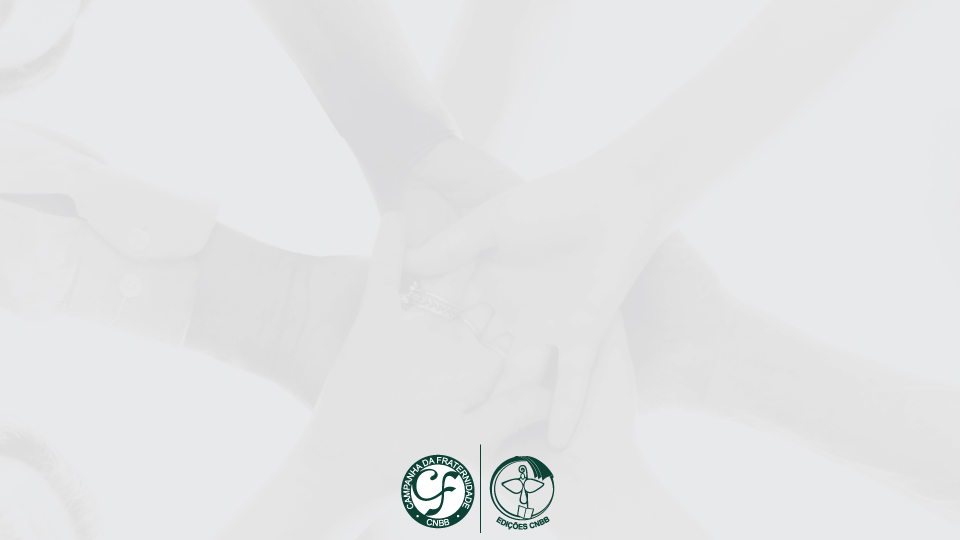 4. Saí para a luta no carro de guerra
Em defesa da fé, da justiça e verdade!

Refrão
Então da nuvem luminosa dizia uma voz:
"Este é meu Filho amado, escutem sempre o que Ele diz!"
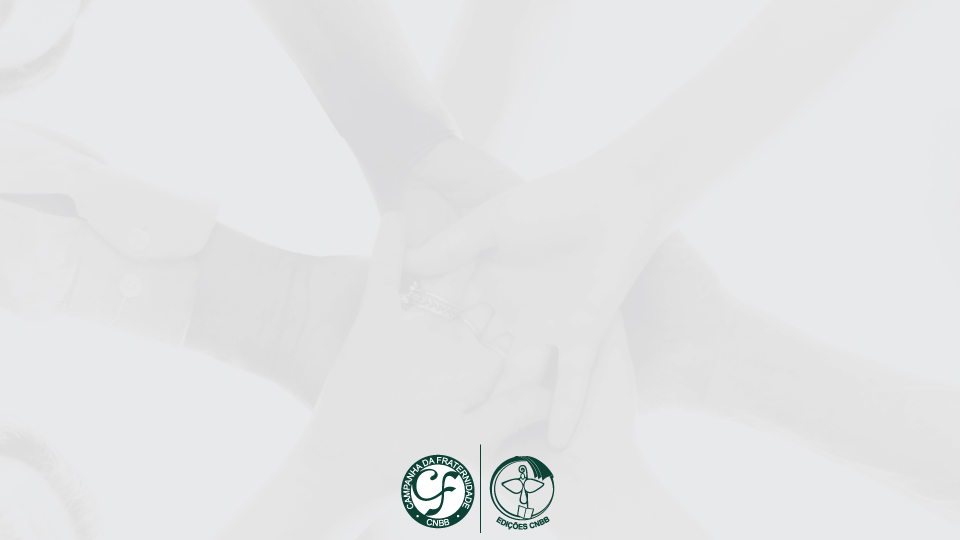 5. Vosso trono, ó Deus, é eterno, sem fim;
Vosso cetro real é sinal de justiça.

Refrão
Então da nuvem luminosa dizia uma voz:
"Este é meu Filho amado, escutem sempre o que Ele diz!"
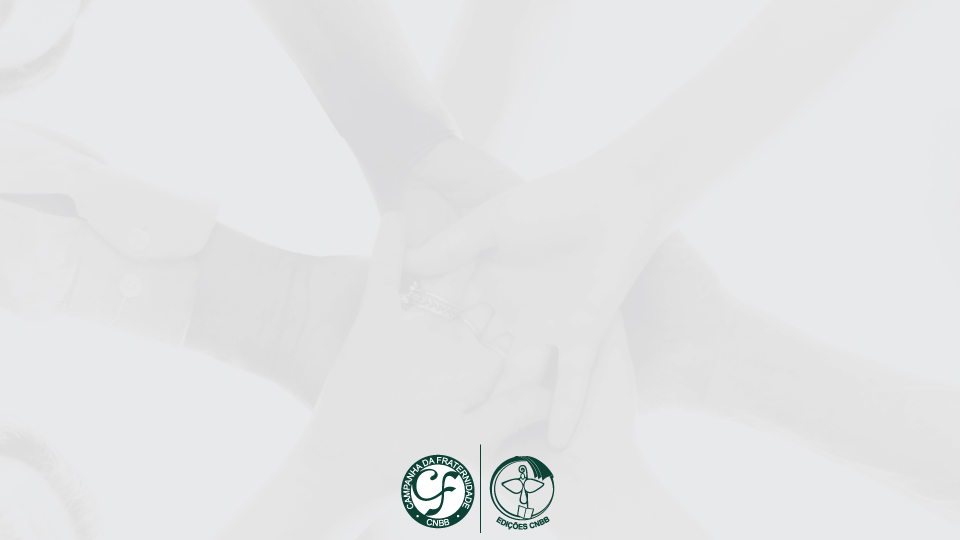 6. Vós amais a justiça e odiais a maldade,
É por isso que Deus vos ungiu com seu óleo.

Refrão
Então da nuvem luminosa dizia uma voz:
"Este é meu Filho amado, escutem sempre o que Ele diz!"
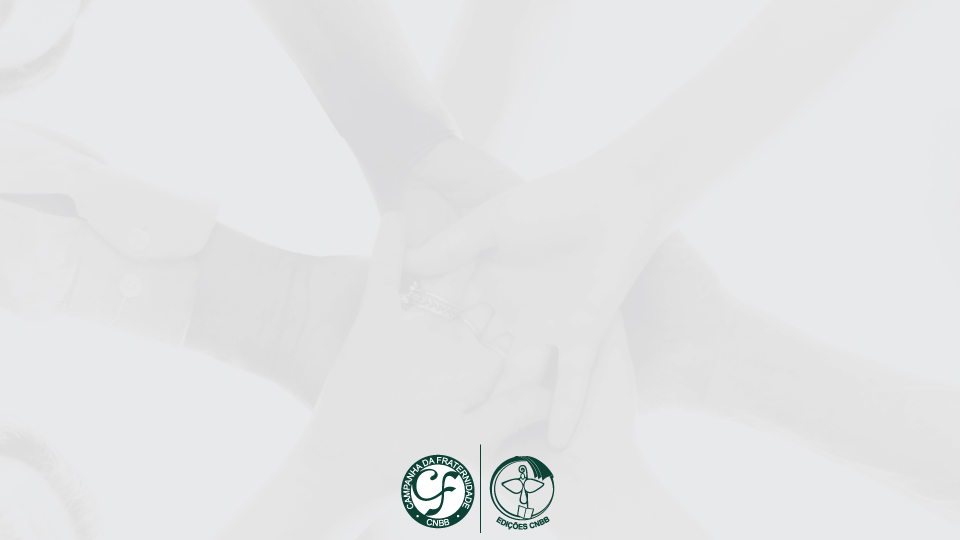 7. Cantarei vosso nome de idade em idade,
Para sempre haverão de louvar-vos os povos!

Refrão
Então da nuvem luminosa dizia uma voz:
"Este é meu Filho amado, escutem sempre o que Ele diz!"
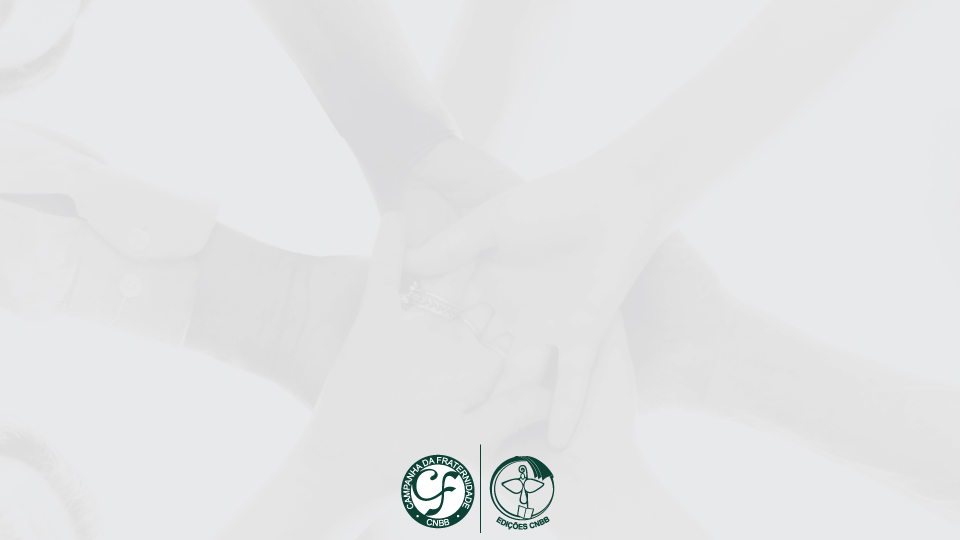 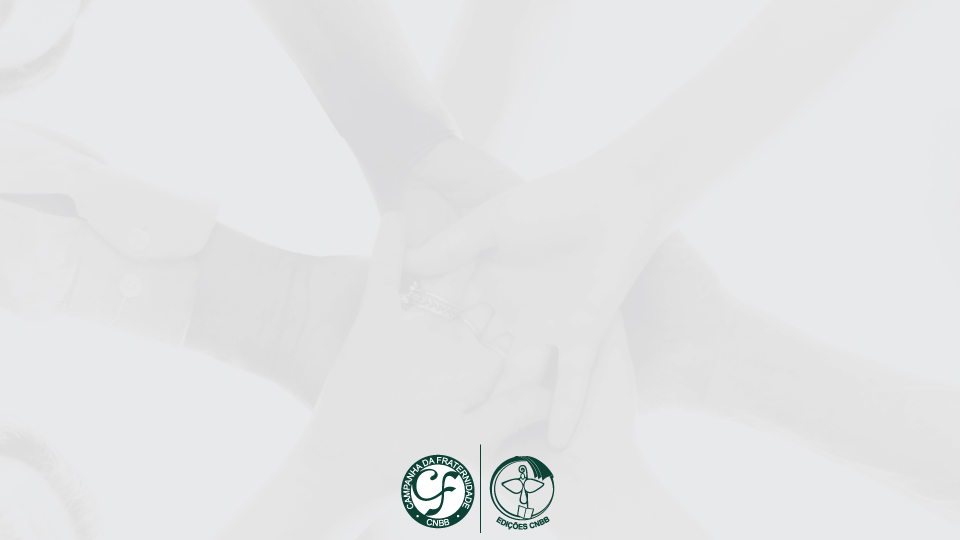 16. AO SE APROXIMAR A PÁSCOA (3º domingo)
 Comunhão  

1. Ao se aproximar a Páscoa,
Tu te fazes o romeiro,
Dirigindo-se à Cidade
Rumo ao Templo, lugar santo.
Lá o encontras profanado
Por cambistas e outros tantos.
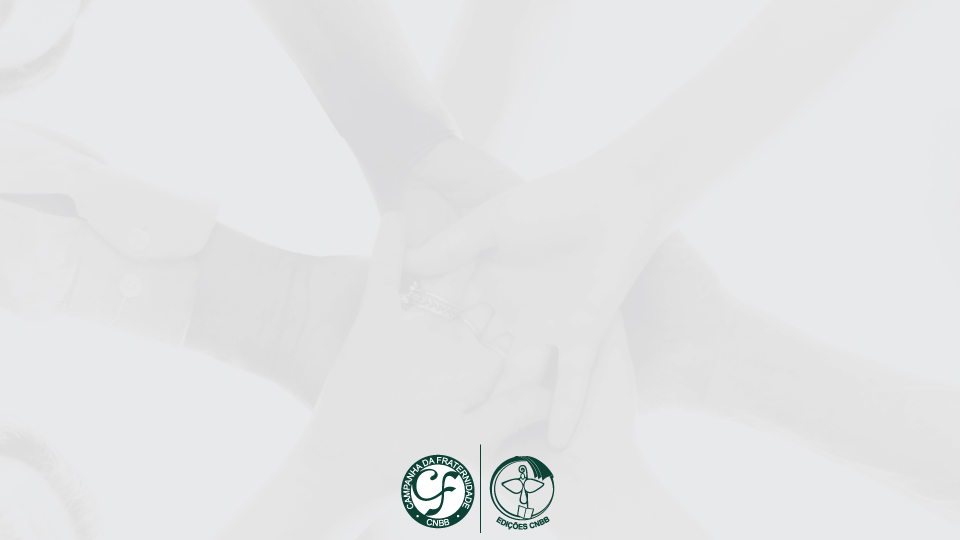 Refrão
Em tua Páscoa, não perece
Quem seguir o rumo certo,
Pois, do humano tu conheces
Os sentidos por completo.
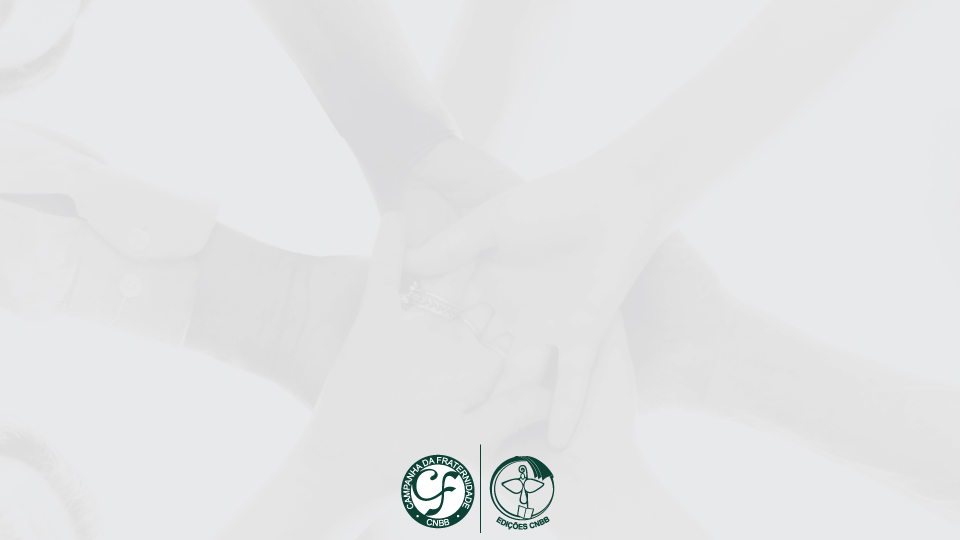 2. Expulsaste os vendedores,
E a Escritura se cumpriu;
Tu disseste com voz firme:
“O seu zelo me consome.
É a casa de meu Pai,
Pois é bom honrar seu nome”.
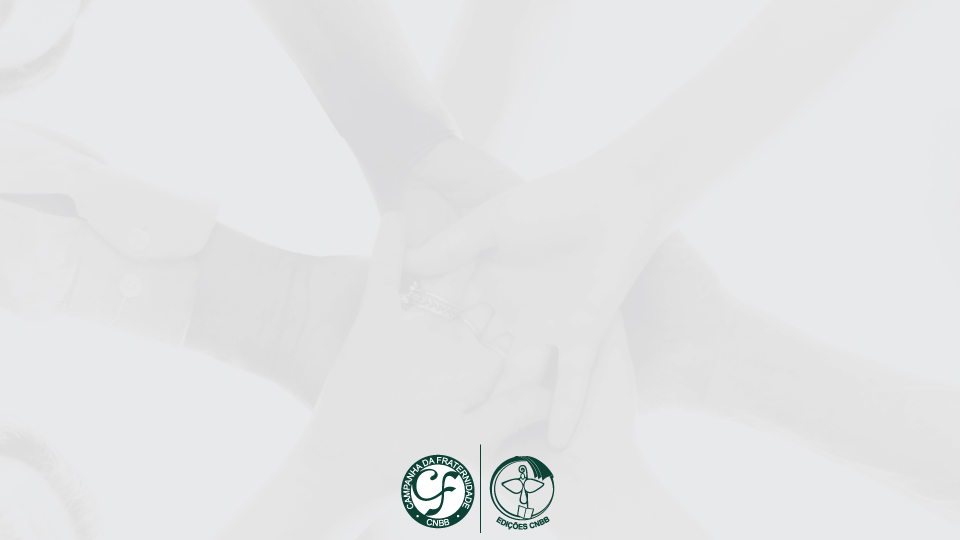 Refrão
Em tua Páscoa, não perece
Quem seguir o rumo certo,
Pois, do humano tu conheces
Os sentidos por completo.
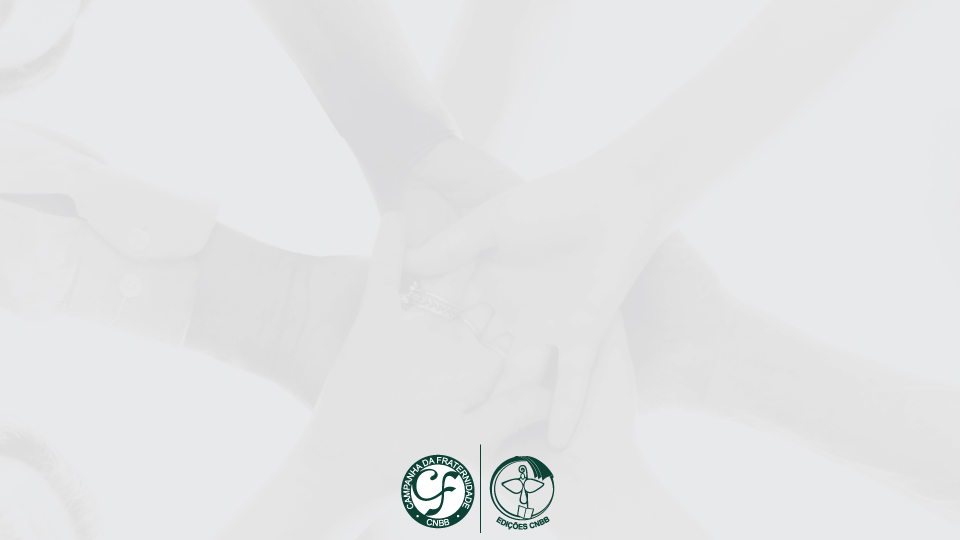 3. “Não se faz desta morada
Uma casa de comércio”.
Destruindo-se o lugar,
Este é o teu sinal:
Em três dias tu o levantas,
Ei-lo novo, sem igual.
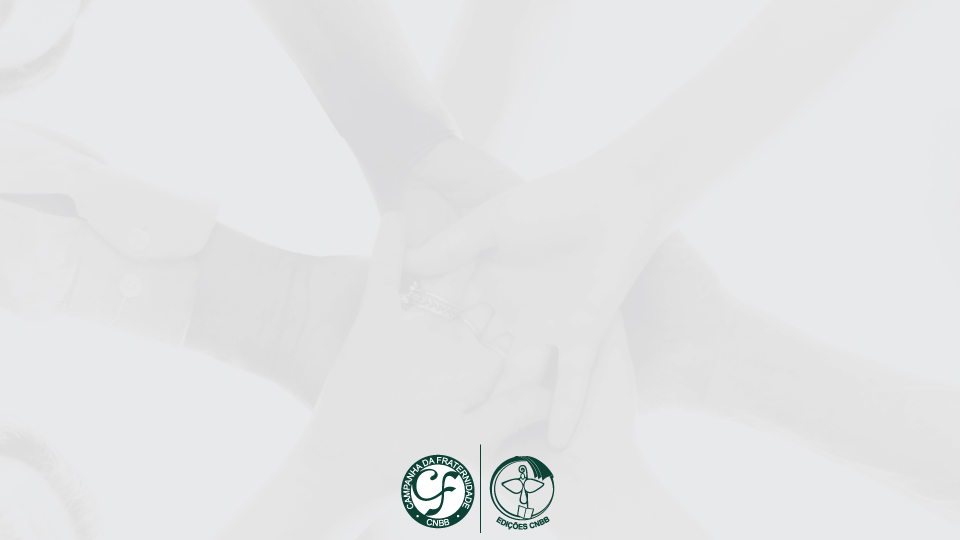 Refrão
Em tua Páscoa, não perece
Quem seguir o rumo certo,
Pois, do humano tu conheces
Os sentidos por completo.
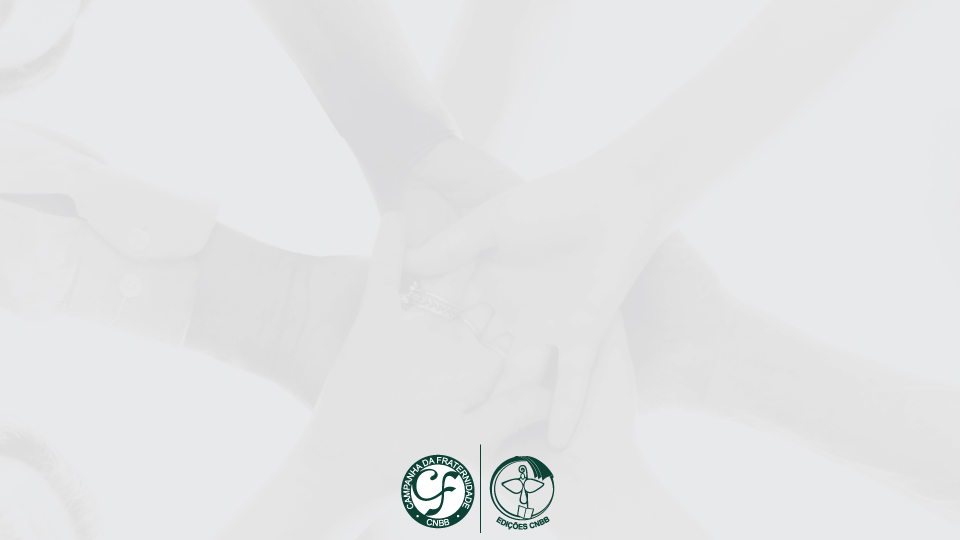 4. Duvidando de tua força,
Perguntavam: “Como pode
Destruir o santuário
Que há tempos se ergueu
E fazê-lo levantar?”
Ninguém disso entendeu.
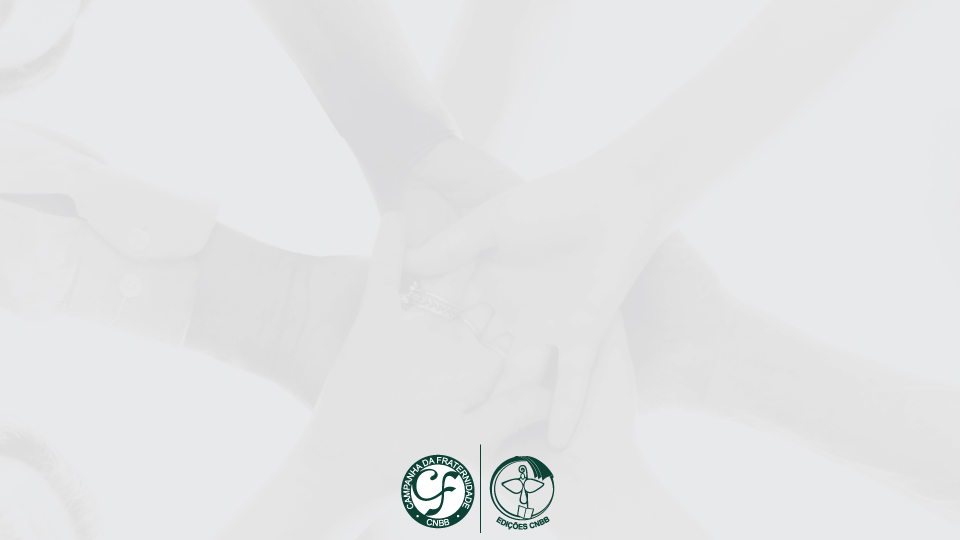 Refrão
Em tua Páscoa, não perece
Quem seguir o rumo certo,
Pois, do humano tu conheces
Os sentidos por completo.
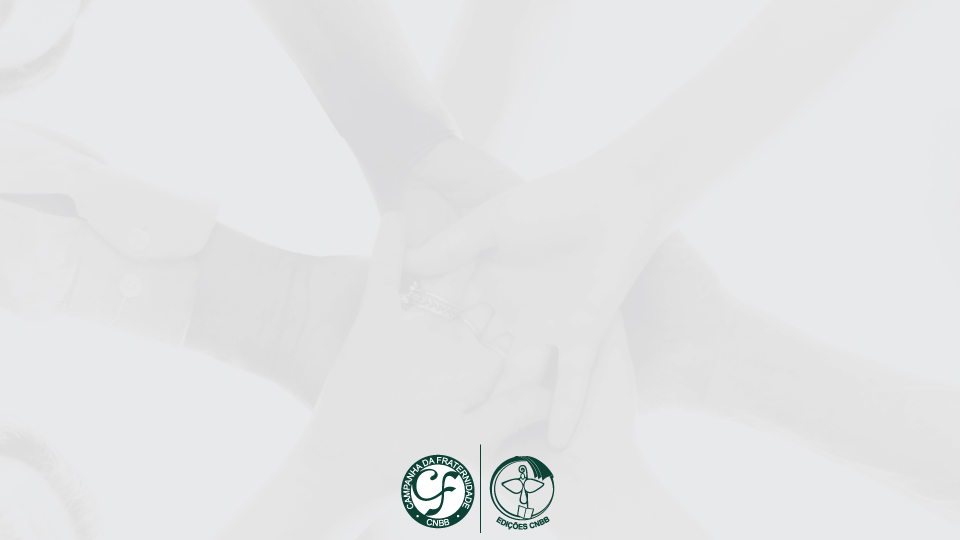 5. Era o Templo do teu corpo
Que aos discípulos falaste.
Das palavras da Escritura
Todos tinham recordado
Quando ao fim de tua morte
Viram o Ressuscitado.
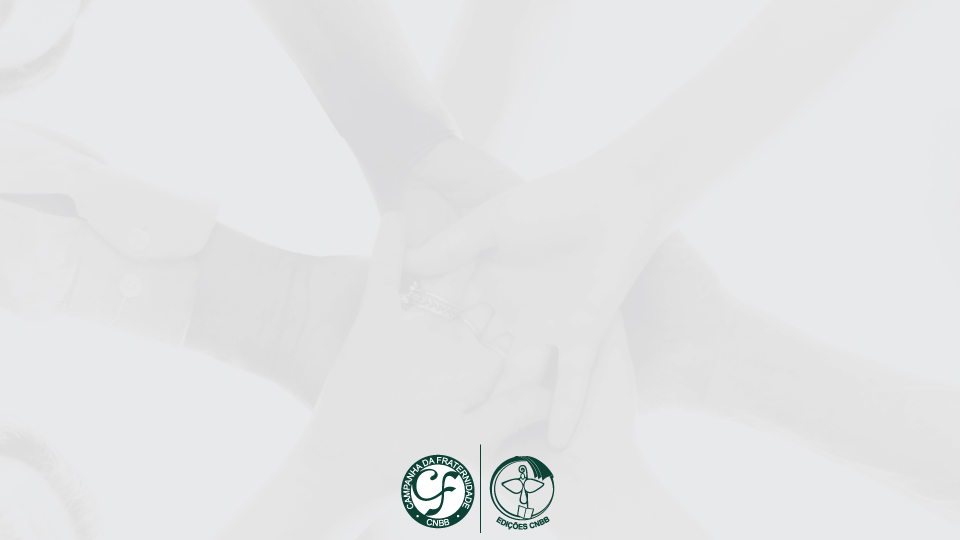 Refrão
Em tua Páscoa, não perece
Quem seguir o rumo certo,
Pois, do humano tu conheces
Os sentidos por completo.
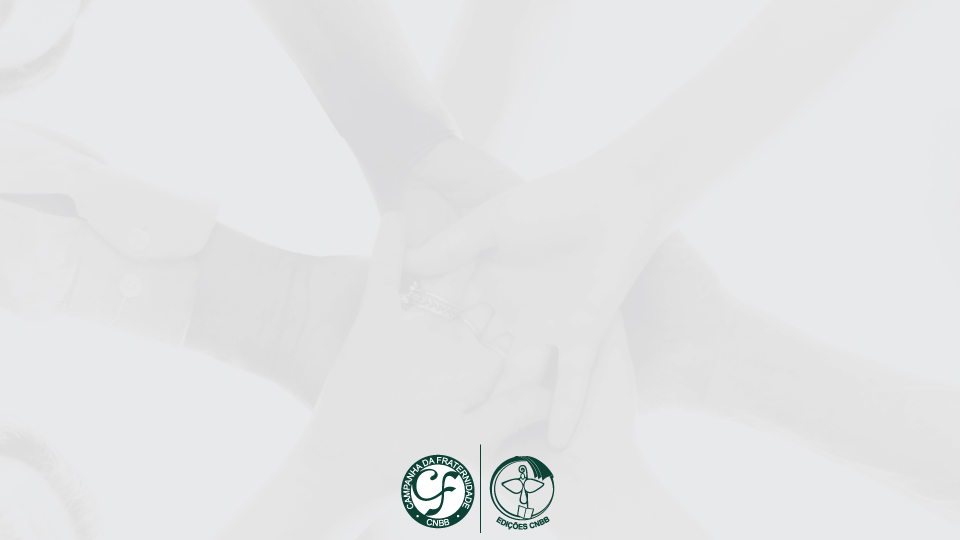 6. Esperamos a vitória,
Caminhando na esperança.
Nesta fé que hoje nos salva,
Tua Páscoa é nosso guia,
Apressemos, por teu nome,
A chegada deste dia.
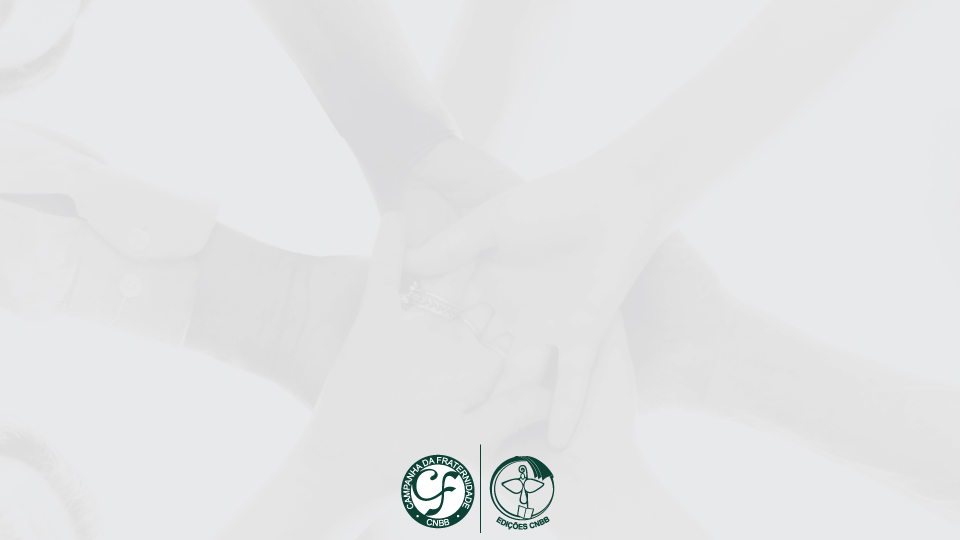 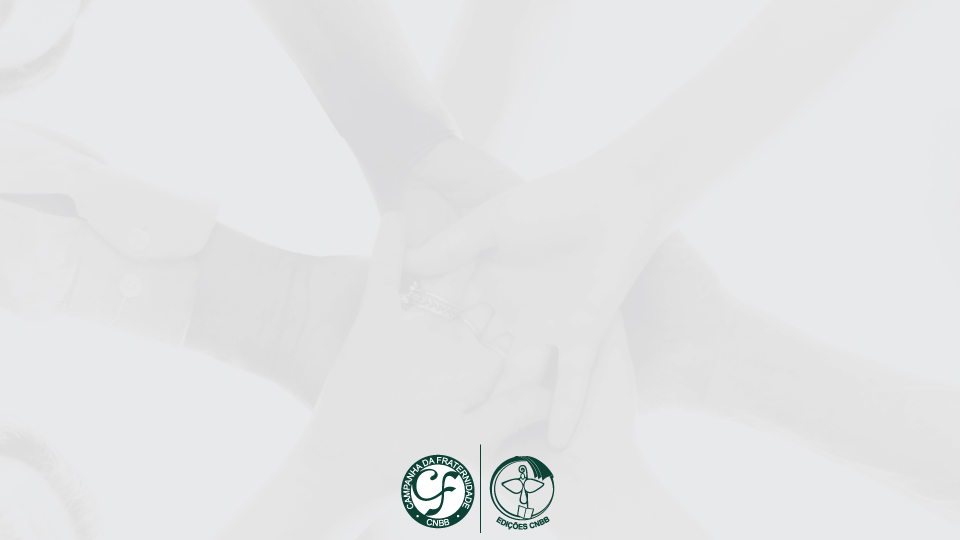 17. DEUS É RICO EM MISERICÓRDIA (4º domingo)
 Comunhão  

1. Deus é rico em misericórdia. Seu amor é grande, sim, por nós.
Das amarras da antiga morte. Nos livrou, pois ouve nossa voz.
Esse amor está em Jesus Cristo. Que por nós morreu e ressurgiu,
À direita de Deus Pai se encontra. E do céu as portas nos abriu.
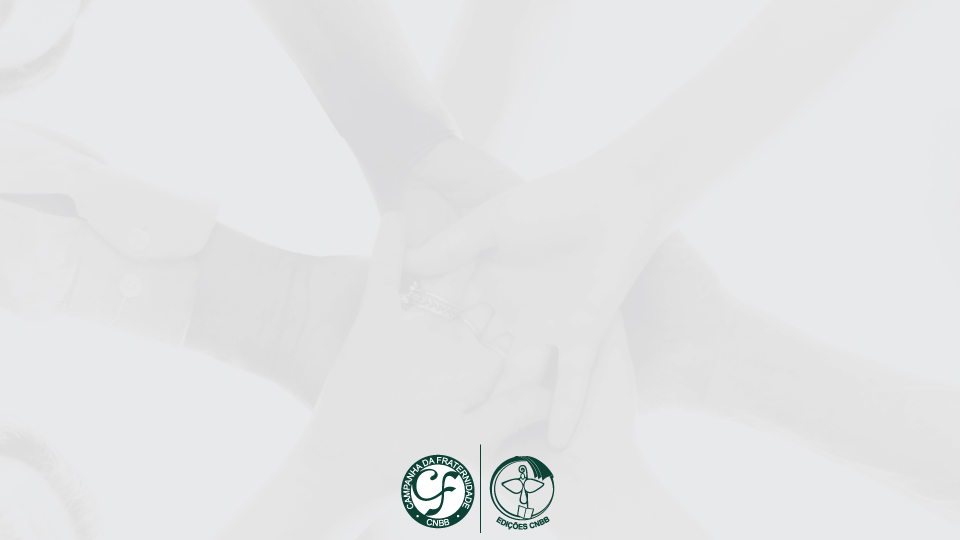 Refrão
||: Este é o amor de Deus por nós: Caminha conosco!
Visita seu povo! Amor de Deus por nós! :||
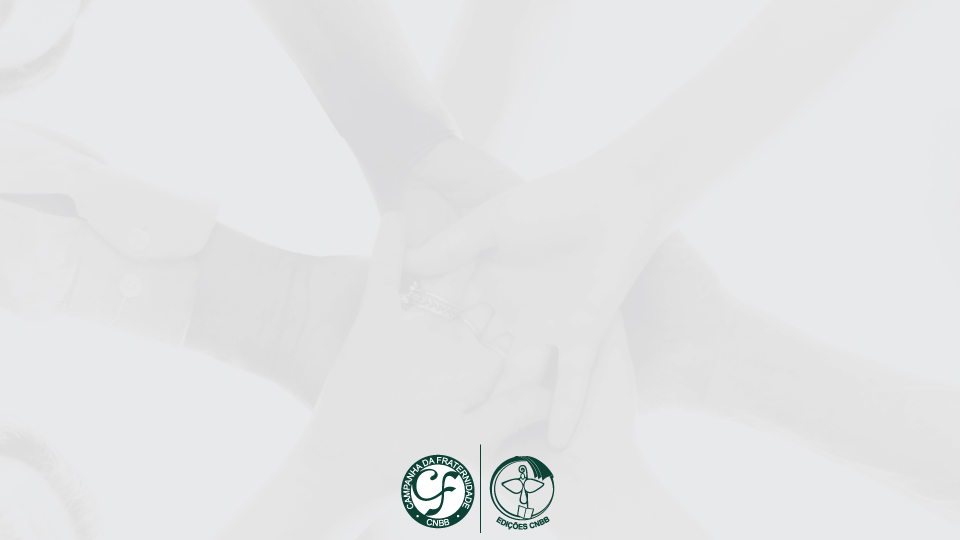 2. Quando o povo andou em maus caminhos
Praticando a infidelidade.
Deus envia os seus mensageiros
Para conduzi-los à verdade.
Mas em nada adianta o envio
E vem logo a escravidão.
O amor de Deus nunca se cansa
Promovendo a libertação.
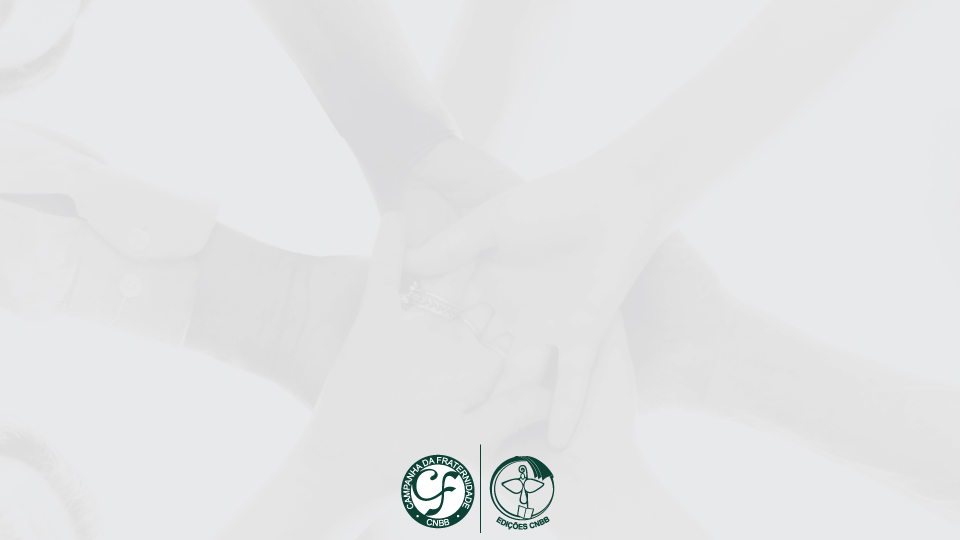 Refrão
||: Este é o amor de Deus por nós: Caminha conosco!
Visita seu povo! Amor de Deus por nós! :||
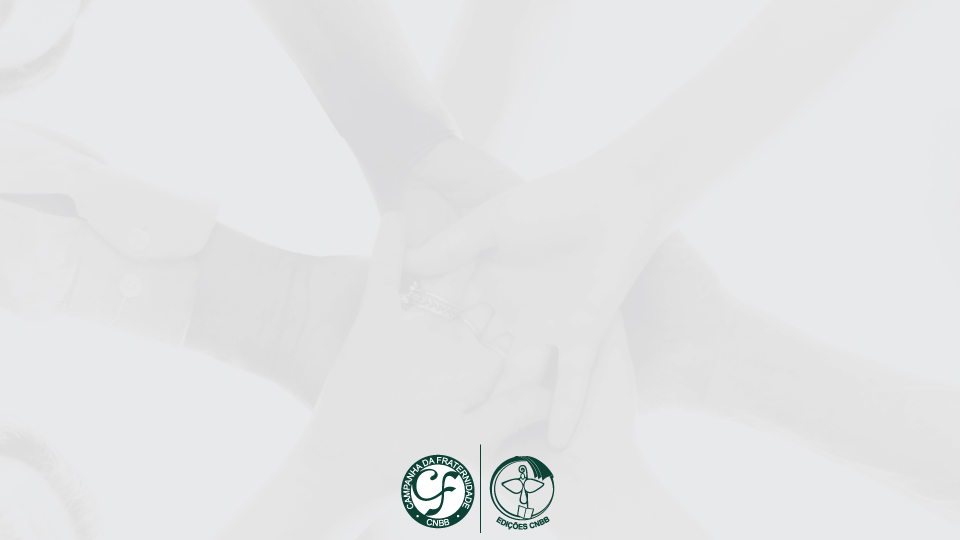 3. Qual serpente no deserto, um dia,
Que Moisés ao povo levantou,
É preciso que o Filho do Homem
Mostre ao mundo todo o seu amor.
"Os que creem terão a vida eterna",
Pois é esta a minha missão:
"Dar a vida plena para todos
E livrá-los da condenação".
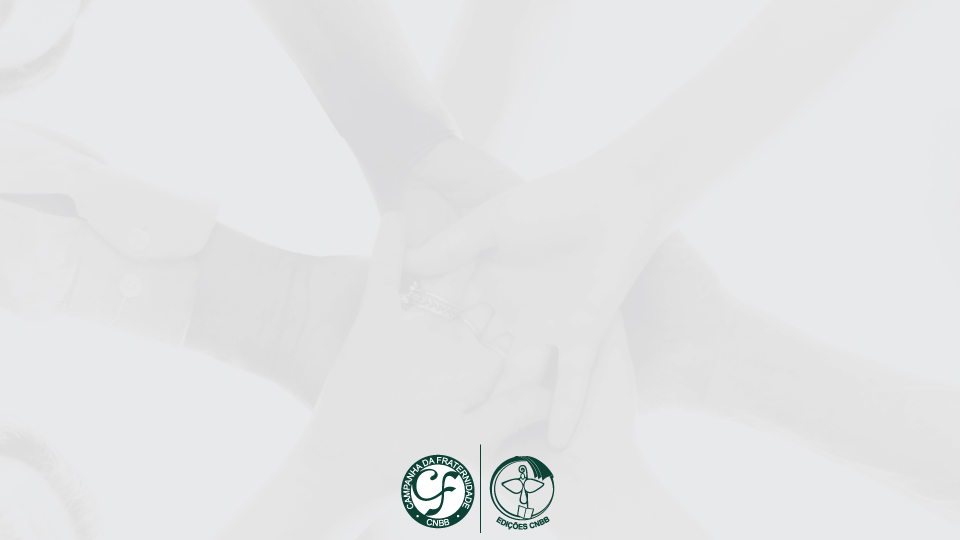 Refrão
||: Este é o amor de Deus por nós: Caminha conosco!
Visita seu povo! Amor de Deus por nós! :||
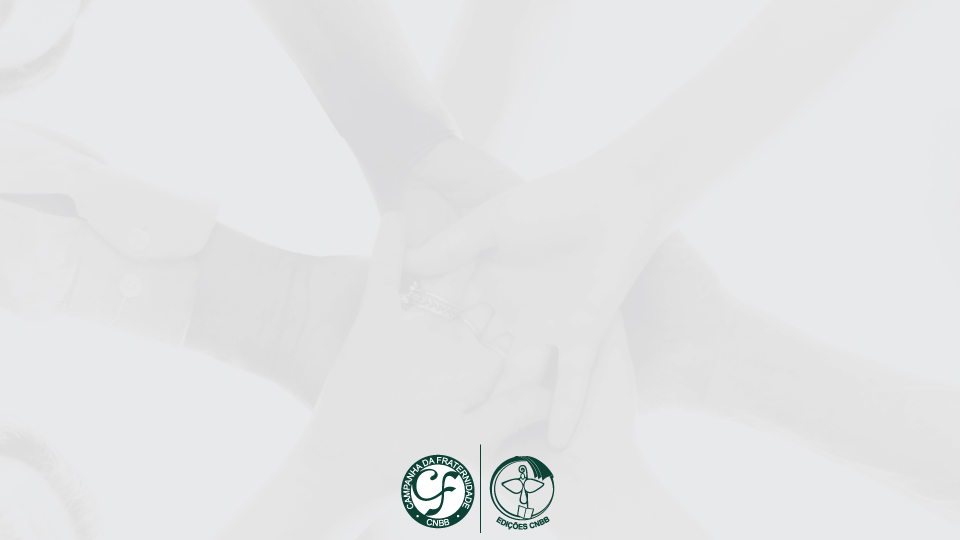 4. Ó Jerusalém, cidade santa
És perfeita em tudo, na unidade.
Para lá acorre toda gente;
Que o Senhor de seu louvor se agrade.
E este canto se repita sempre
A Deus que nos dá a salvação,
Que nos deu seu Filho, Jesus Cristo,
Nossa vida e ressurreição.
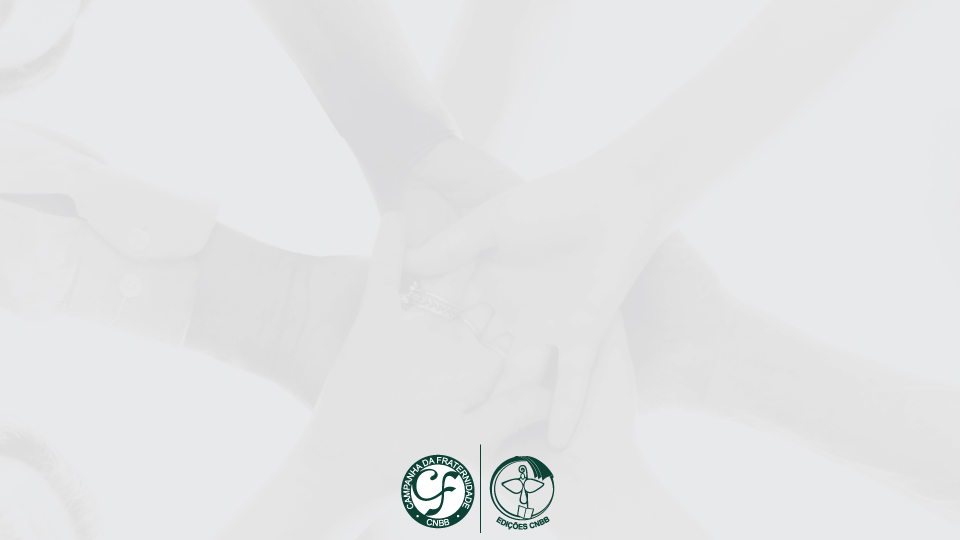 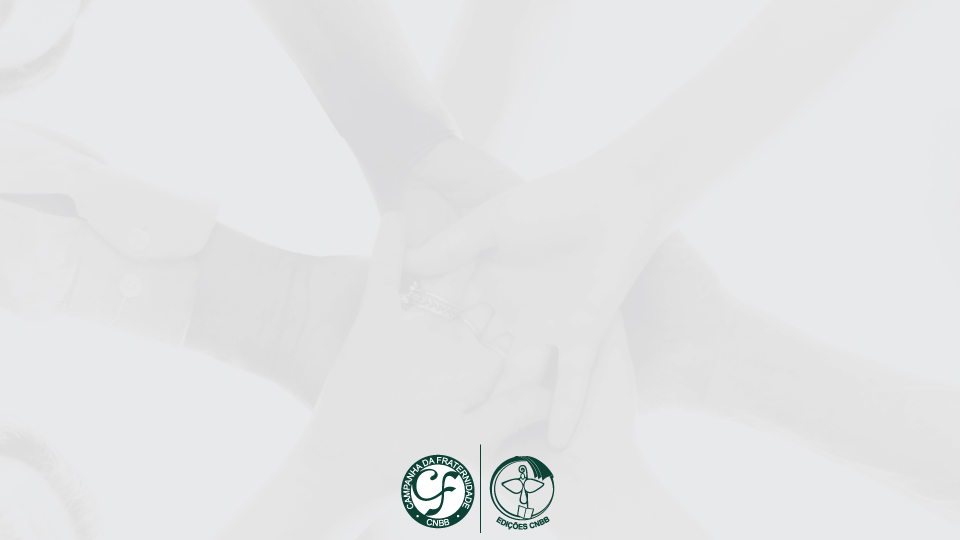 18. SE O GRÃO DE TRIGO NÃO MORRER (5º domingo)
 Comunhão  

Refrão
Se o grão de trigo não morrer, 
caindo em terra, fica só;
Mas se morrer dentro da terra, 
dará frutos abundantes!
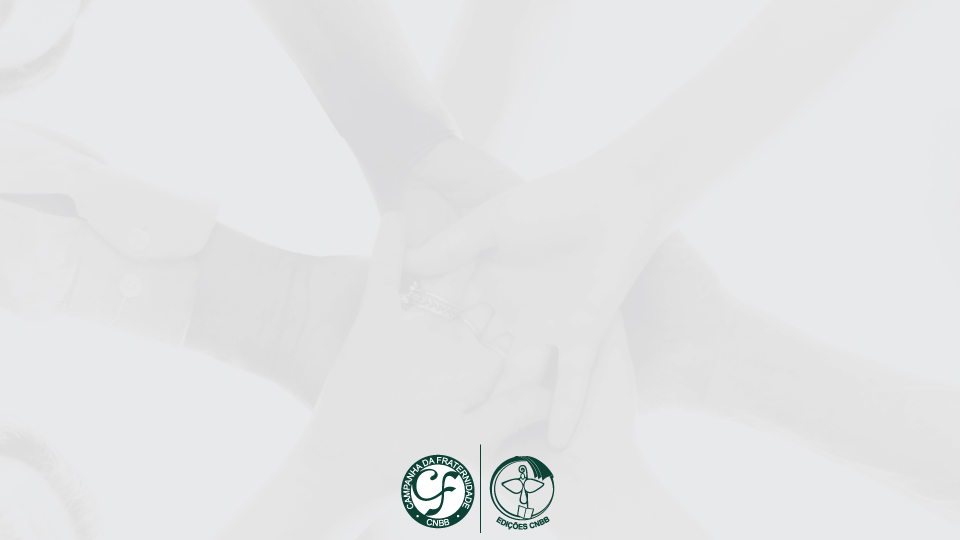 1. Eu vos exalto, ó Senhor, pois me livrastes,*
E não deixastes rir de mim meus inimigos!
Senhor, clamei por vós, pedindo ajuda,*
E vós, meu Deus, me devolvestes a saúde.
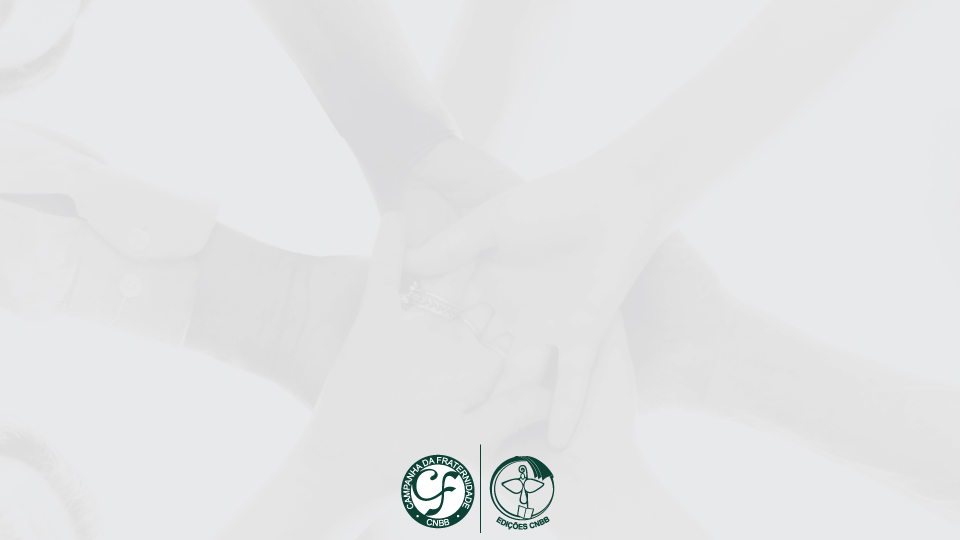 Refrão
Se o grão de trigo não morrer, 
caindo em terra, fica só;
Mas se morrer dentro da terra, 
dará frutos abundantes!
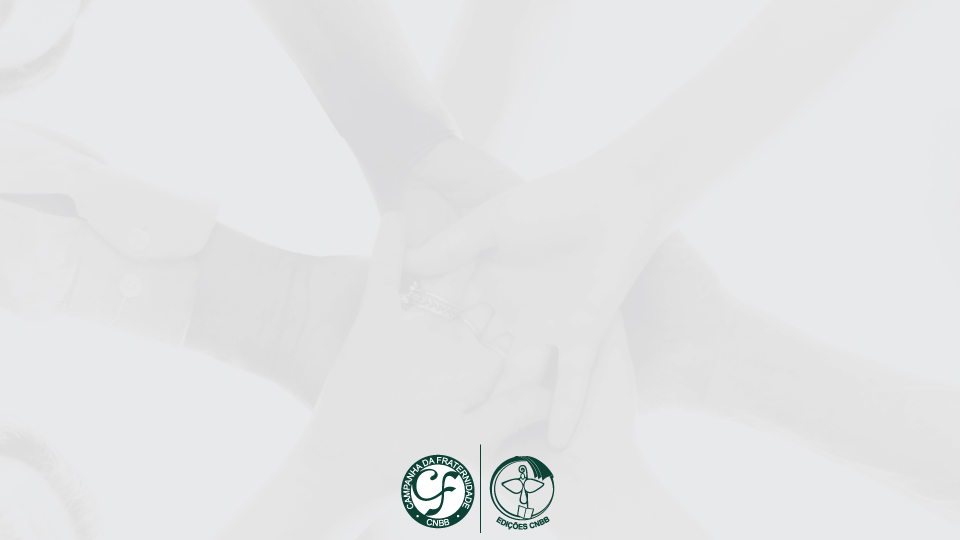 2. Vós tirastes minha alma dos abismos*
e me salvastes, quando estava já morrendo!
Por vós, ó meu Senhor, agora eu clamo,*
e imploro a piedade do meu Deus.
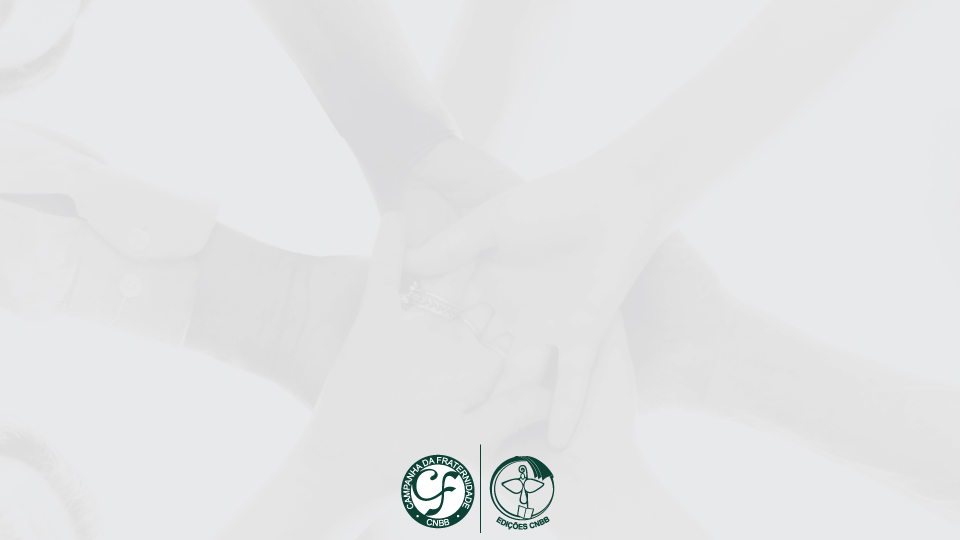 Refrão
Se o grão de trigo não morrer, 
caindo em terra, fica só;
Mas se morrer dentro da terra, 
dará frutos abundantes!
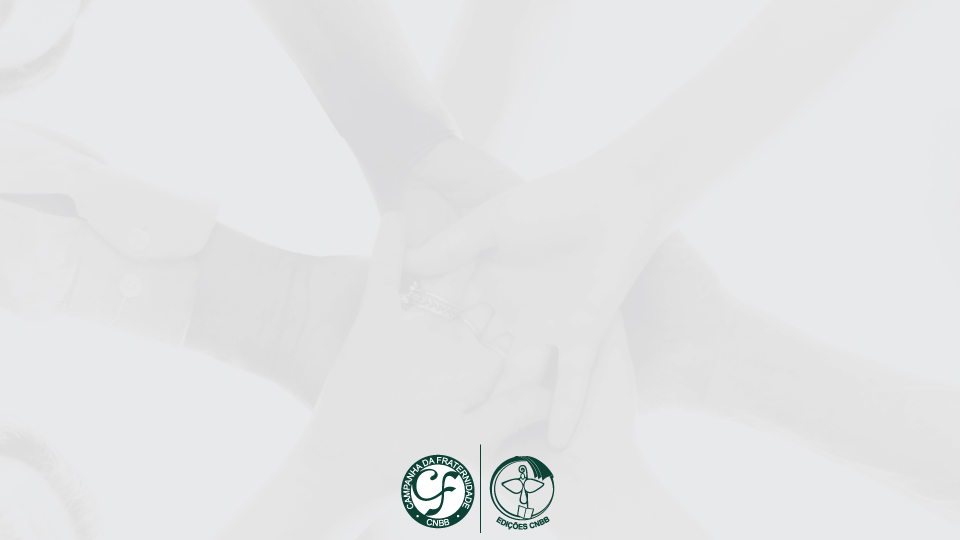 3. Escutai-me, Senhor Deus, tende piedade!*
Sede, Senhor, o meu abrigo protetor!
Transformastes o meu pranto em uma festa,*
meus farrapos em adornos de alegria.
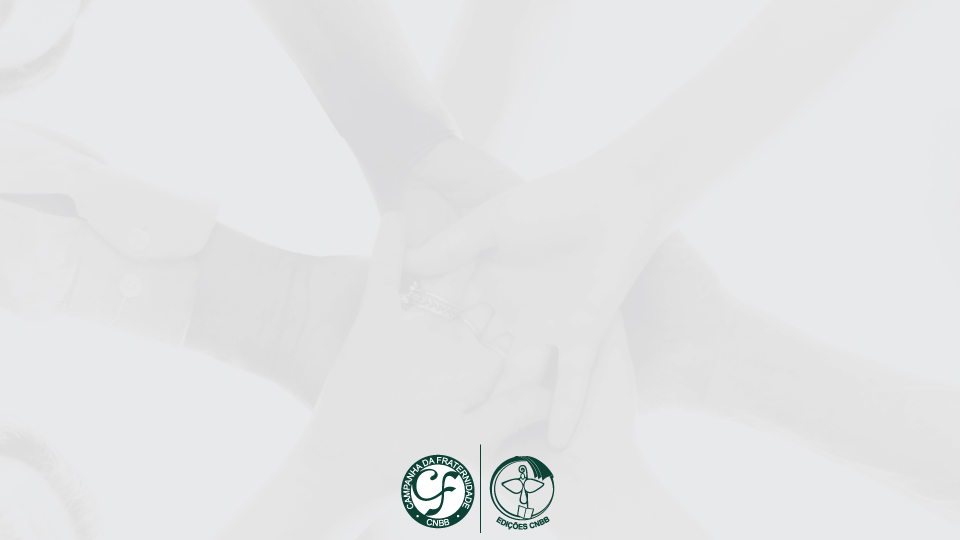 Refrão
Se o grão de trigo não morrer, 
caindo em terra, fica só;
Mas se morrer dentro da terra, 
dará frutos abundantes!
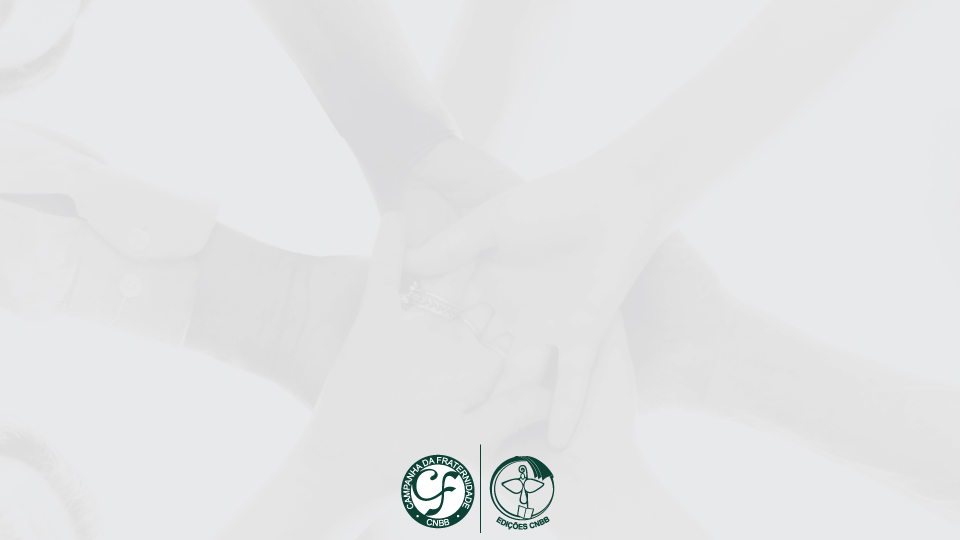 4. Cantai salmos ao Senhor, povo fiel,*
dai-lhe graças e invocai seu santo nome.
Se à tarde vem o pranto visitar-nos,*
de manhã nos vem saudar a alegria.
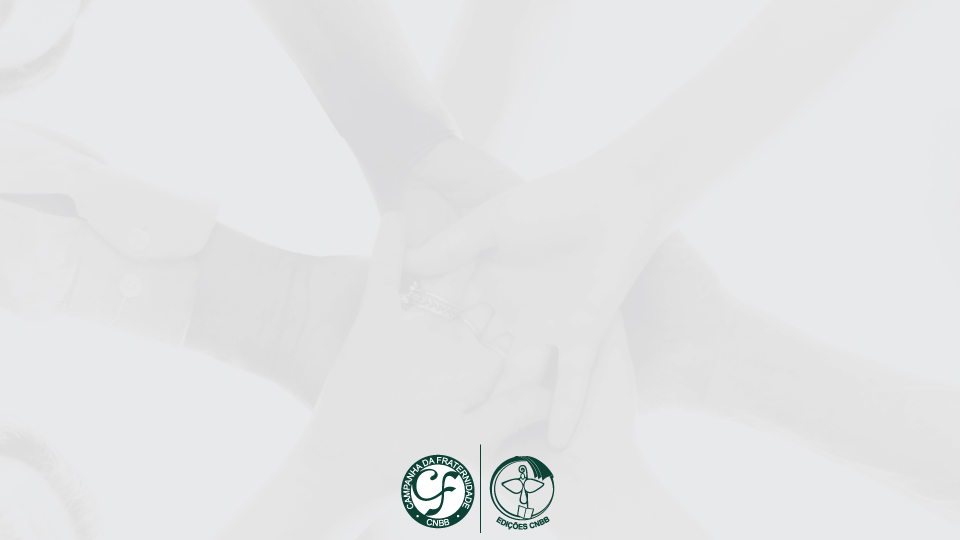 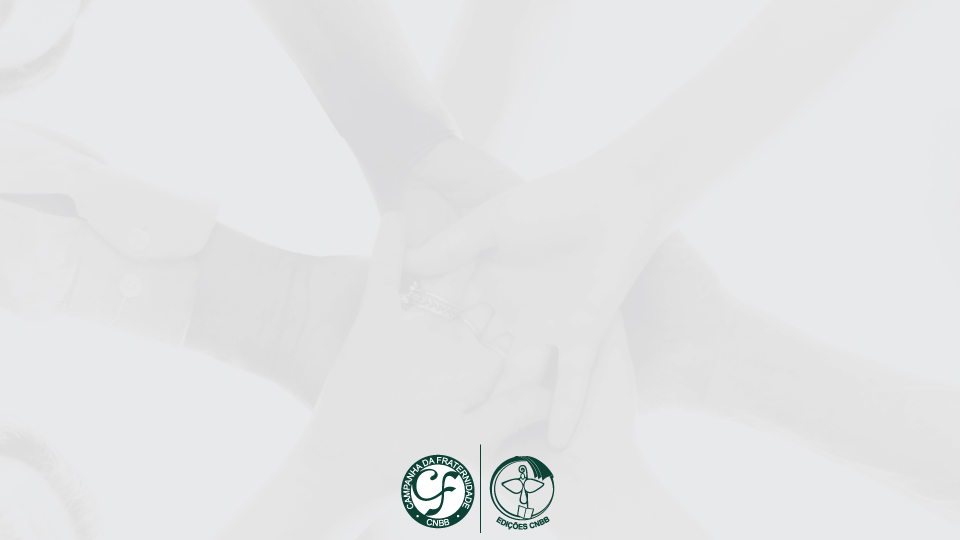 19. OS FILHOS DOS HEBREUS (Procissão: Domingo de Ramos)

Refrão
Os filhos dos hebreus, com ramos de oliveira,
correram ao encontro do Cristo que chegava;
Cantavam e aclamavam, cantavam e aclamavam:
“Hosana, Hosana, Hosana nas alturas!”
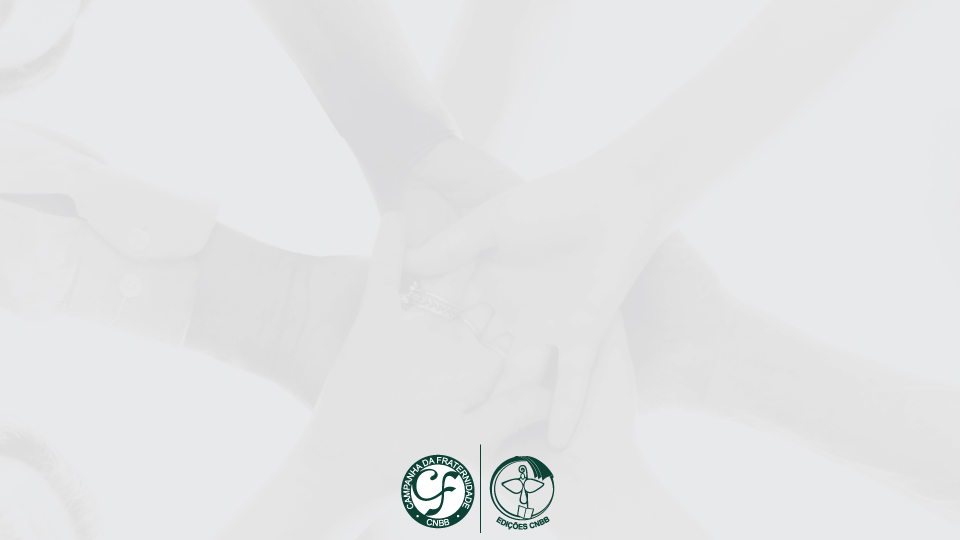 1. Ao Senhor pertence a terra e o que ela encerra,*
O mundo inteiro com os seres que o povoam;
Porque ele a tornou firme sobre os mares,*
E sobre as águas a mantém inabalável.
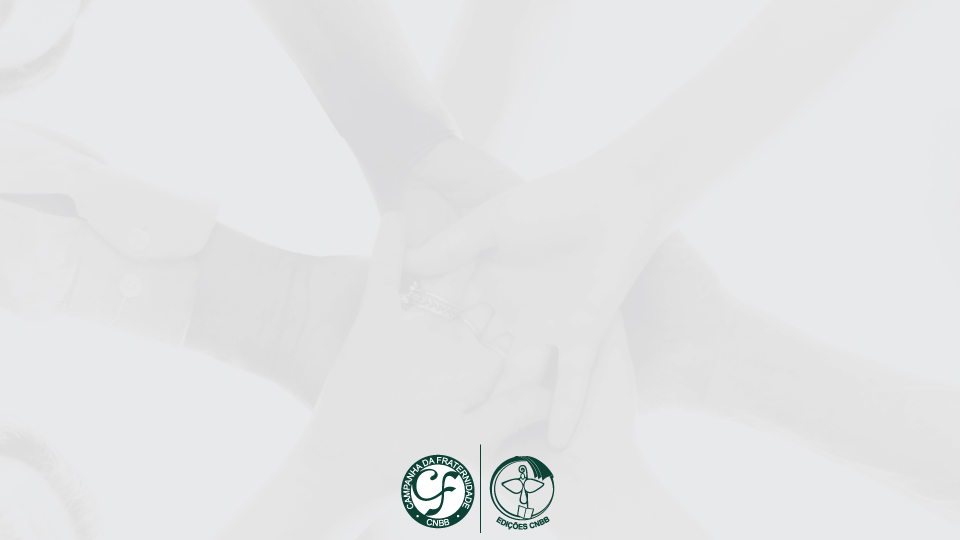 Refrão
Os filhos dos hebreus, com ramos de oliveira,
correram ao encontro do Cristo que chegava;
Cantavam e aclamavam, cantavam e aclamavam:
“Hosana, Hosana, Hosana nas alturas!”
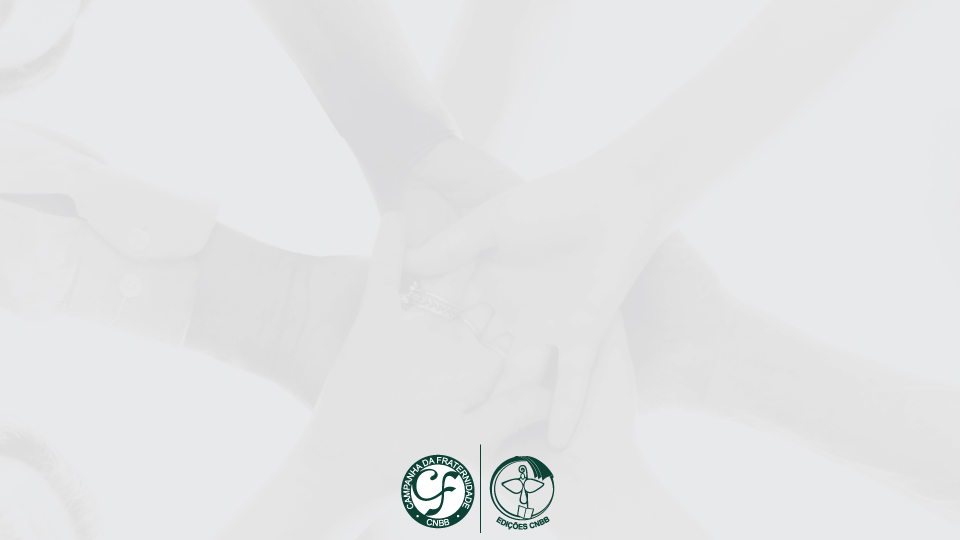 2. Sobre este desce a bênção do Senhor*
E a recompensa de seu Deus e Salvador”.
“É assim a geração dos que o procuram,*
E do Deus de Israel buscam a face”.
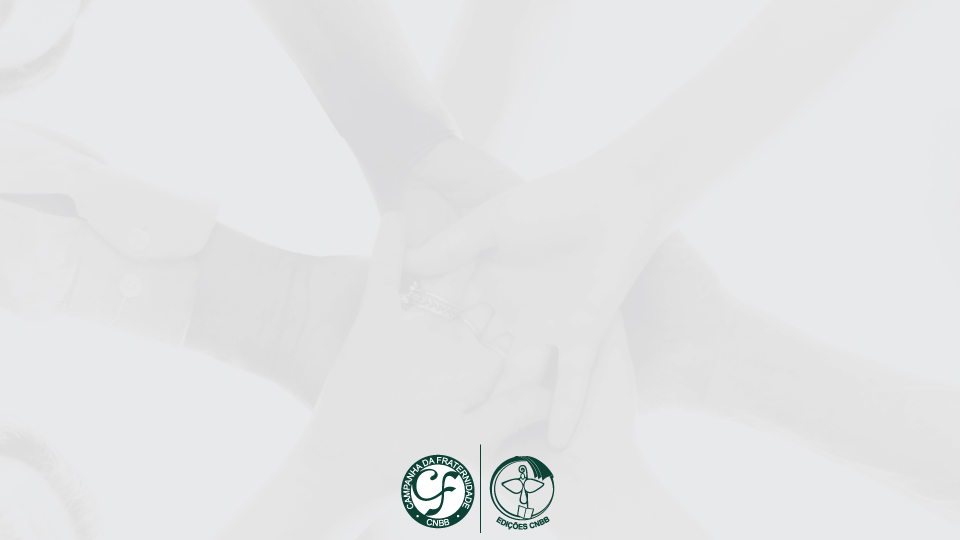 Refrão
Os filhos dos hebreus, com ramos de oliveira,
correram ao encontro do Cristo que chegava;
Cantavam e aclamavam, cantavam e aclamavam:
“Hosana, Hosana, Hosana nas alturas!”
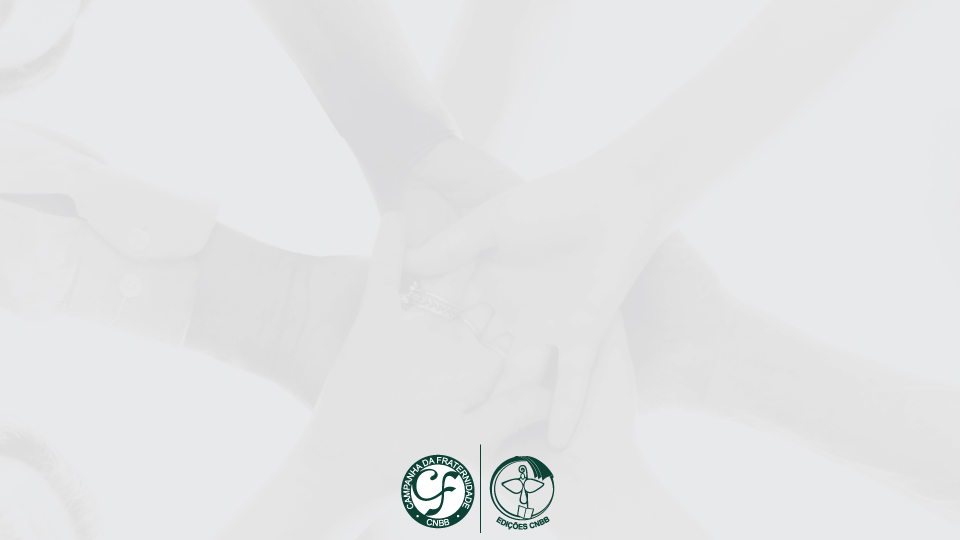 3. “Quem subirá até o monte do Senhor,*
Quem ficará em sua santa habitação?”
“Quem tem mãos puras e inocente o coração,*
Quem não dirige sua mente para o crime.